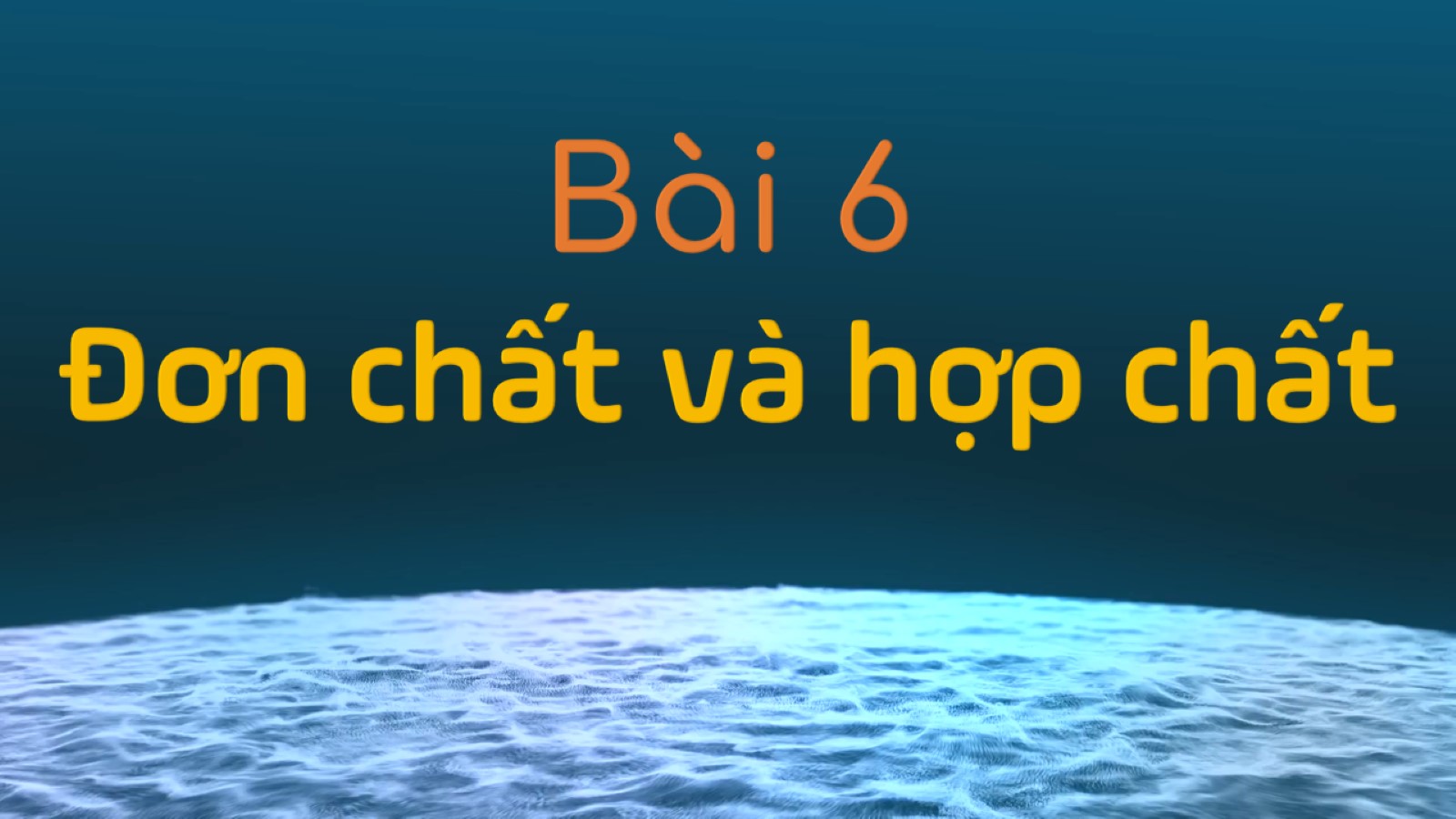 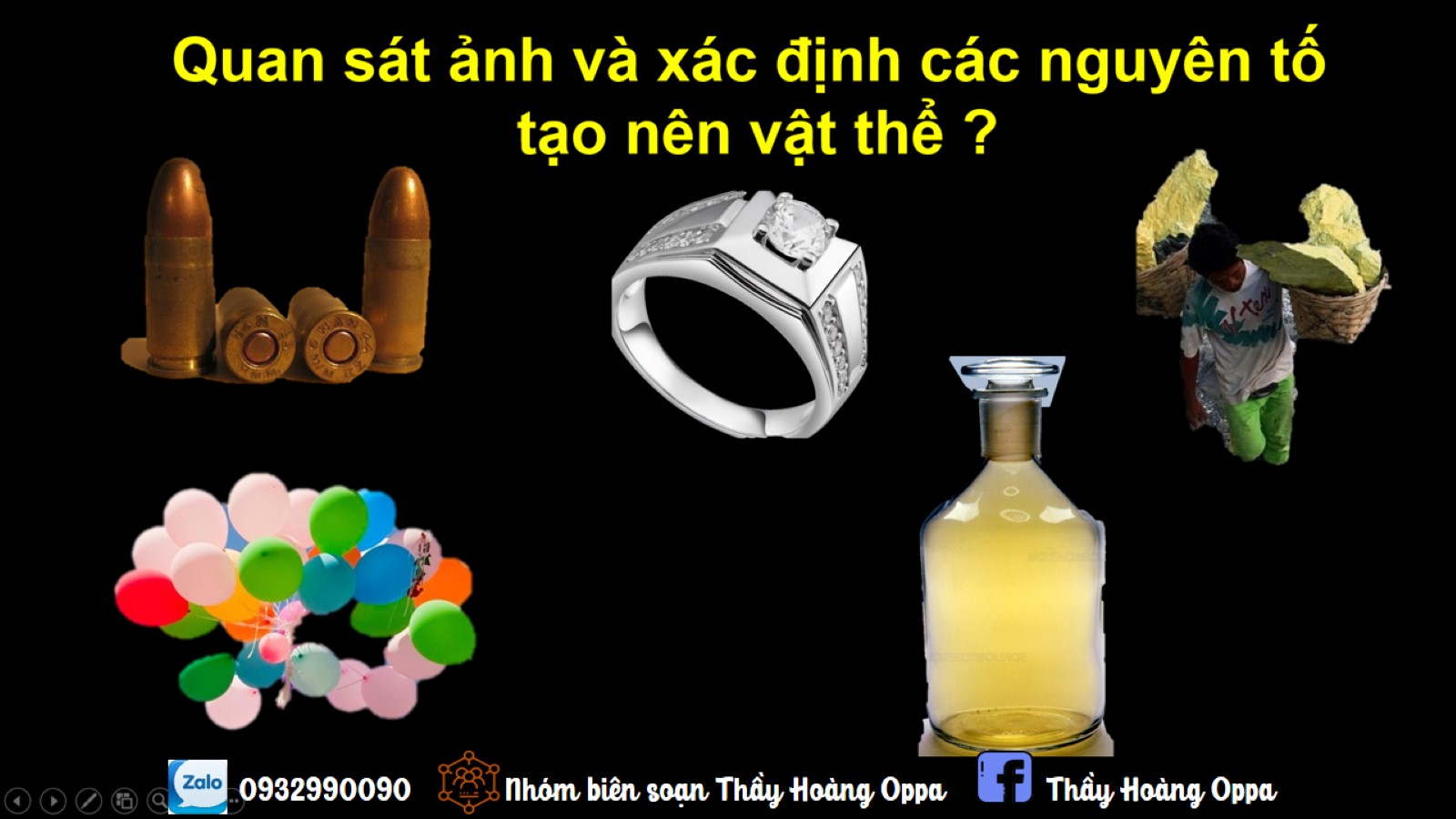 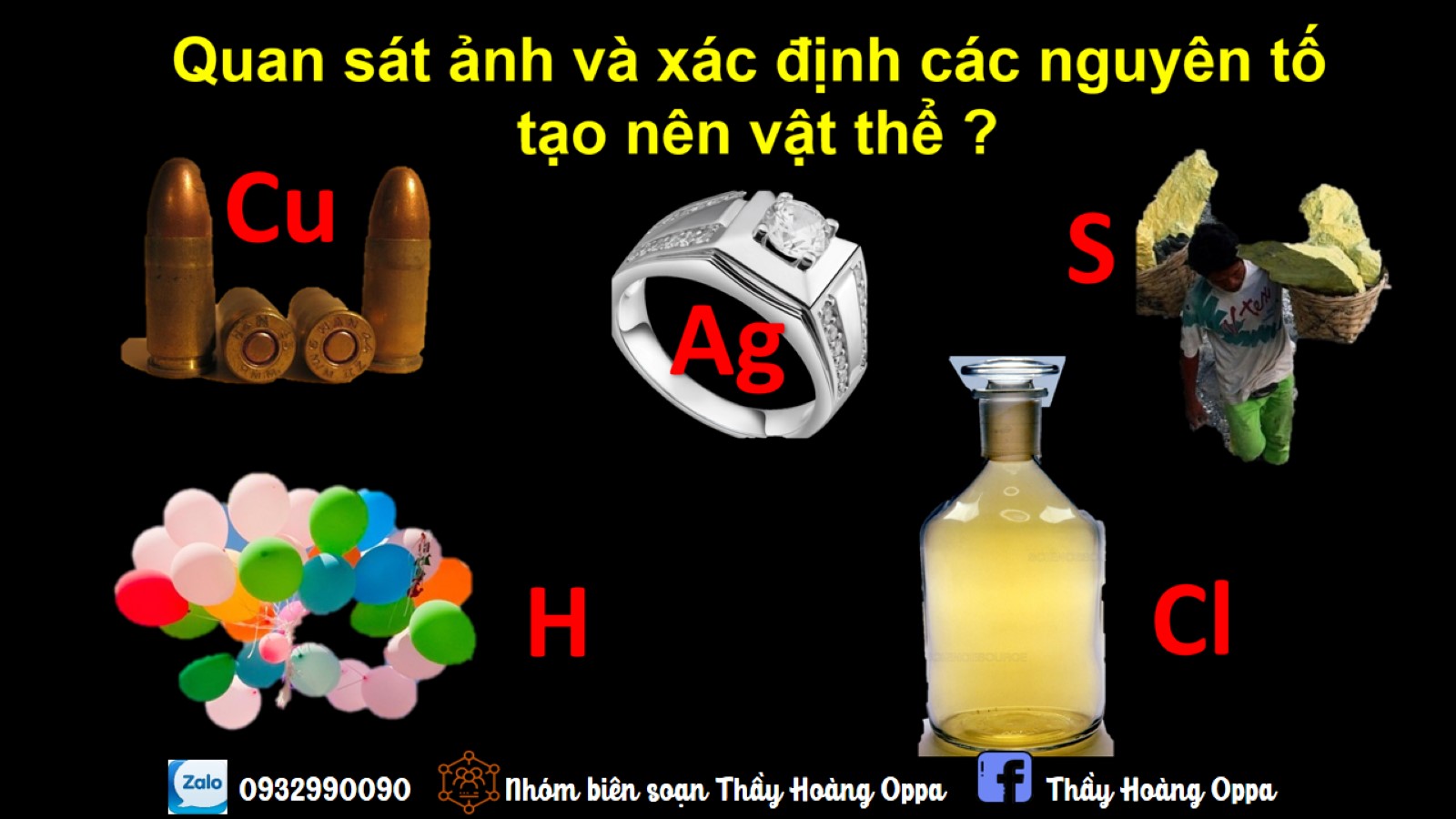 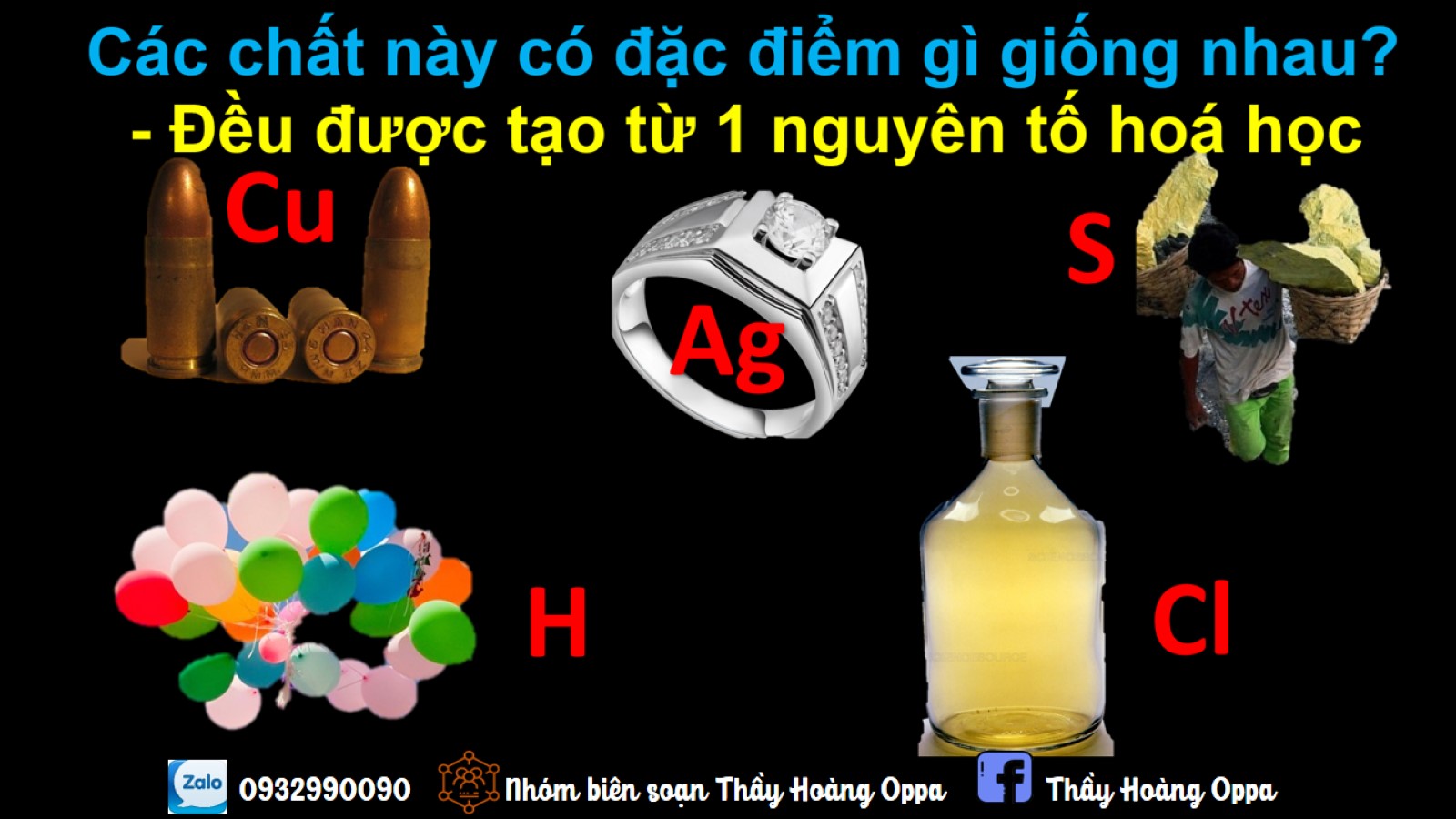 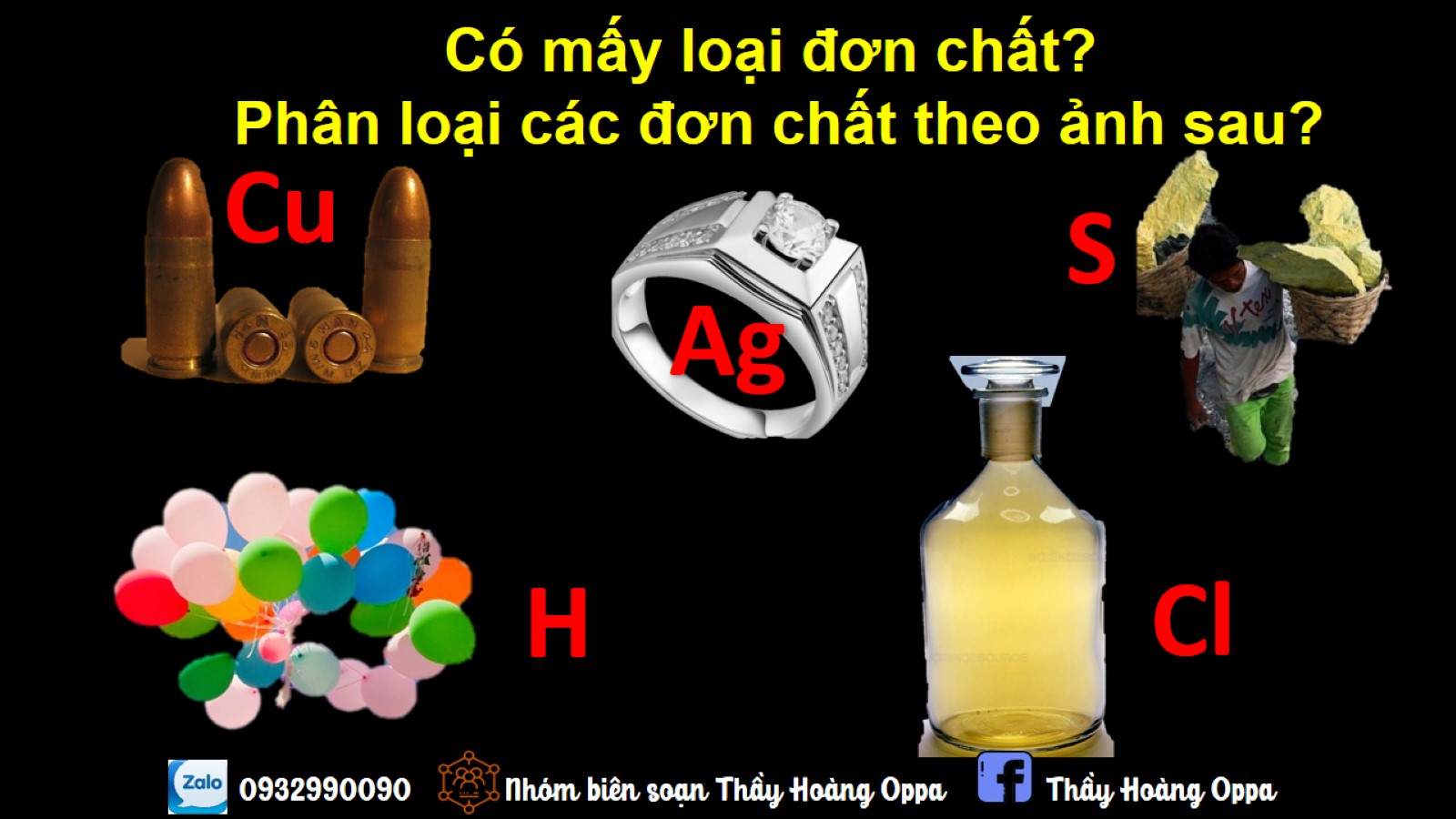 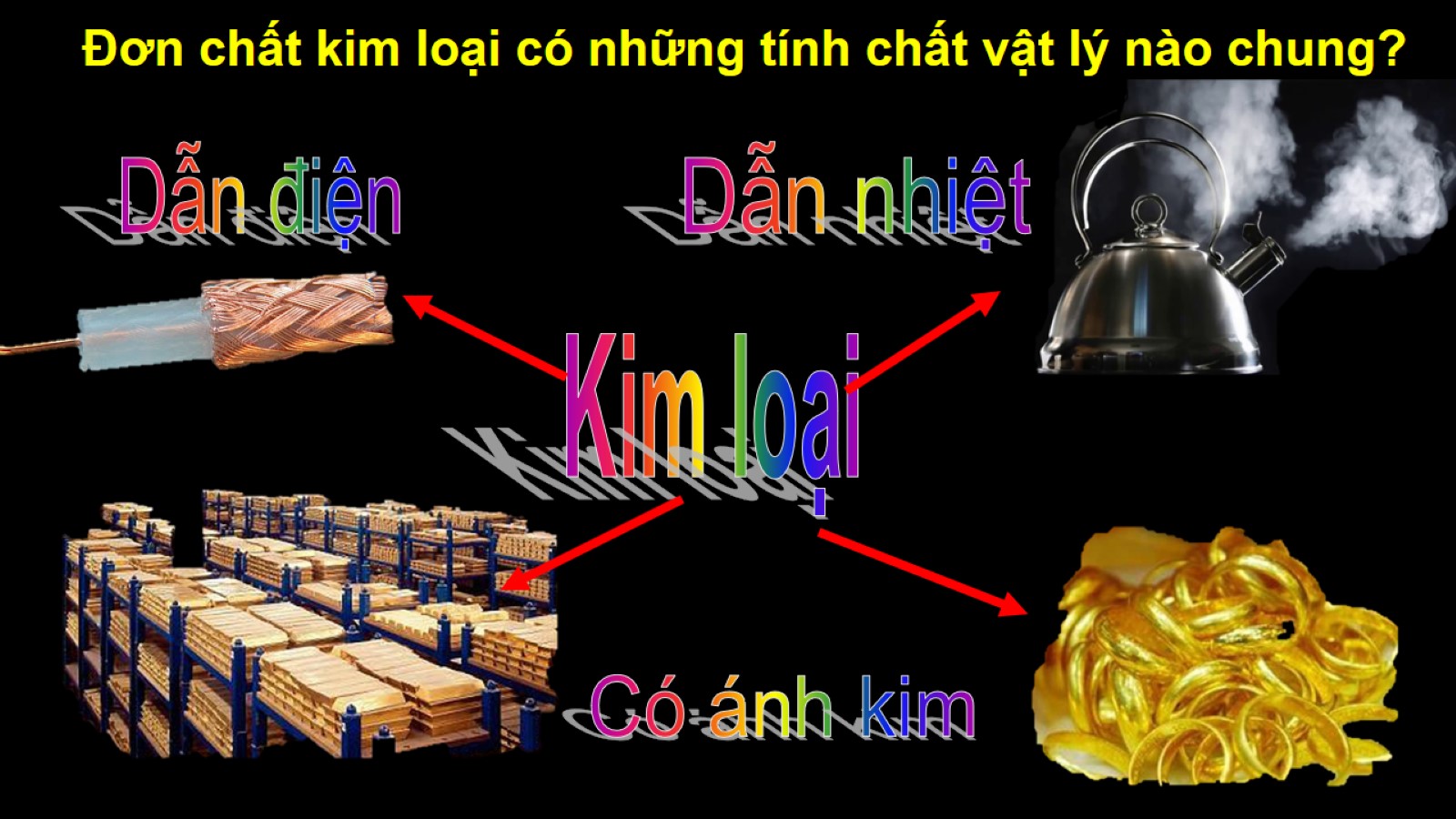 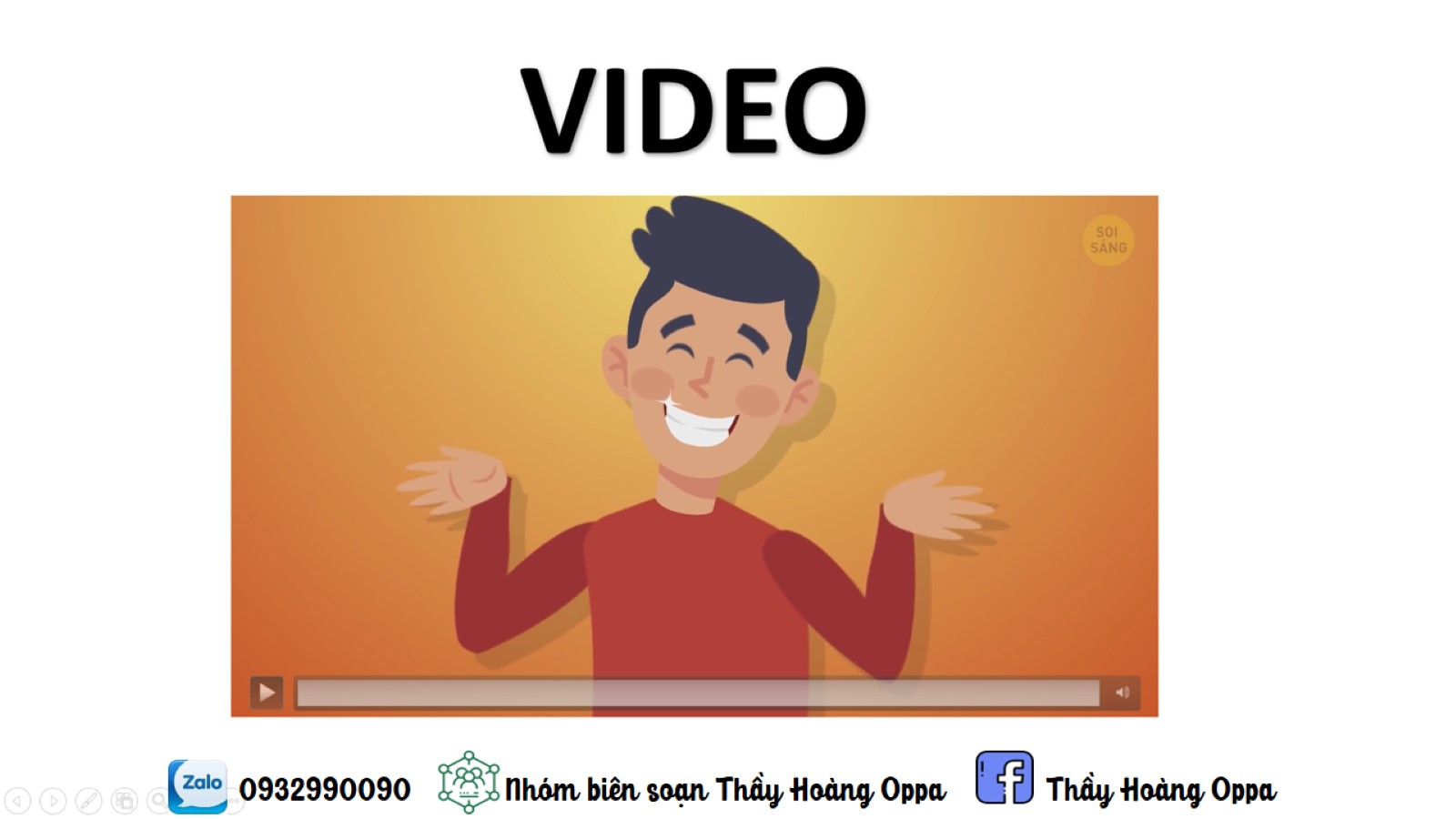 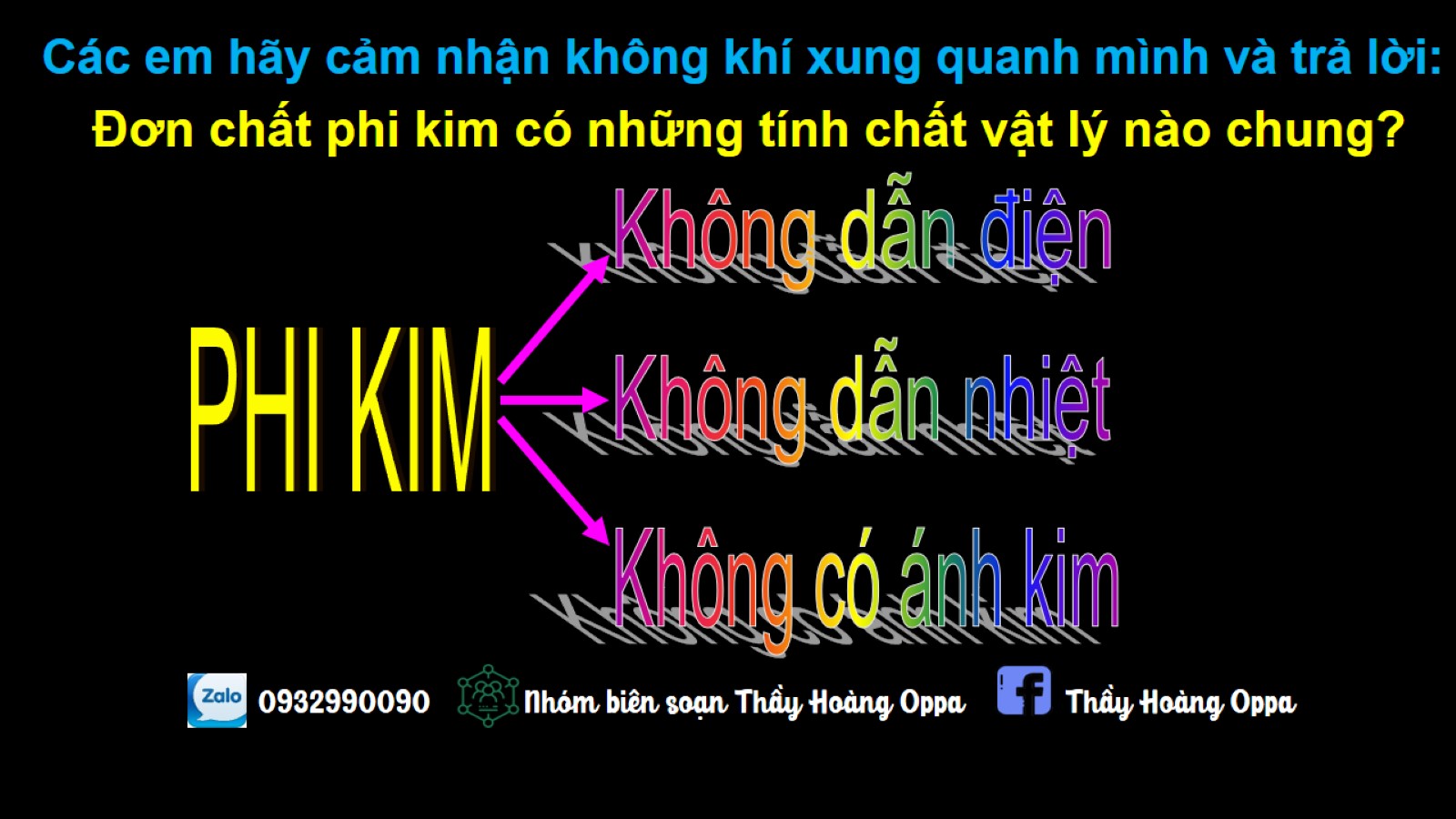 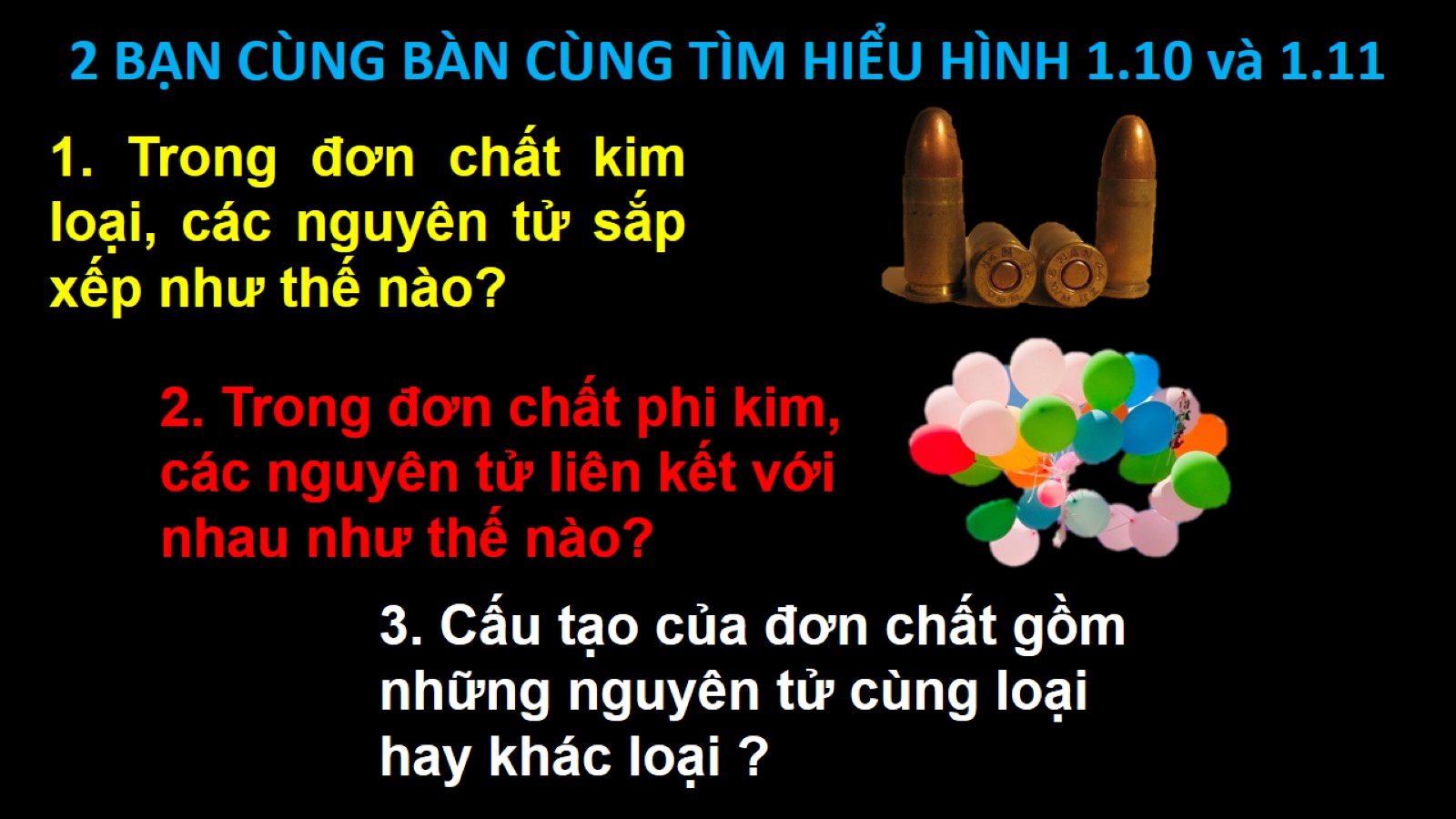 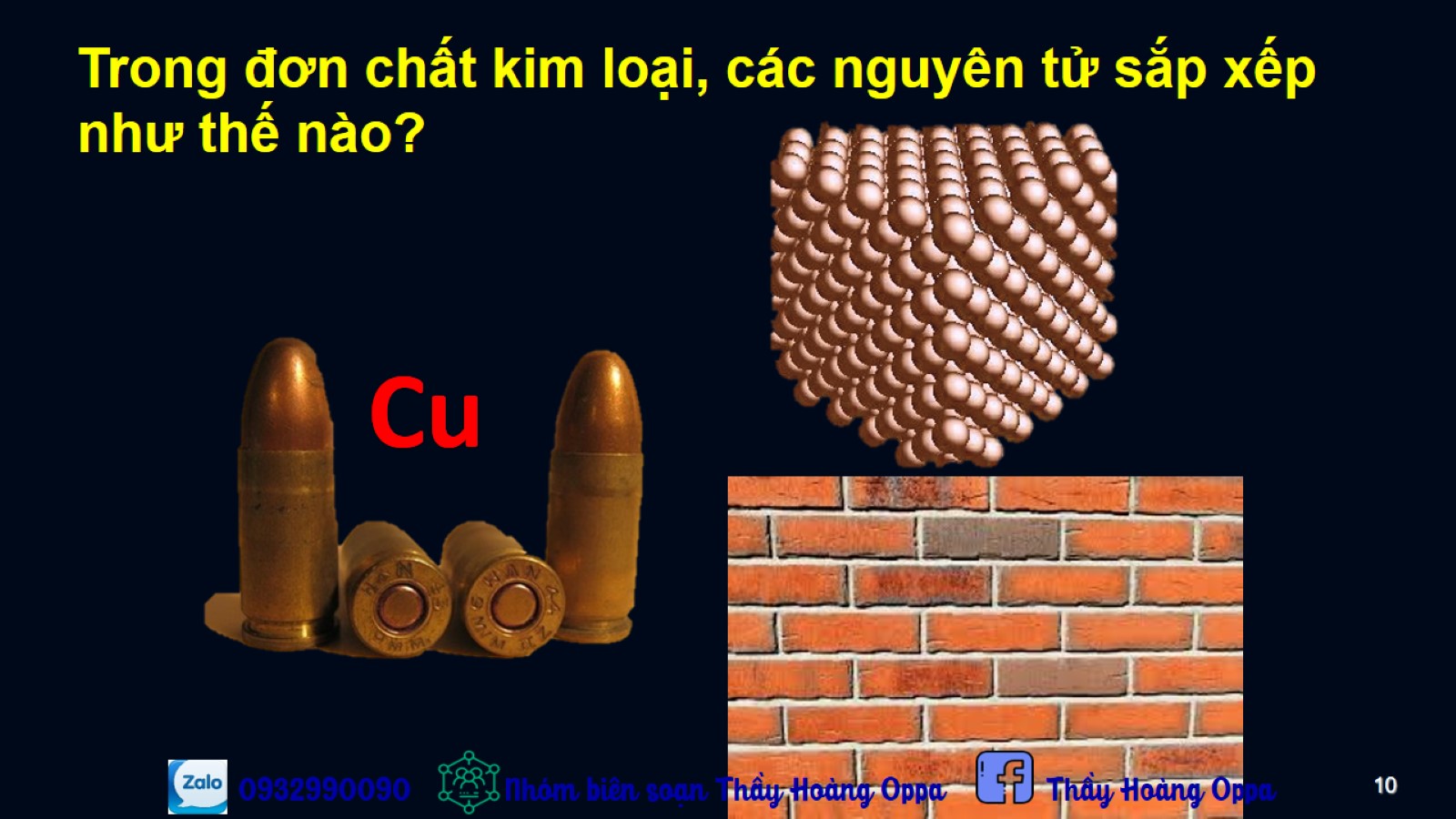 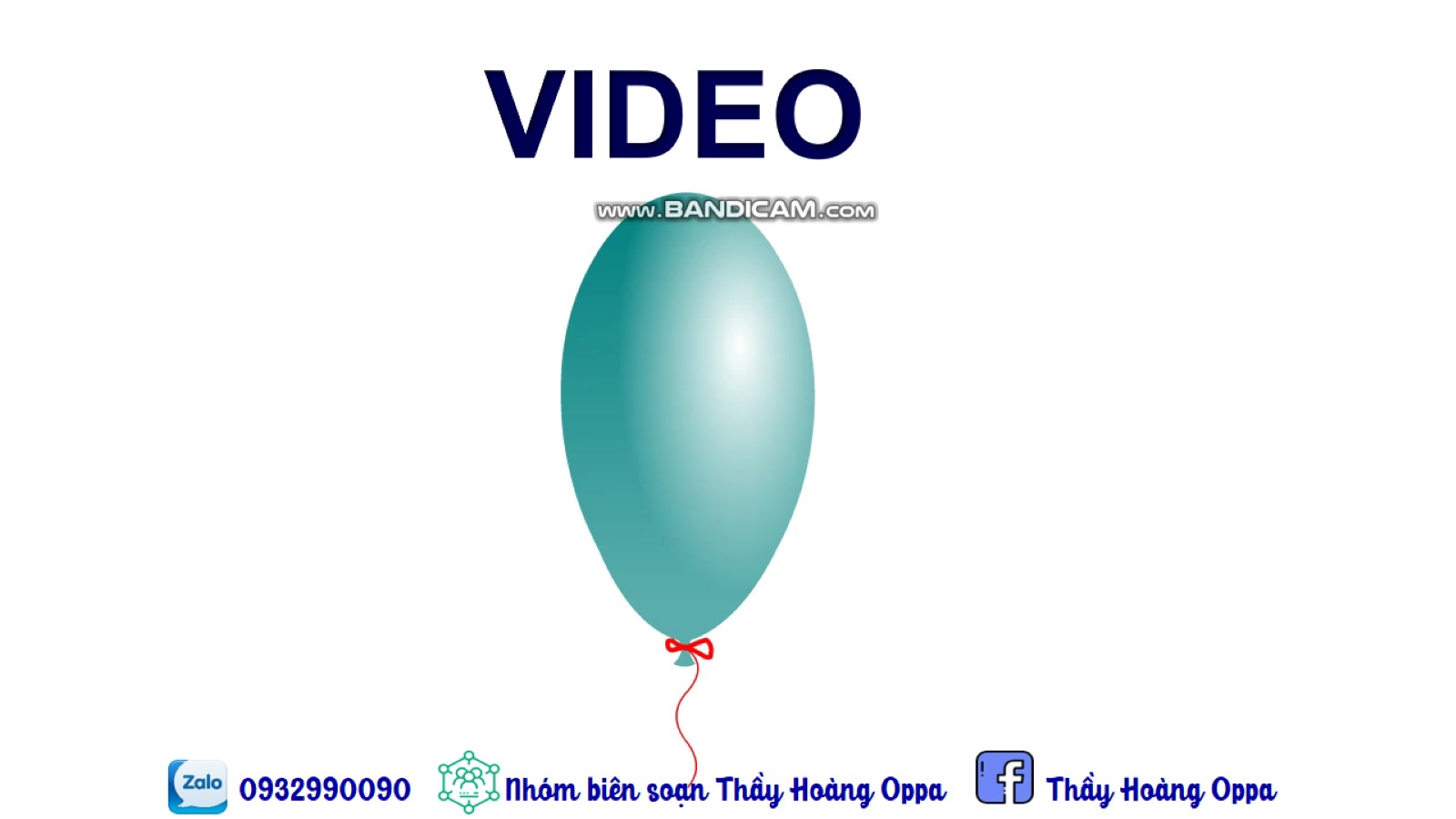 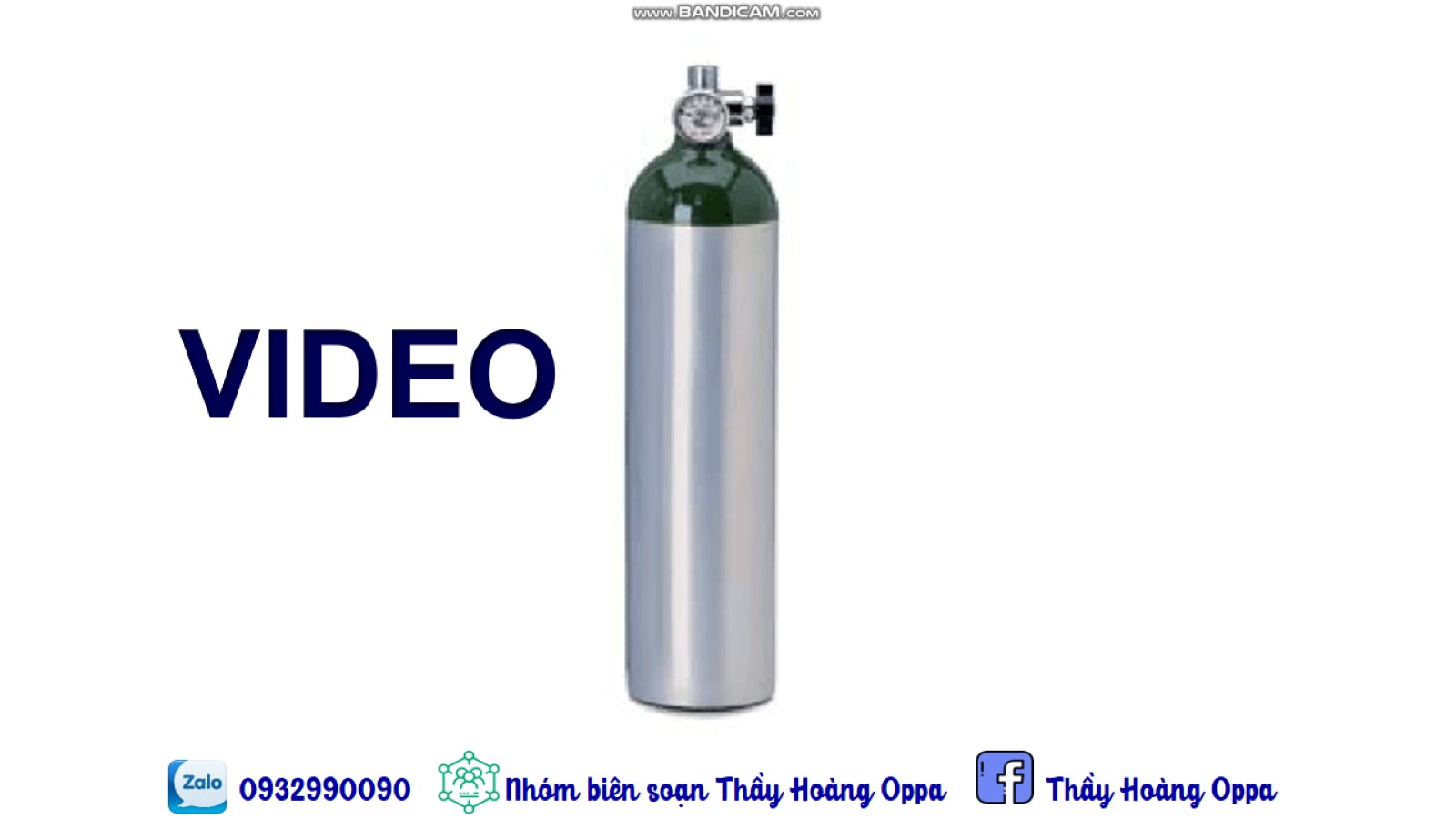 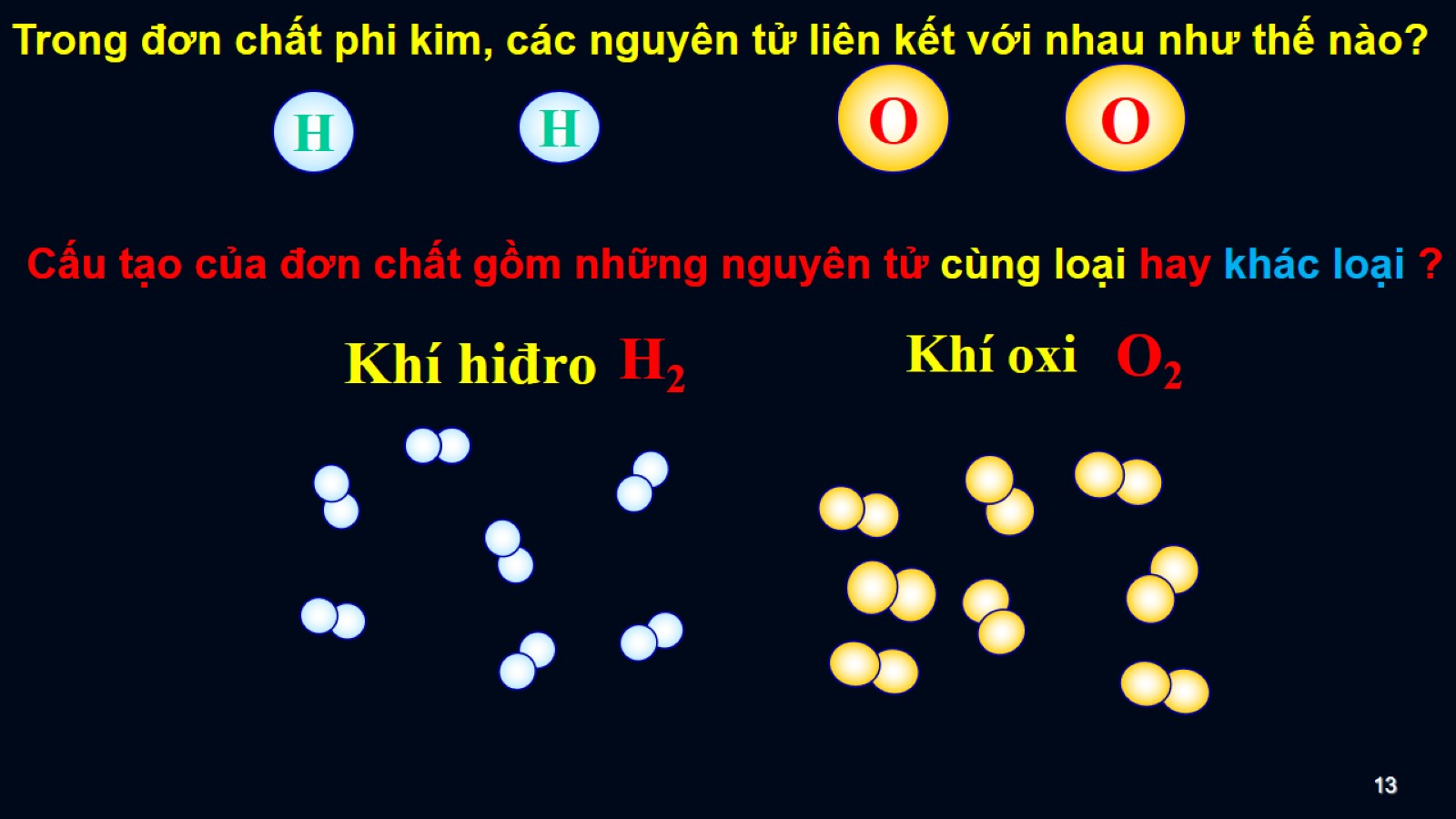 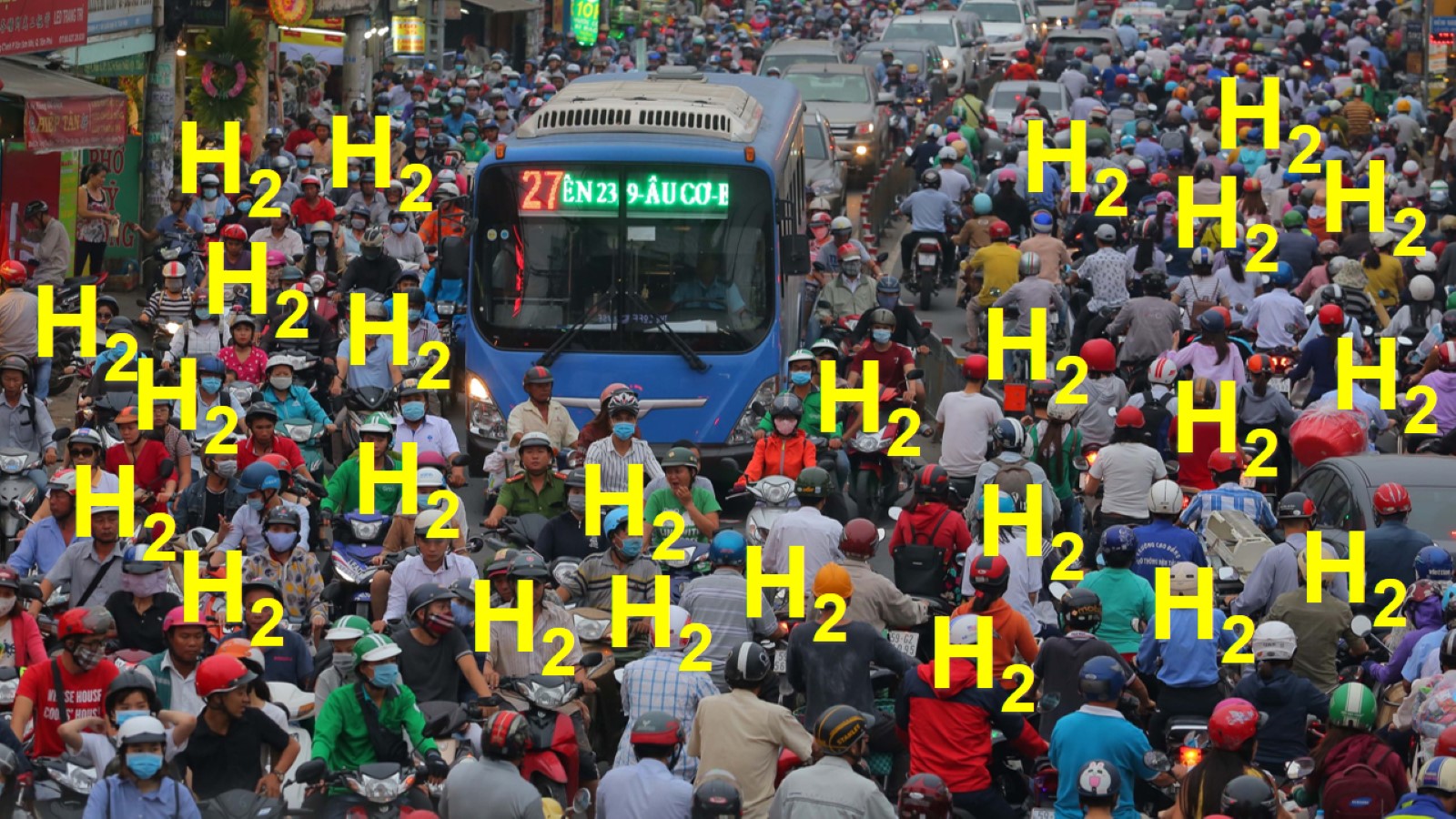 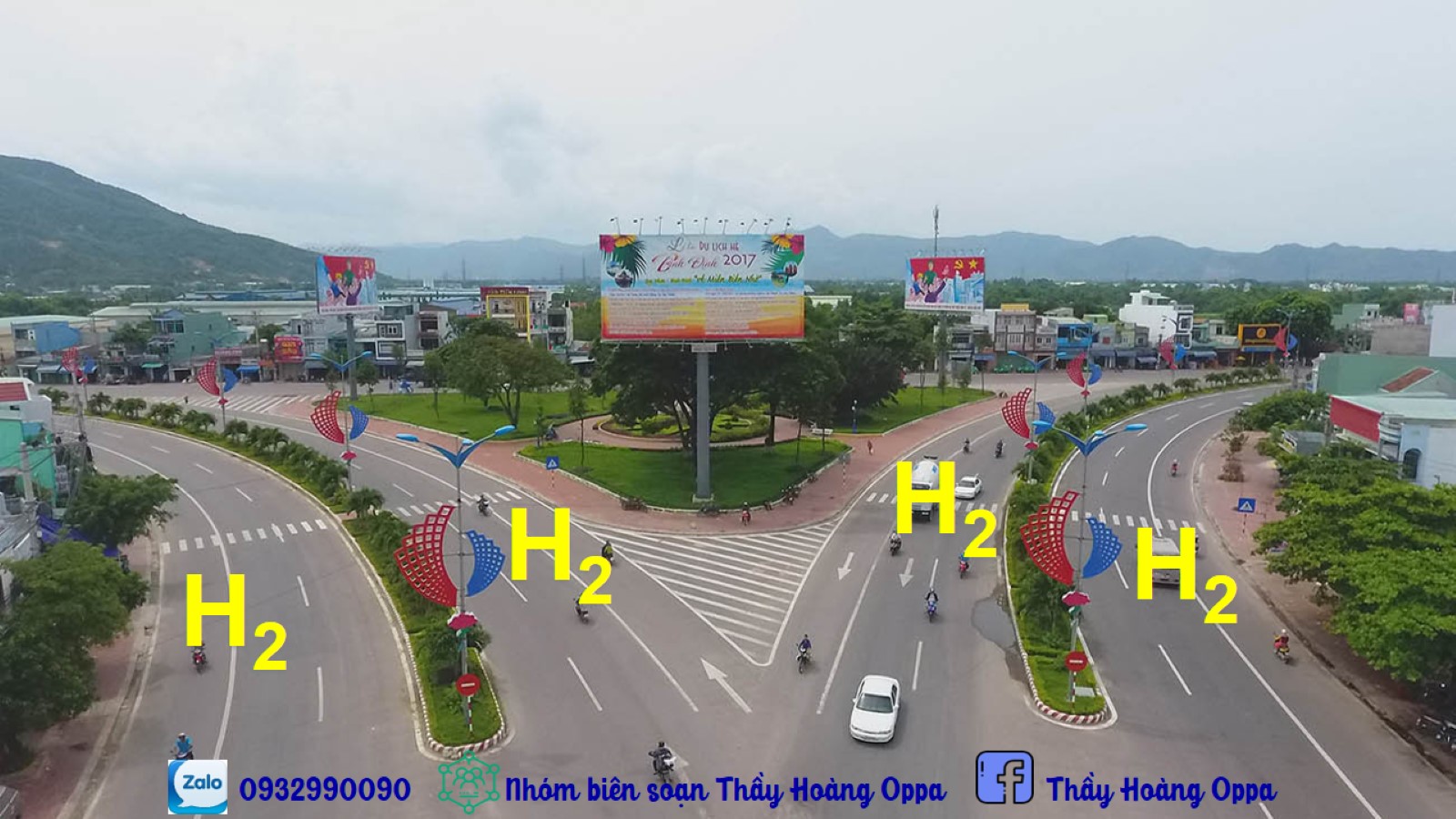 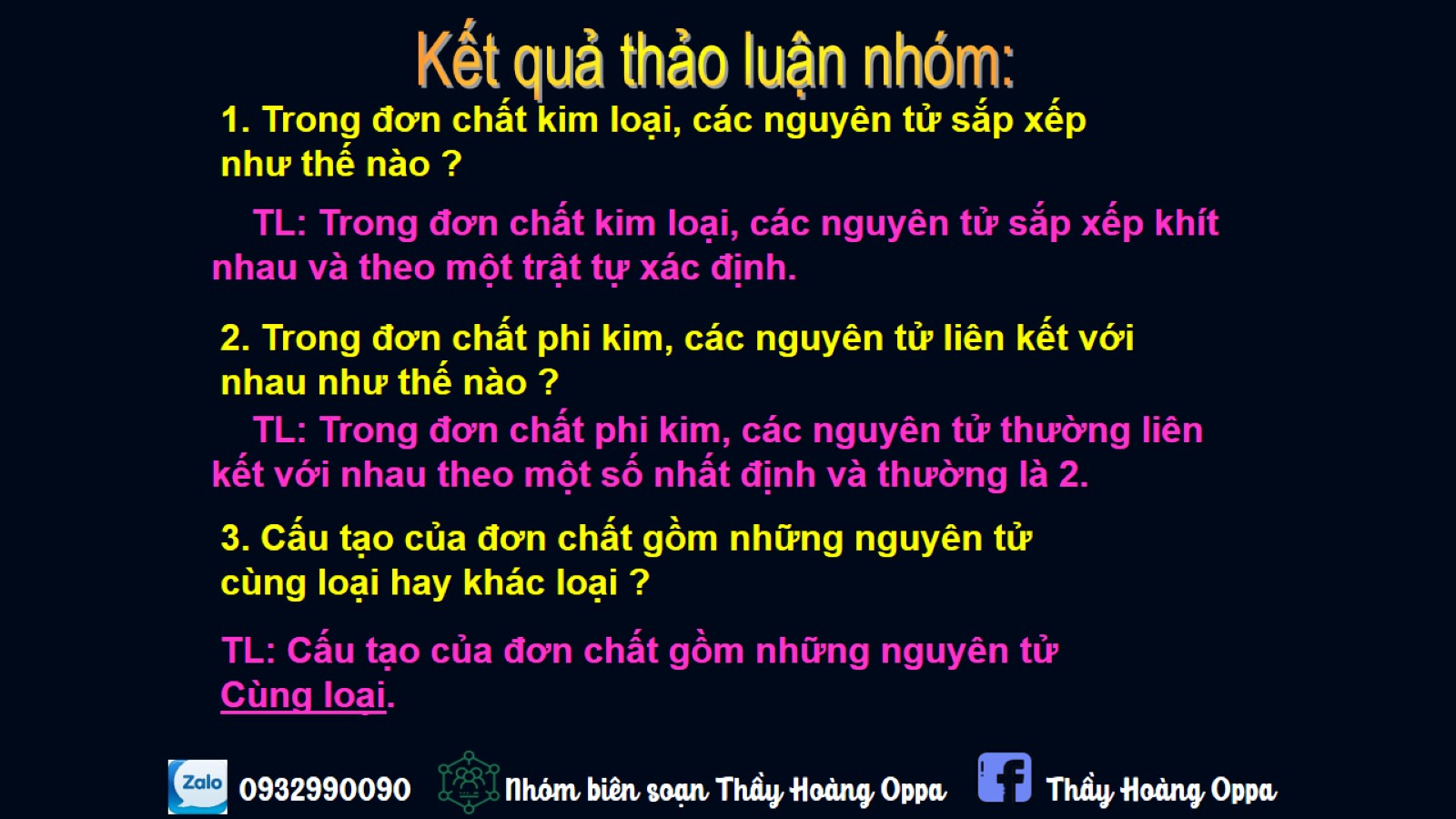 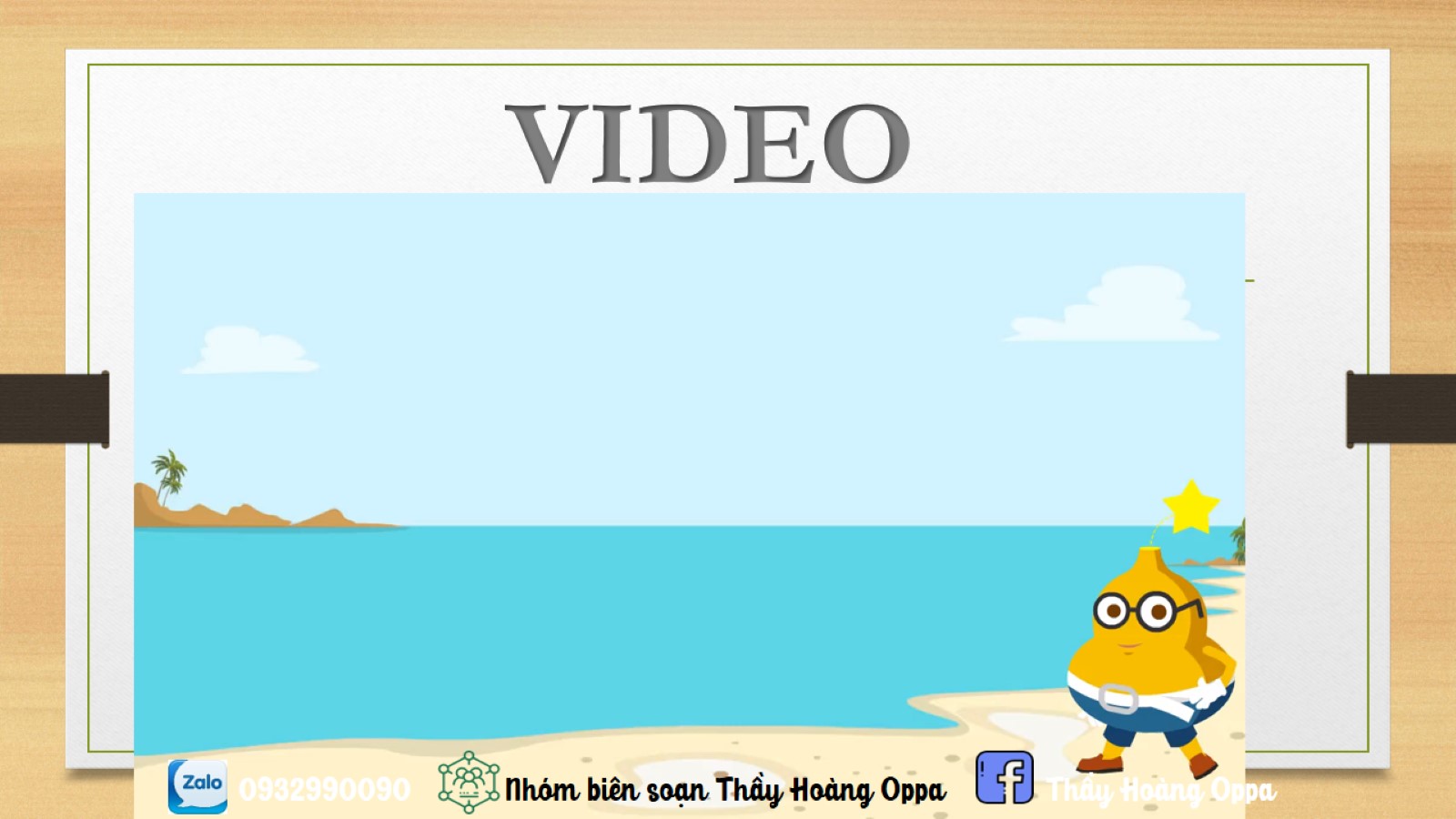 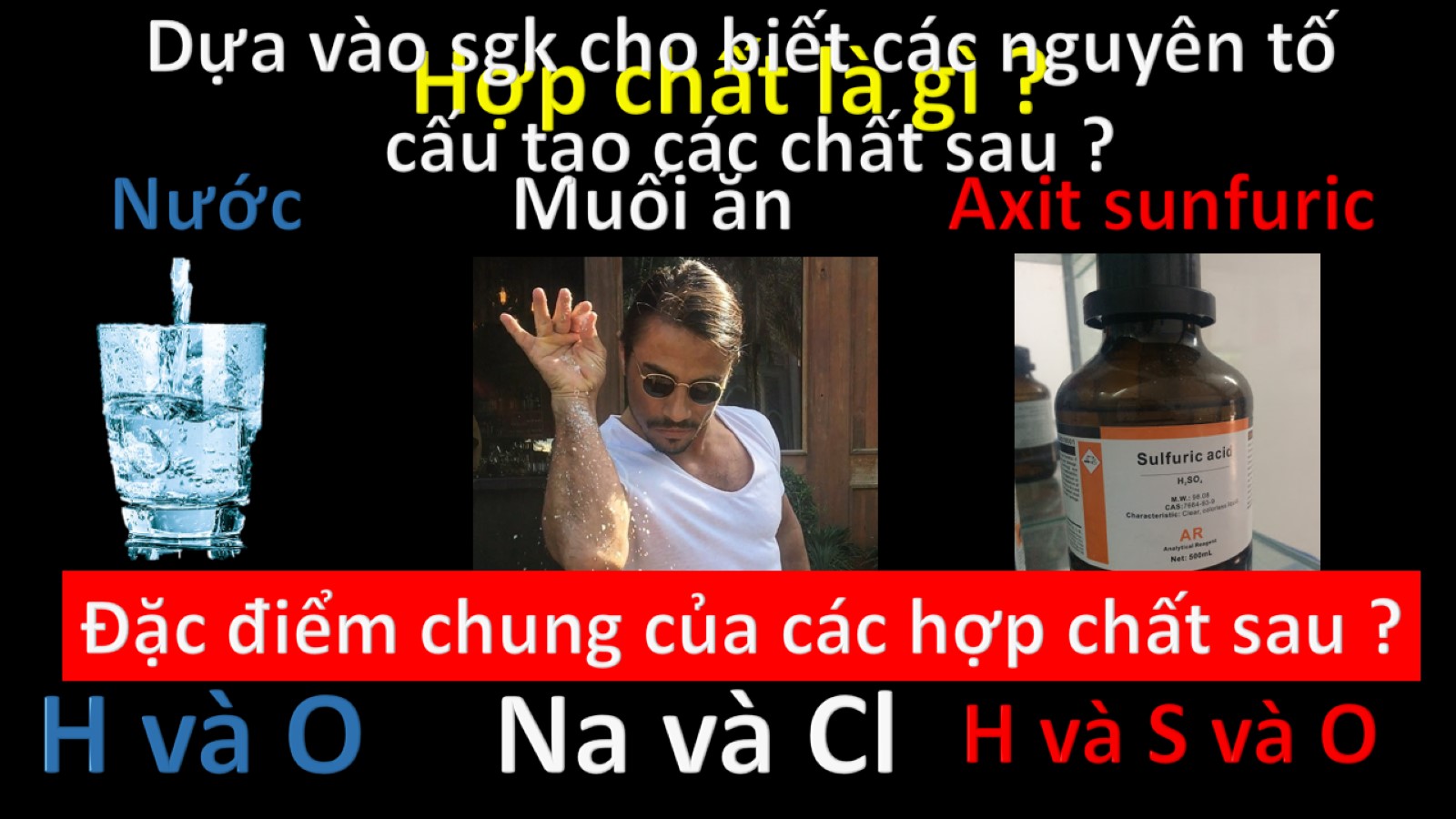 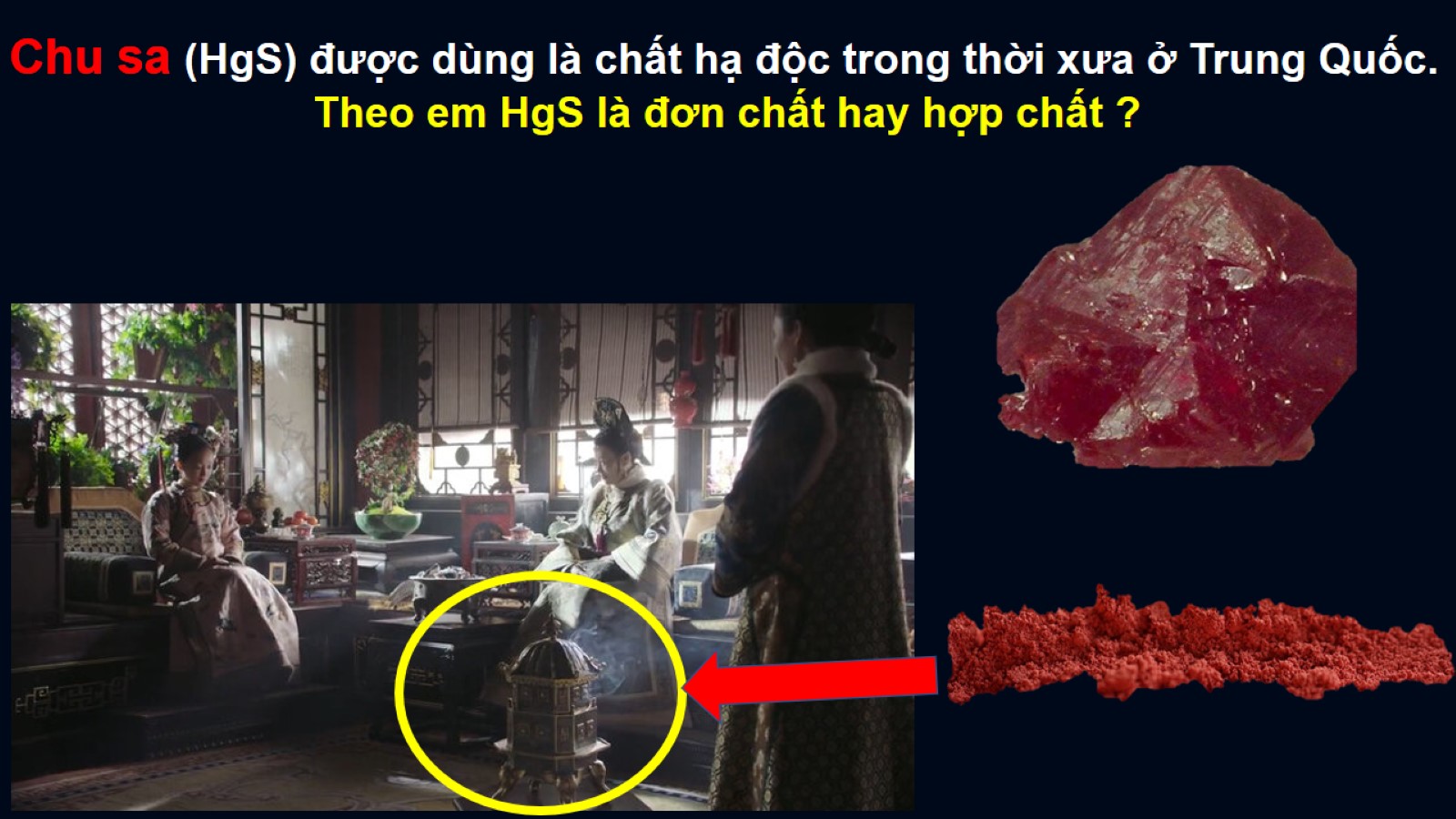 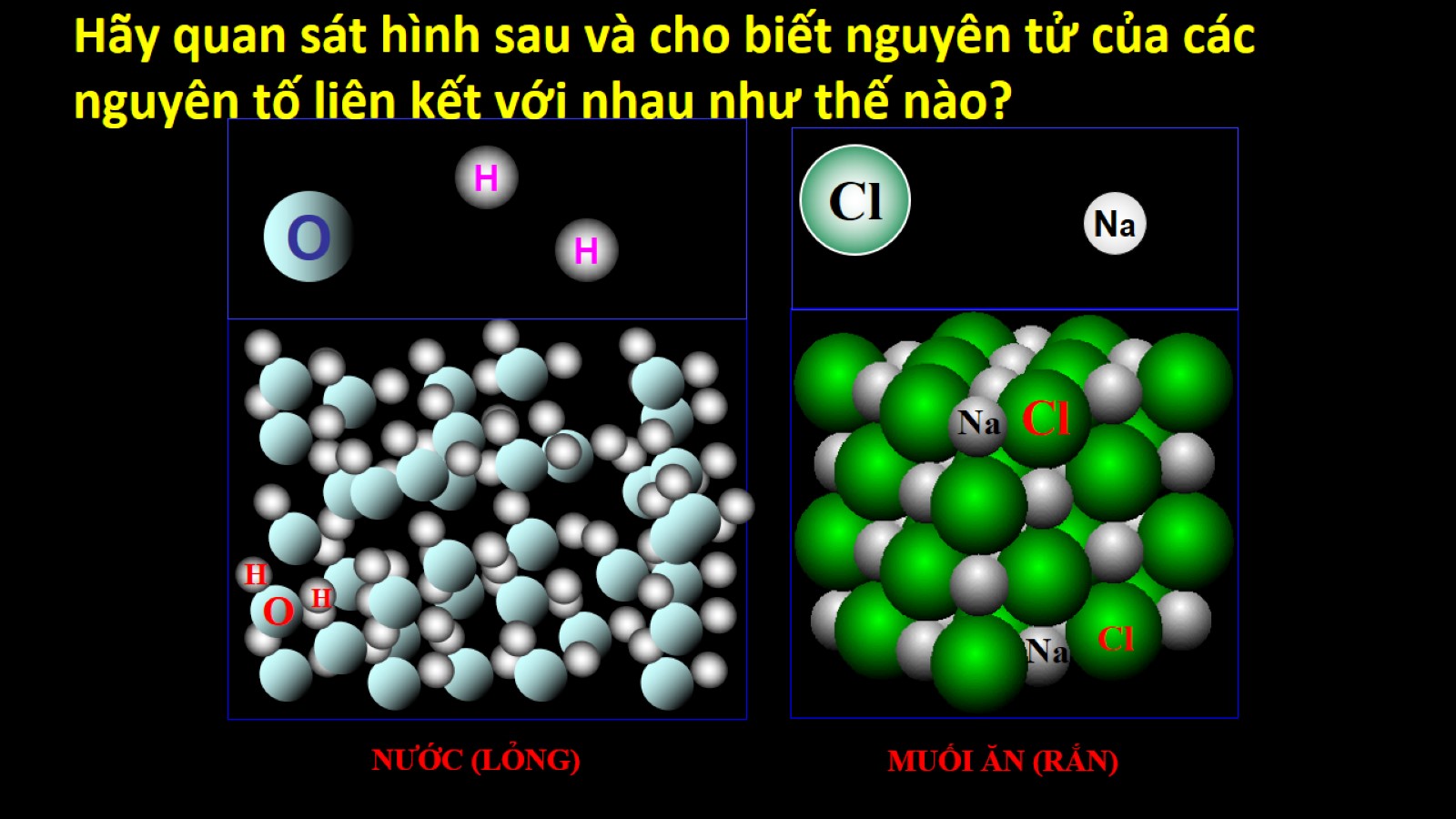 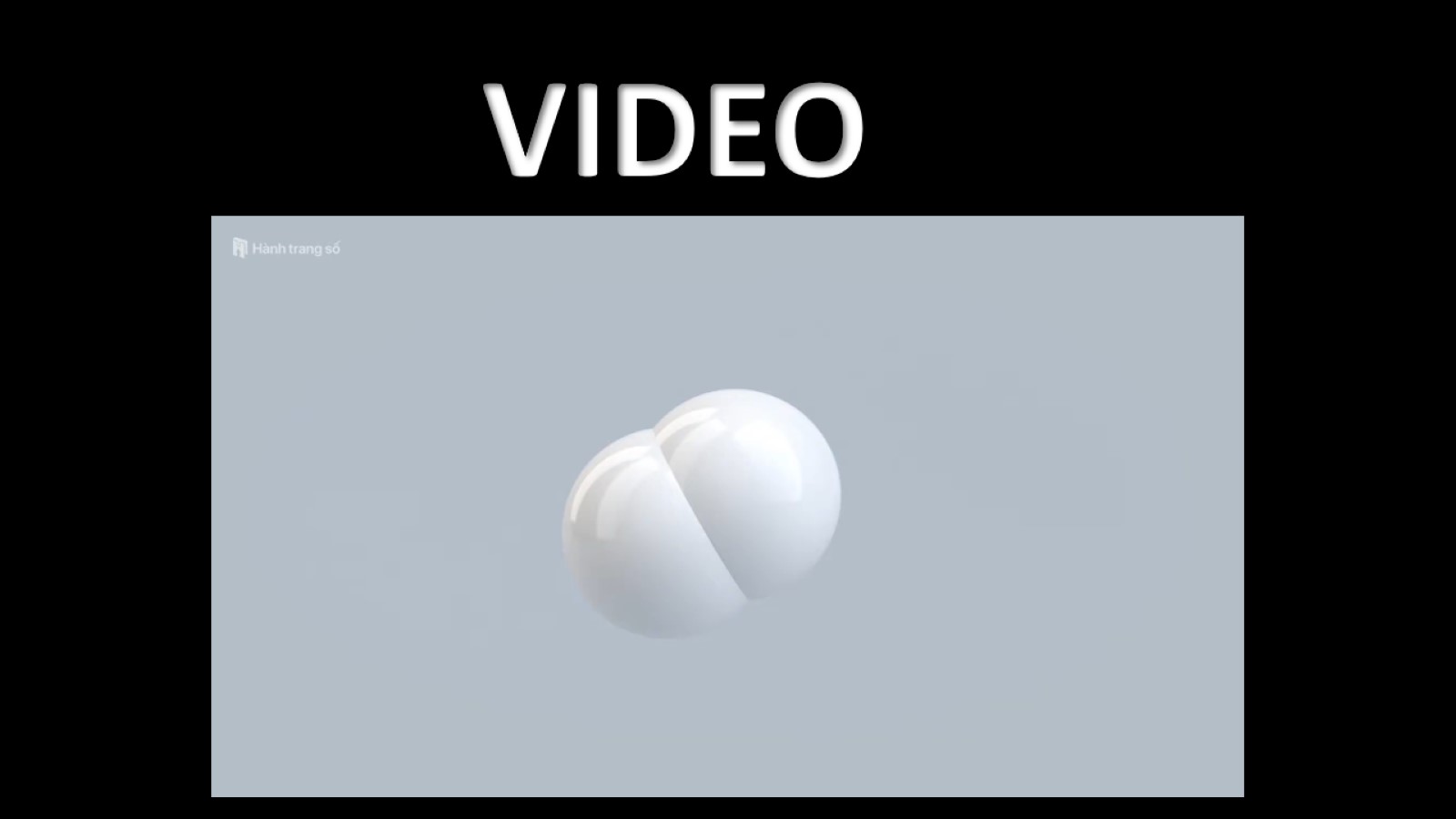 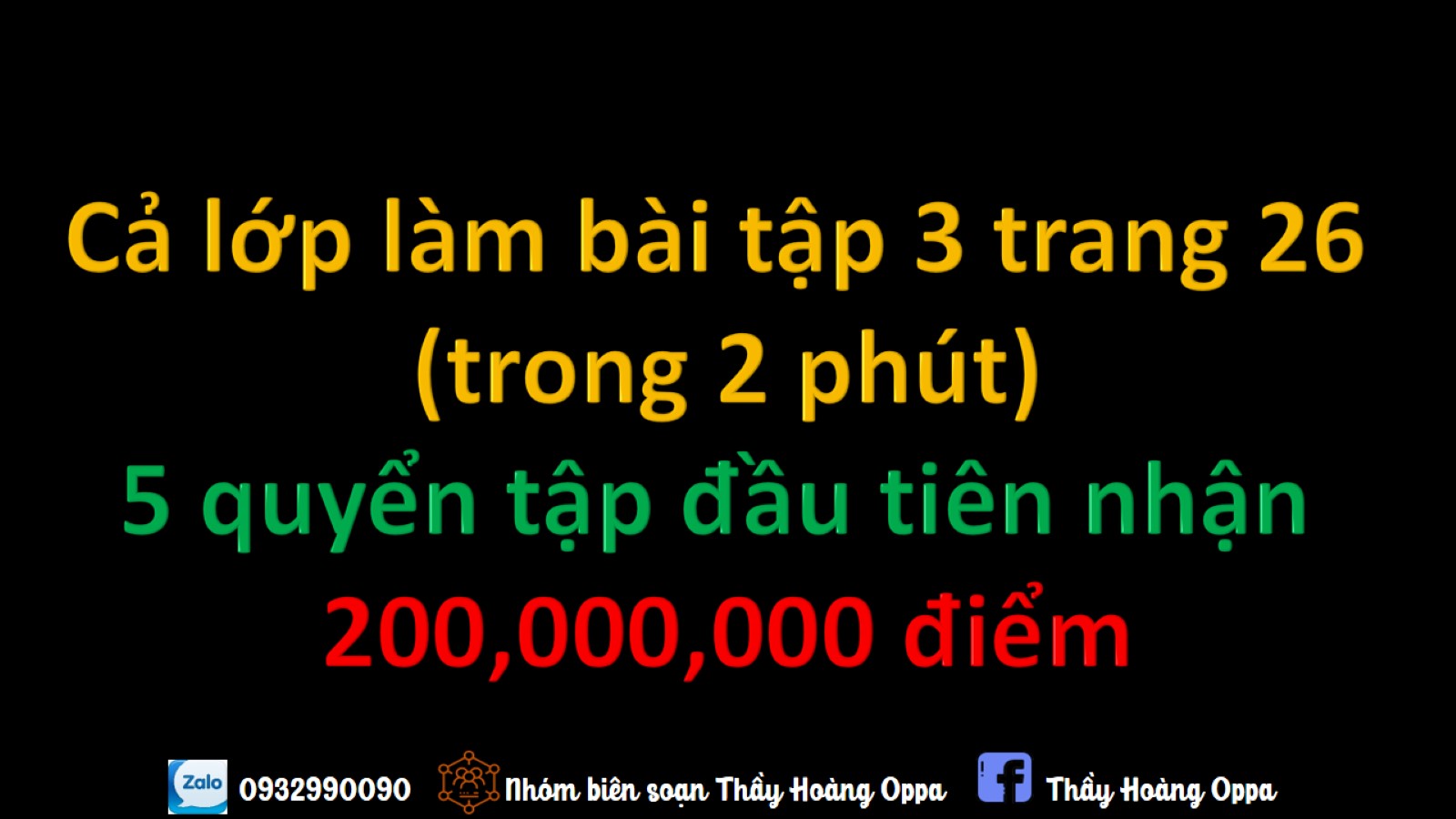 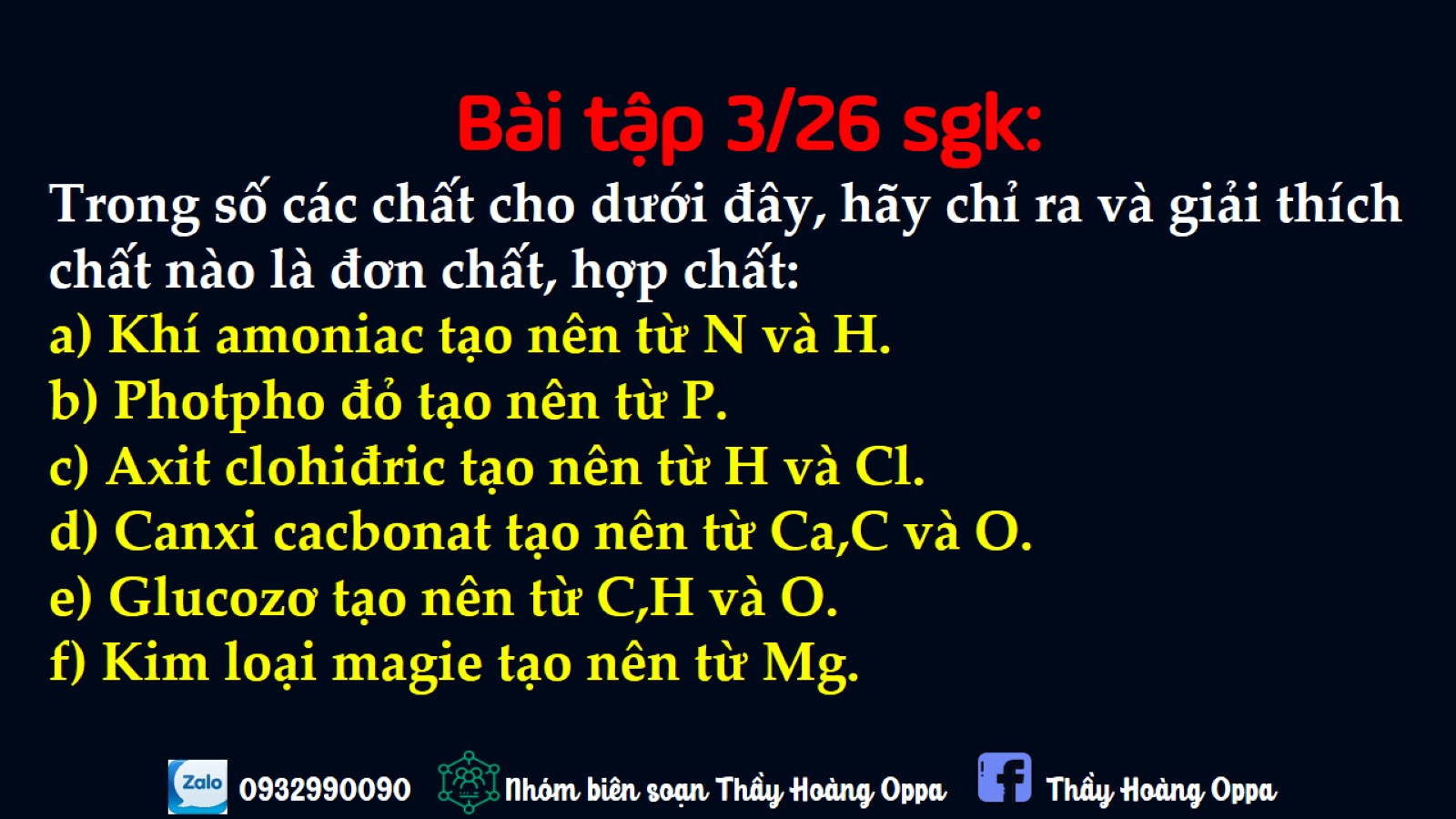 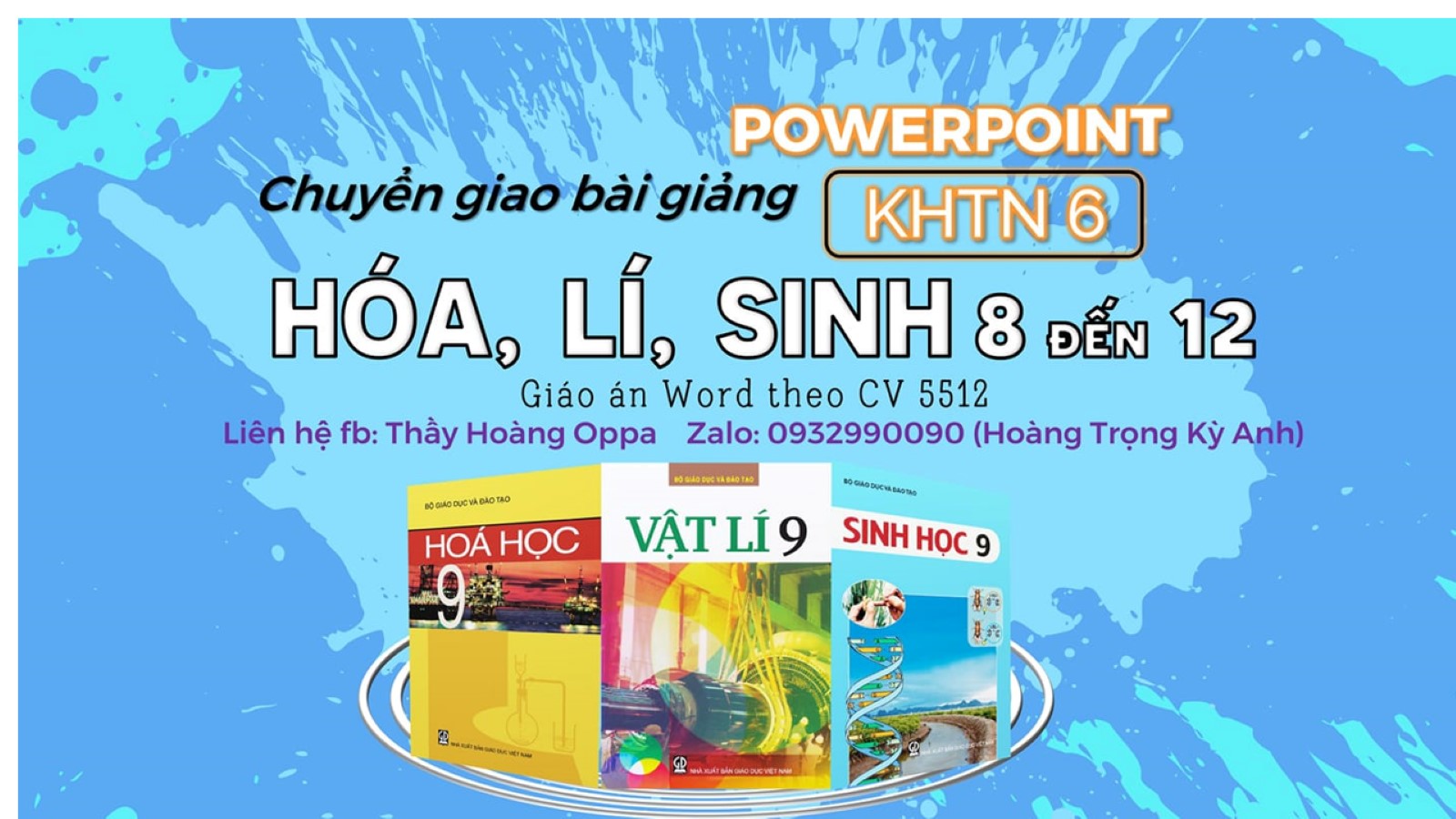 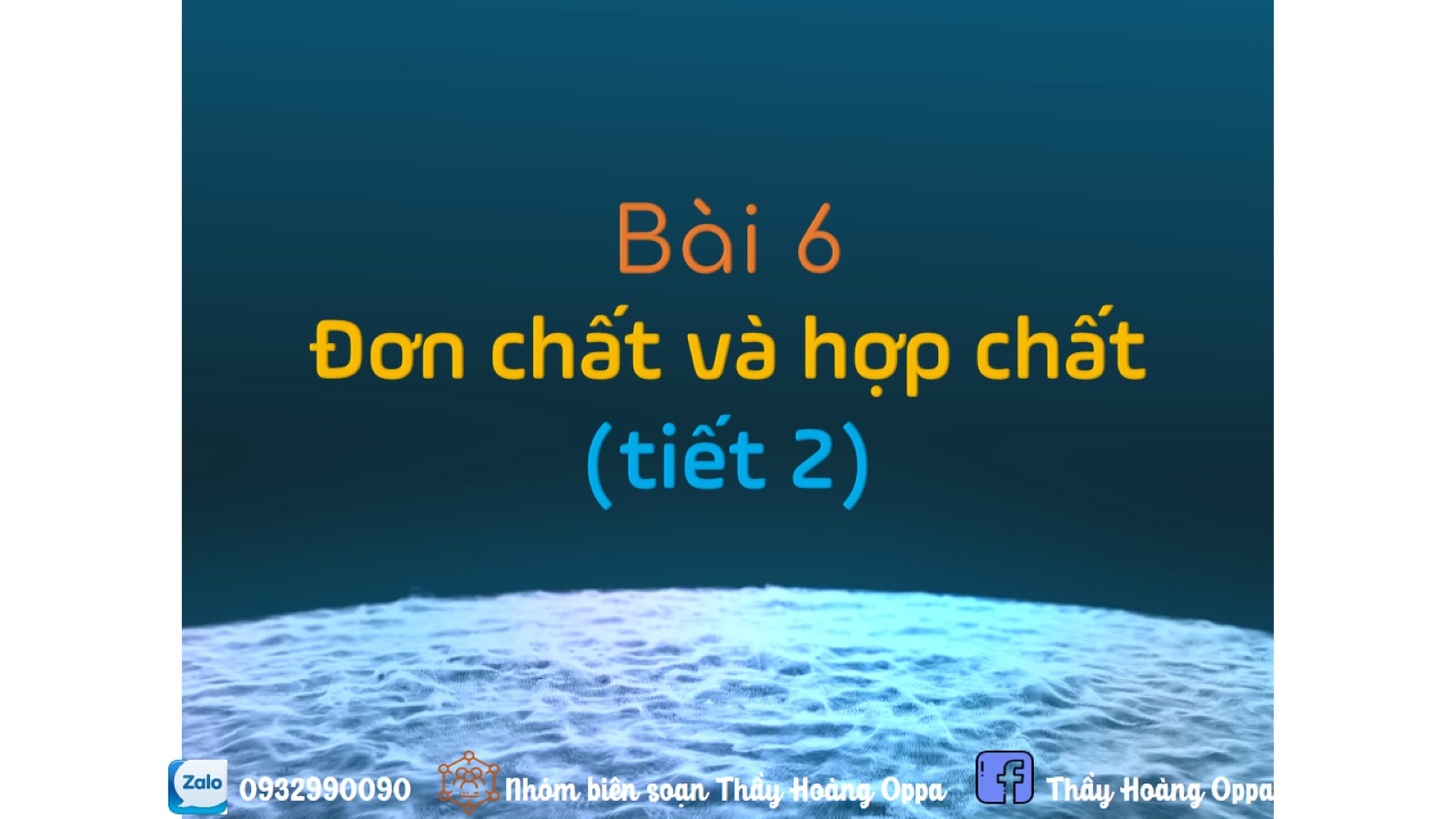 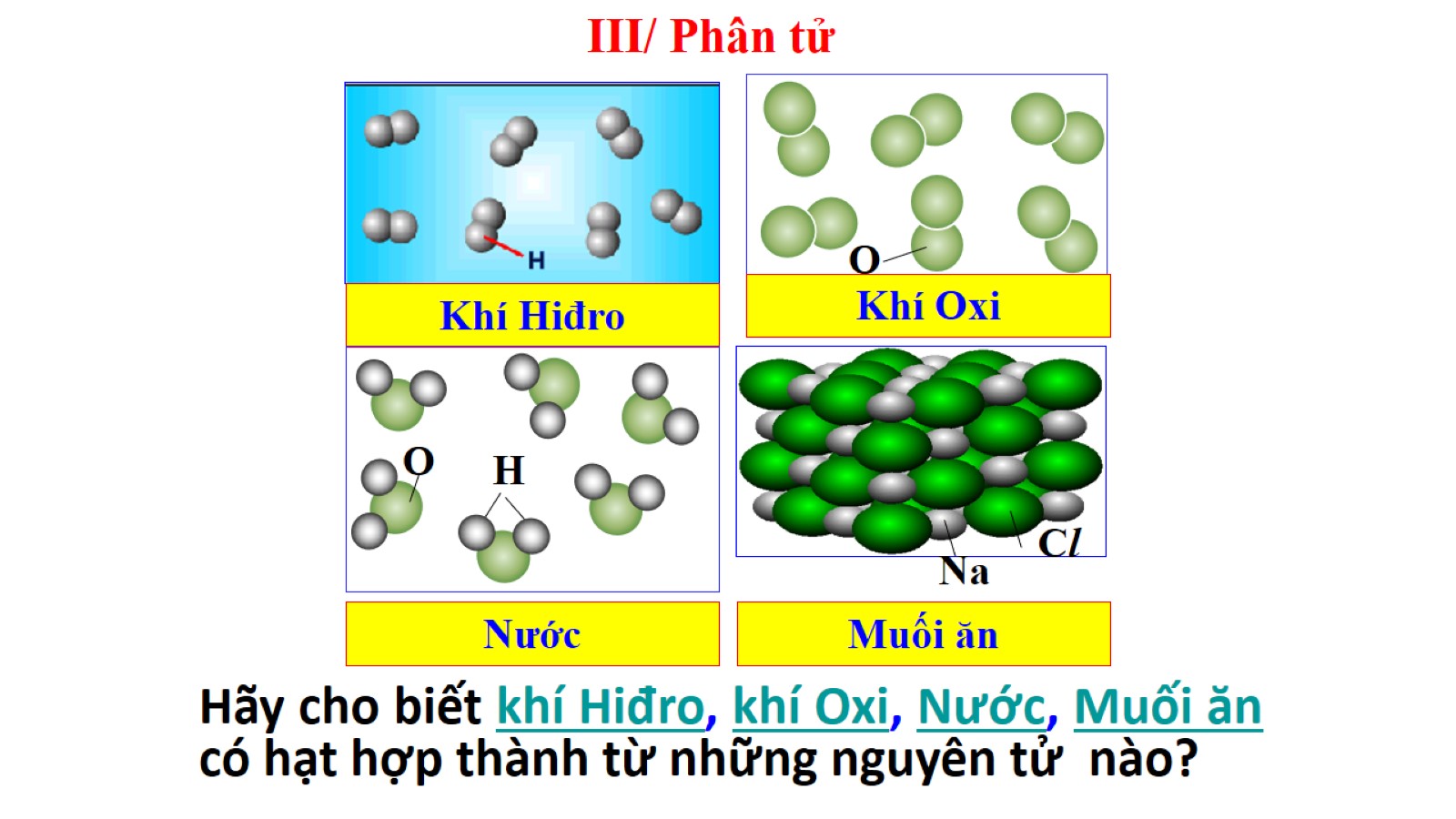 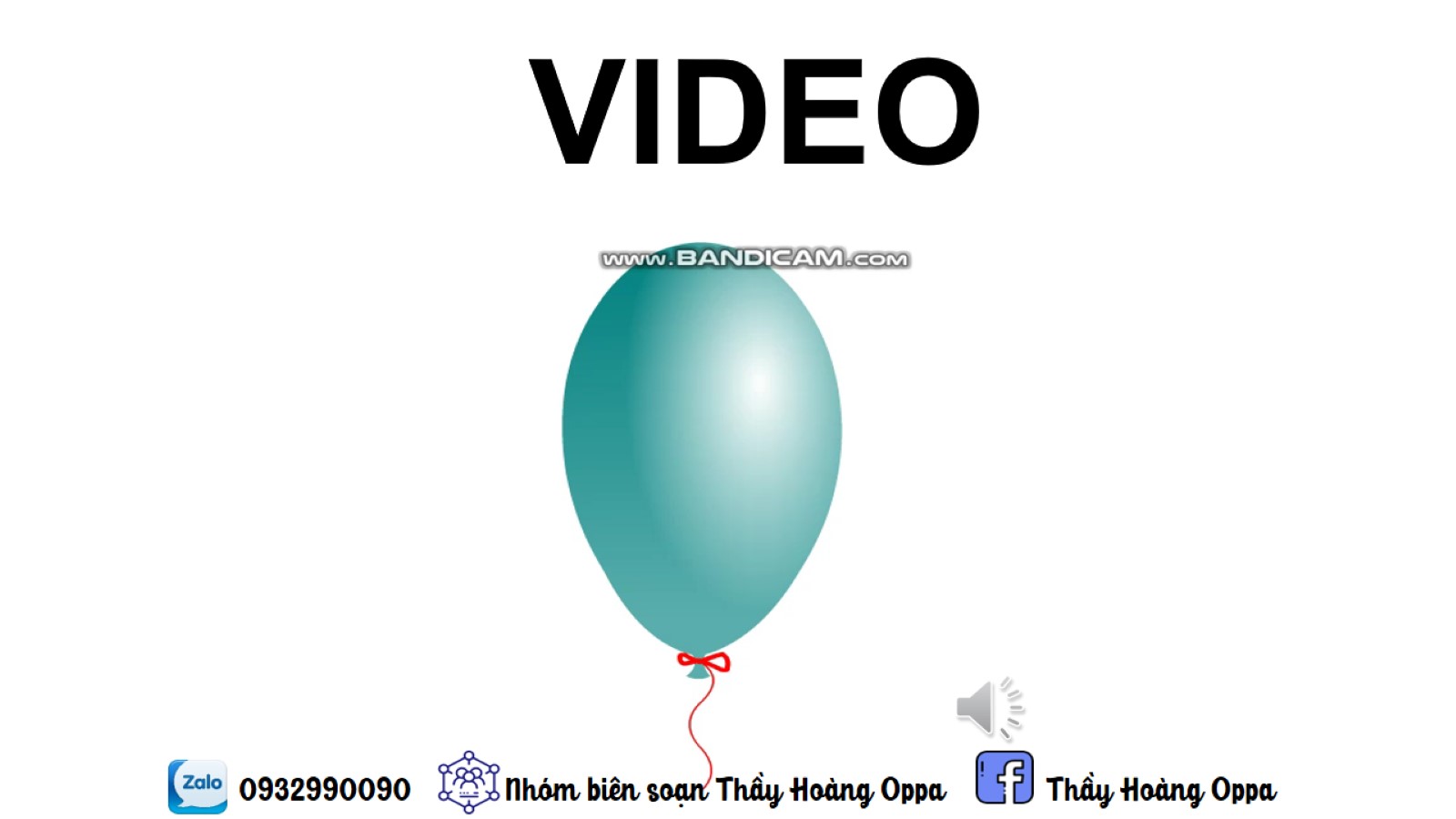 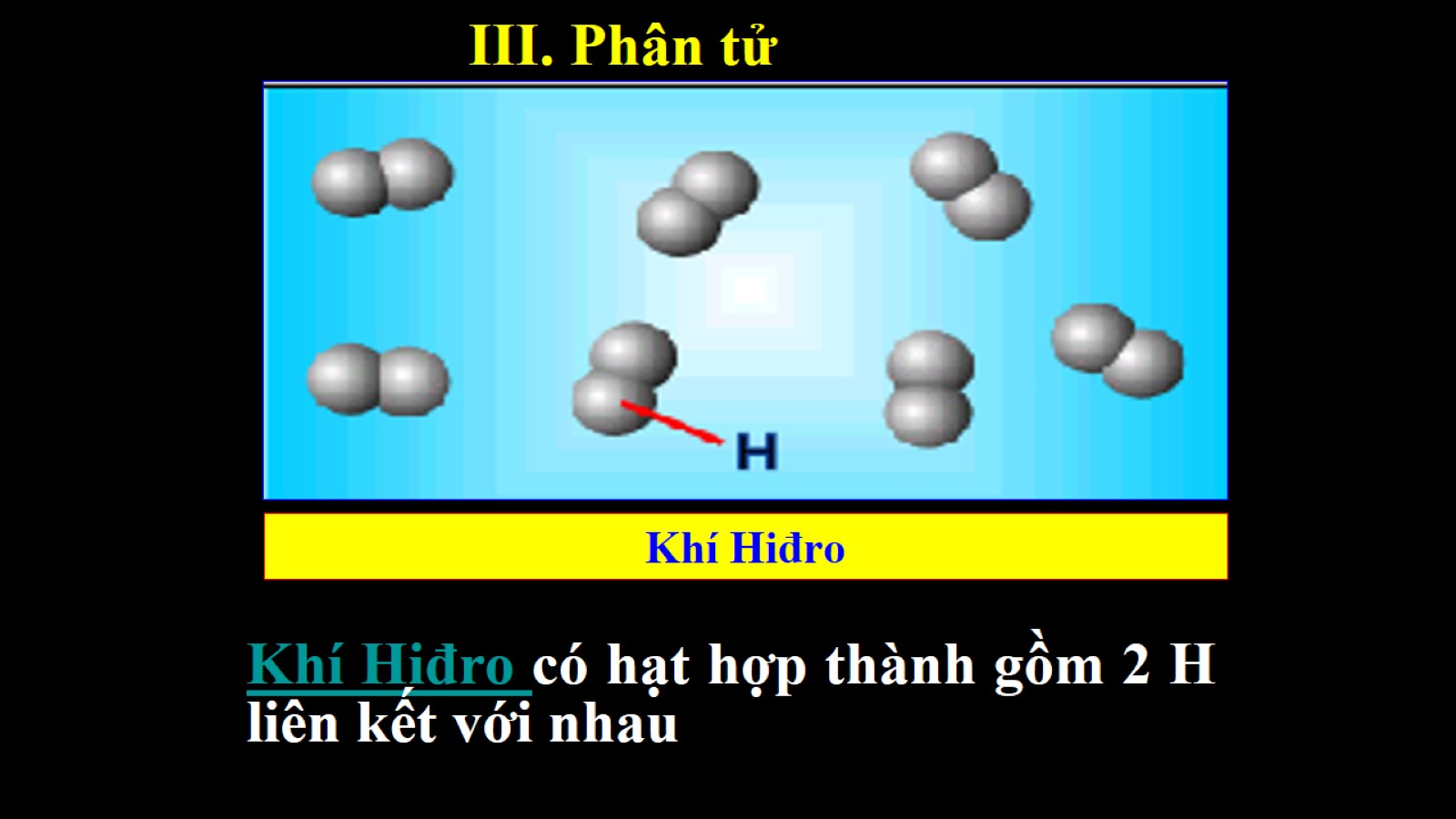 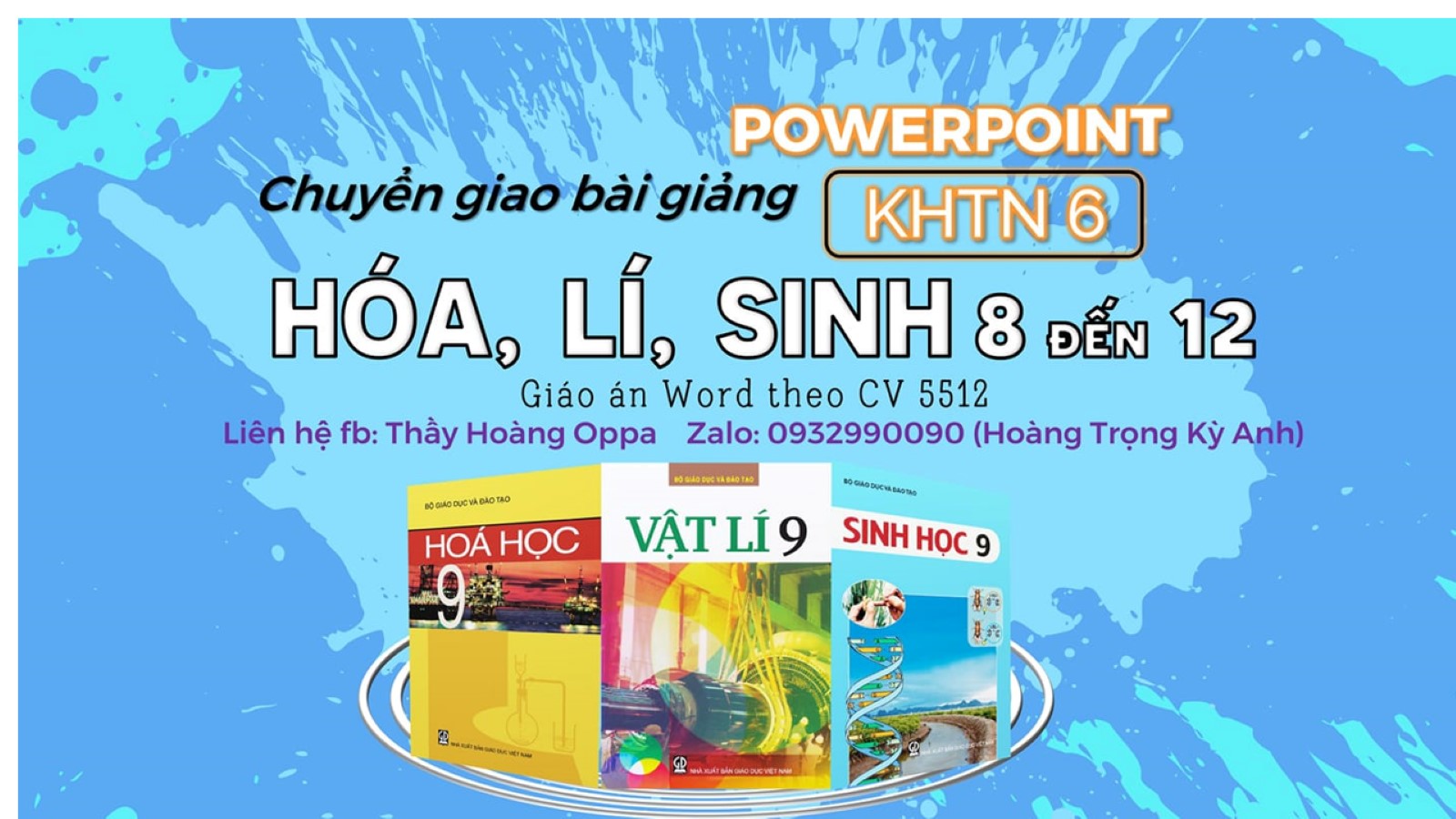 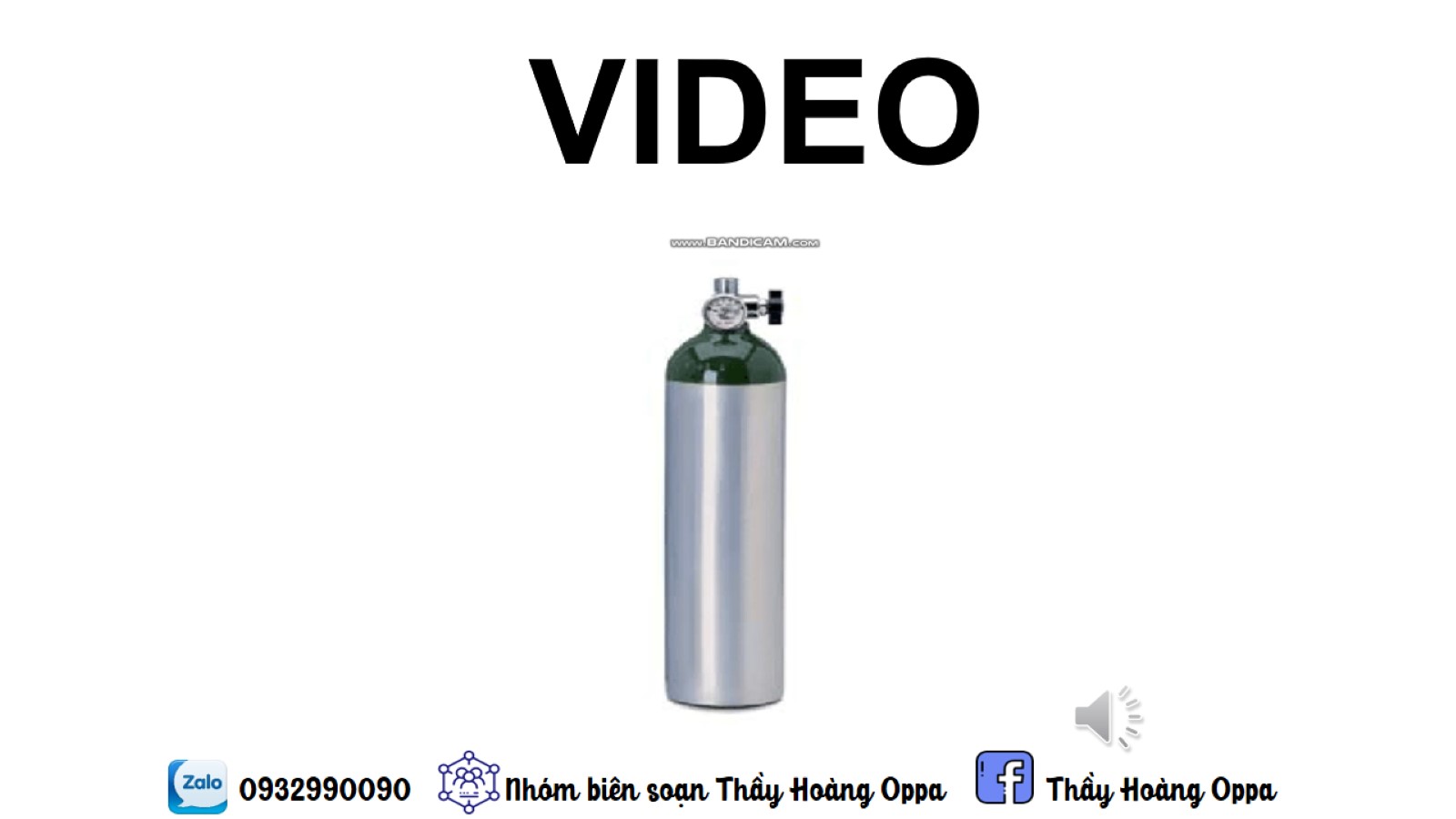 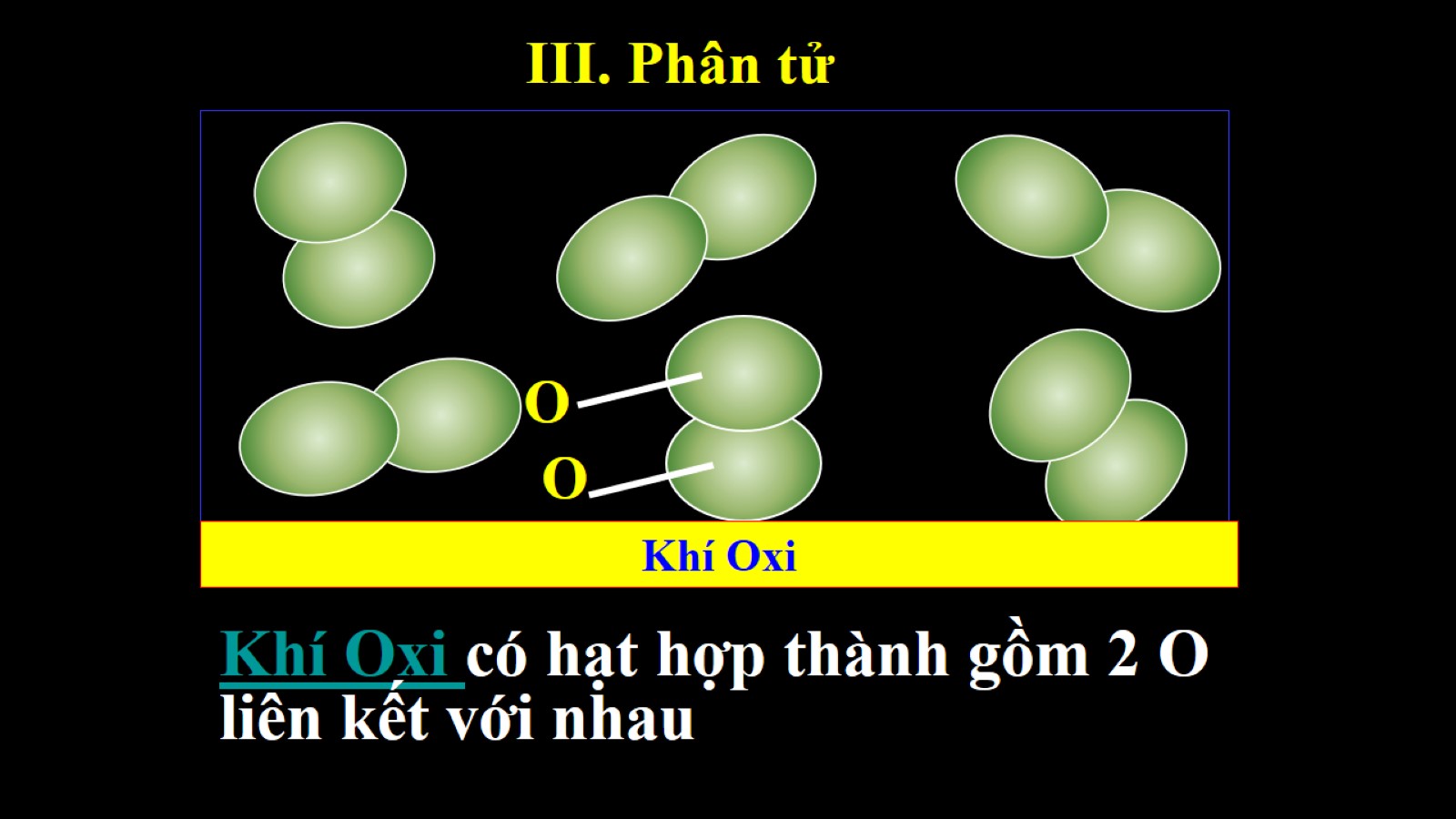 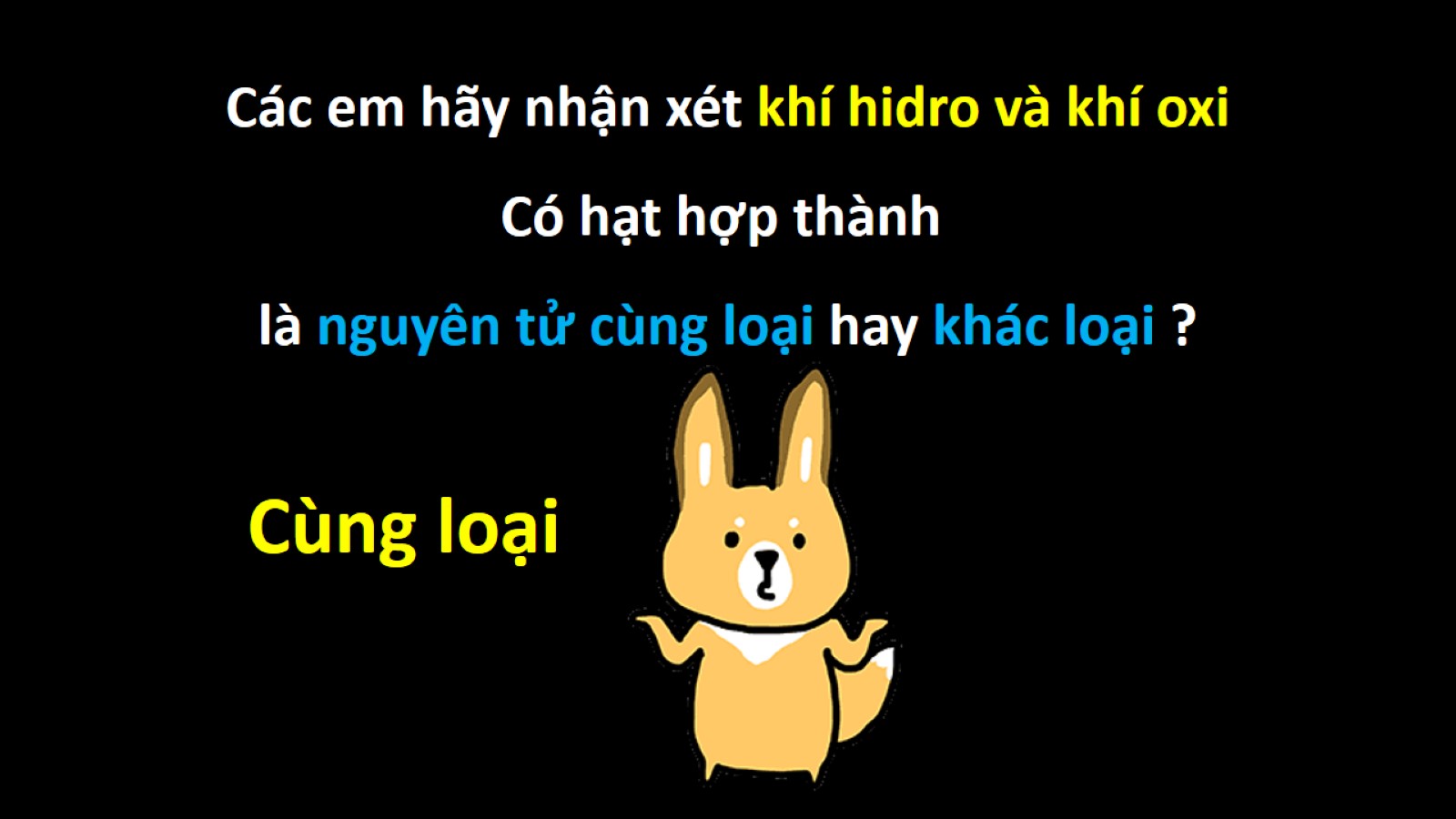 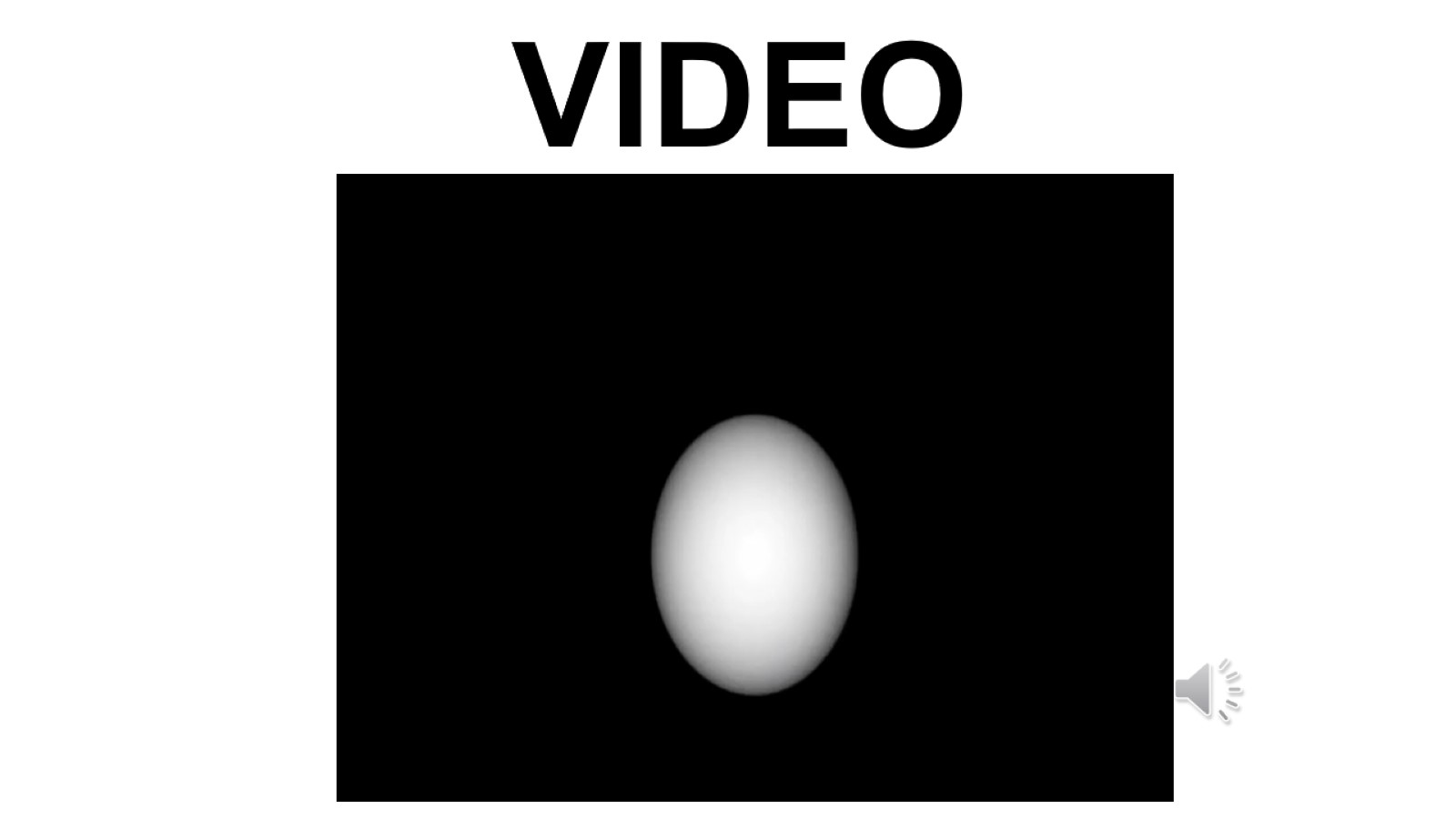 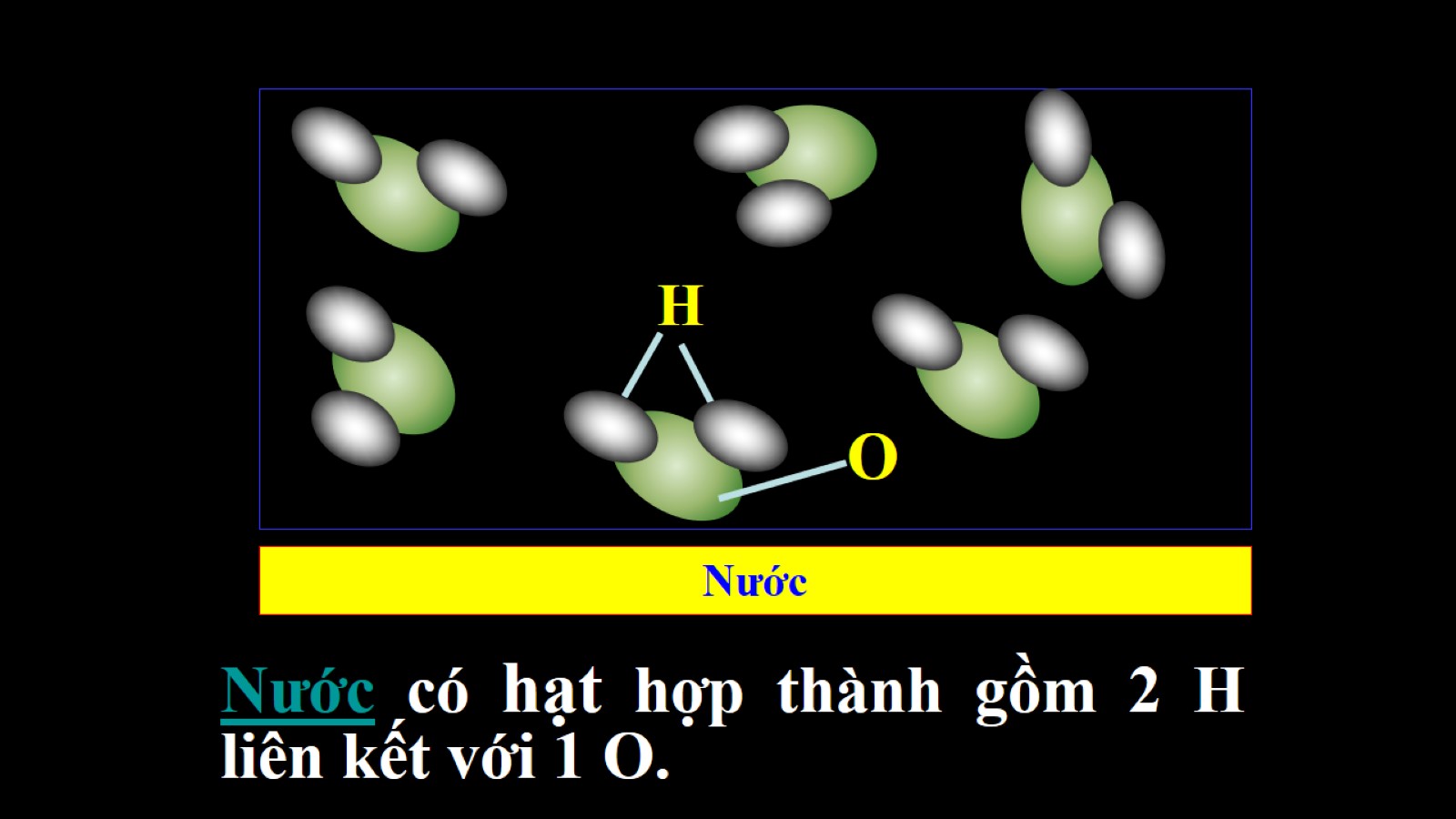 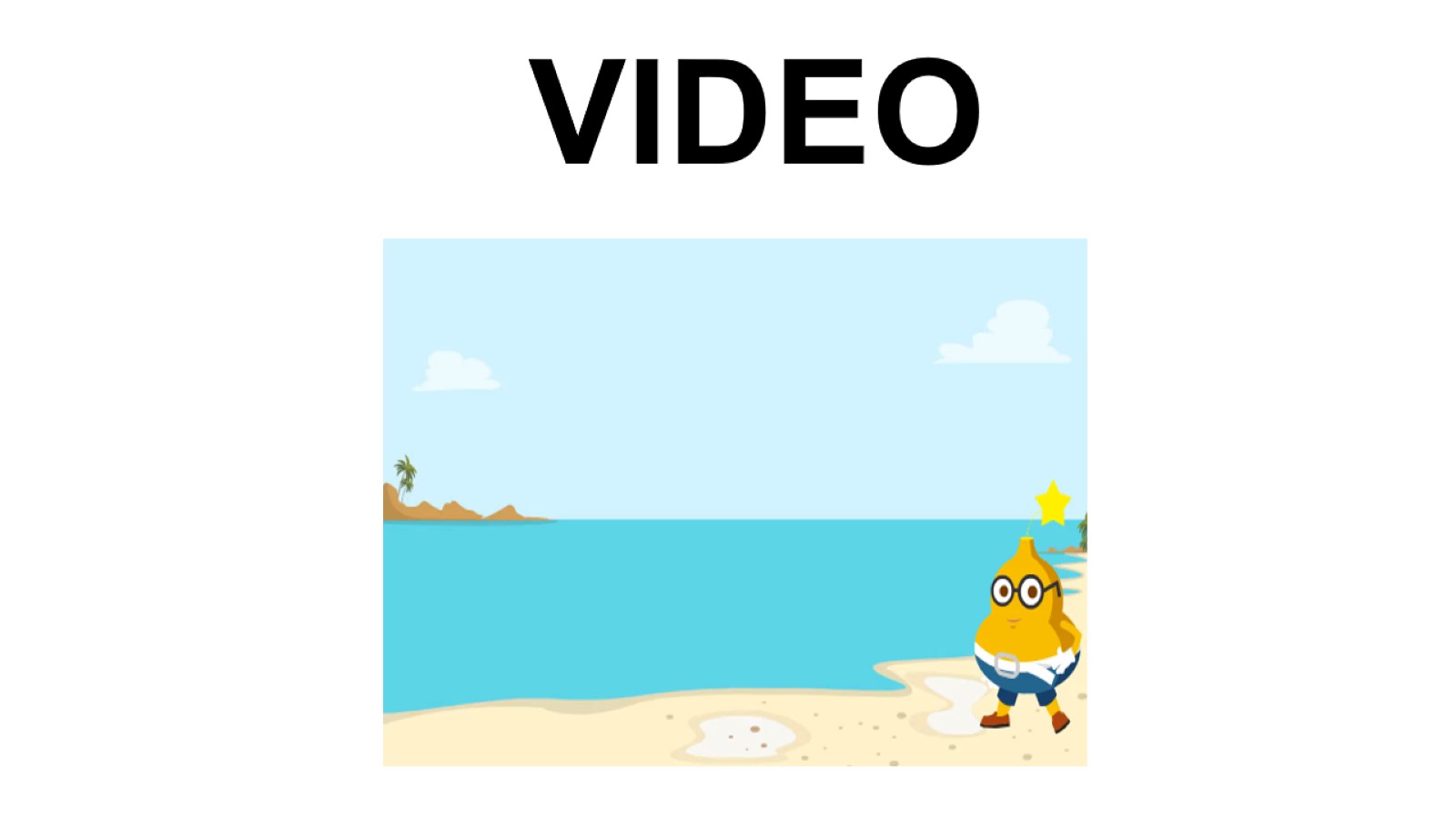 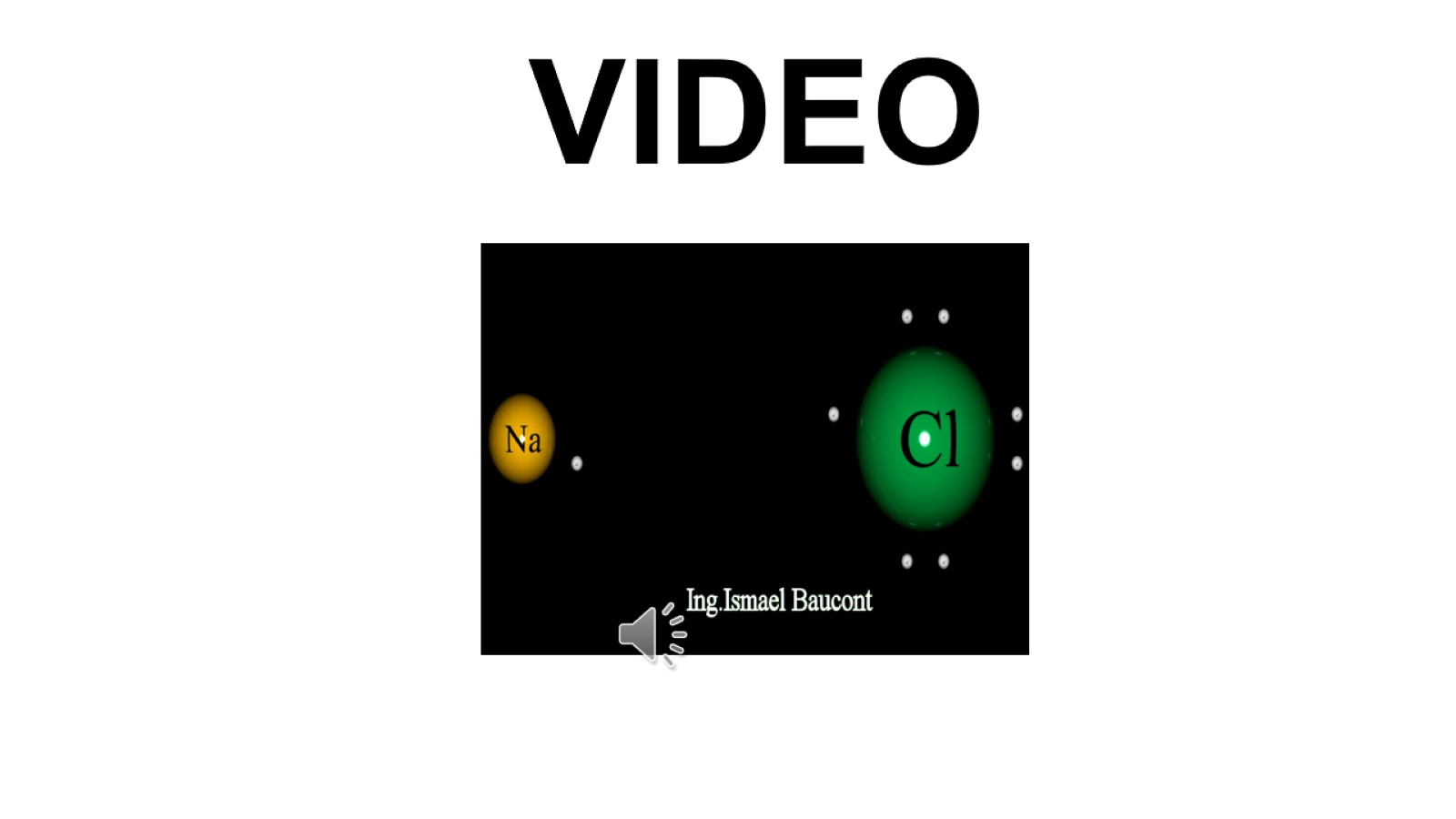 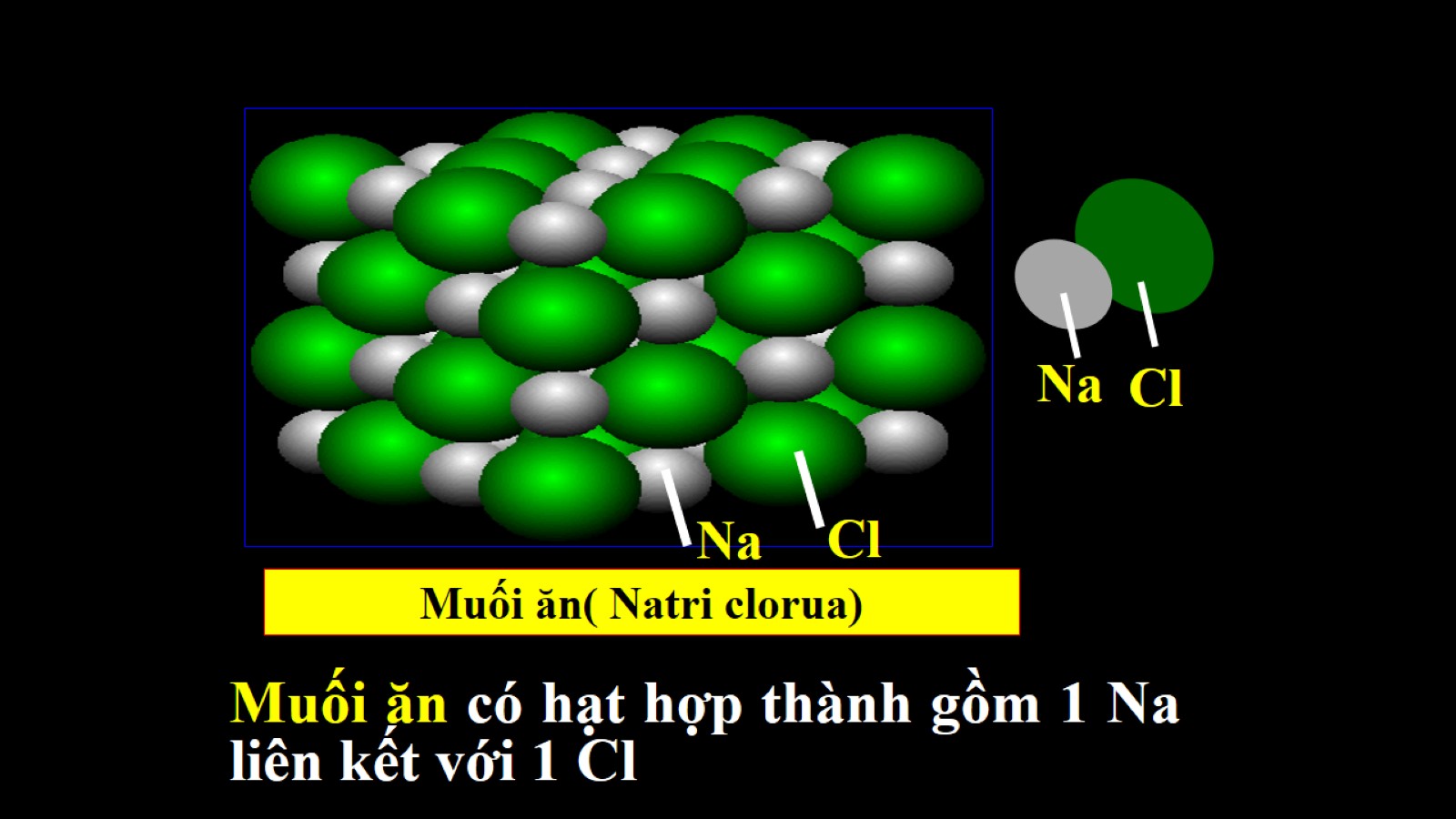 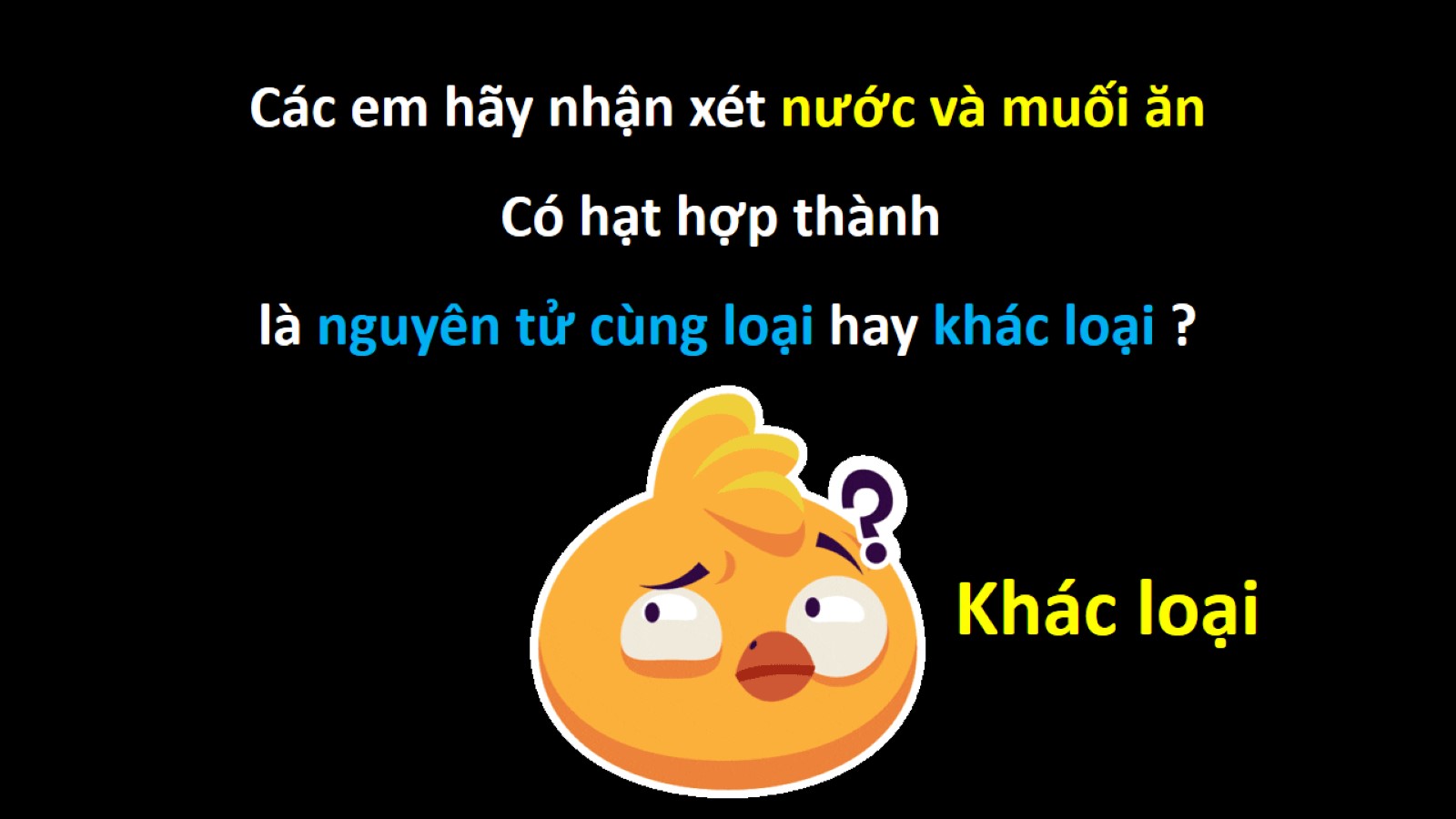 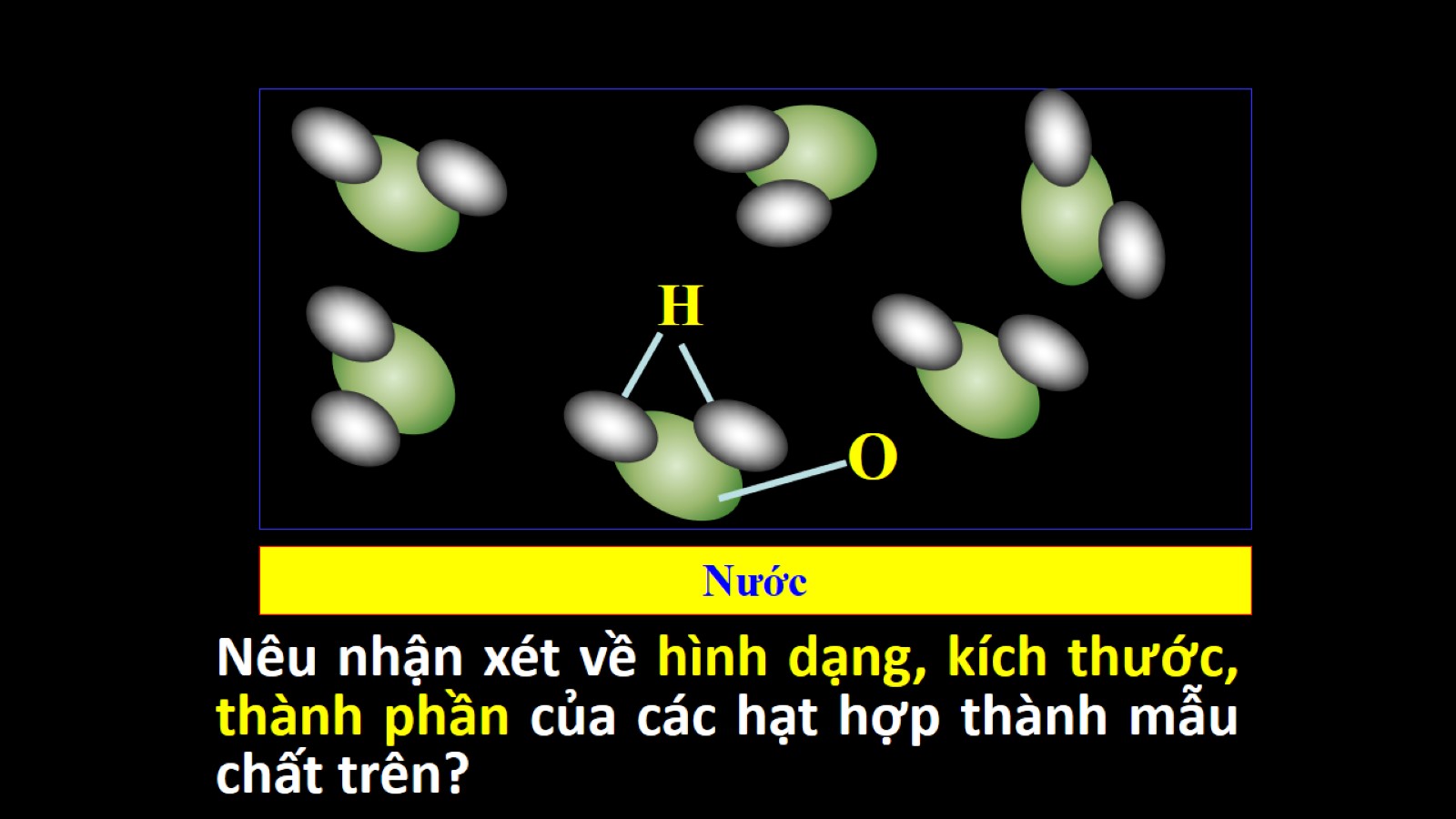 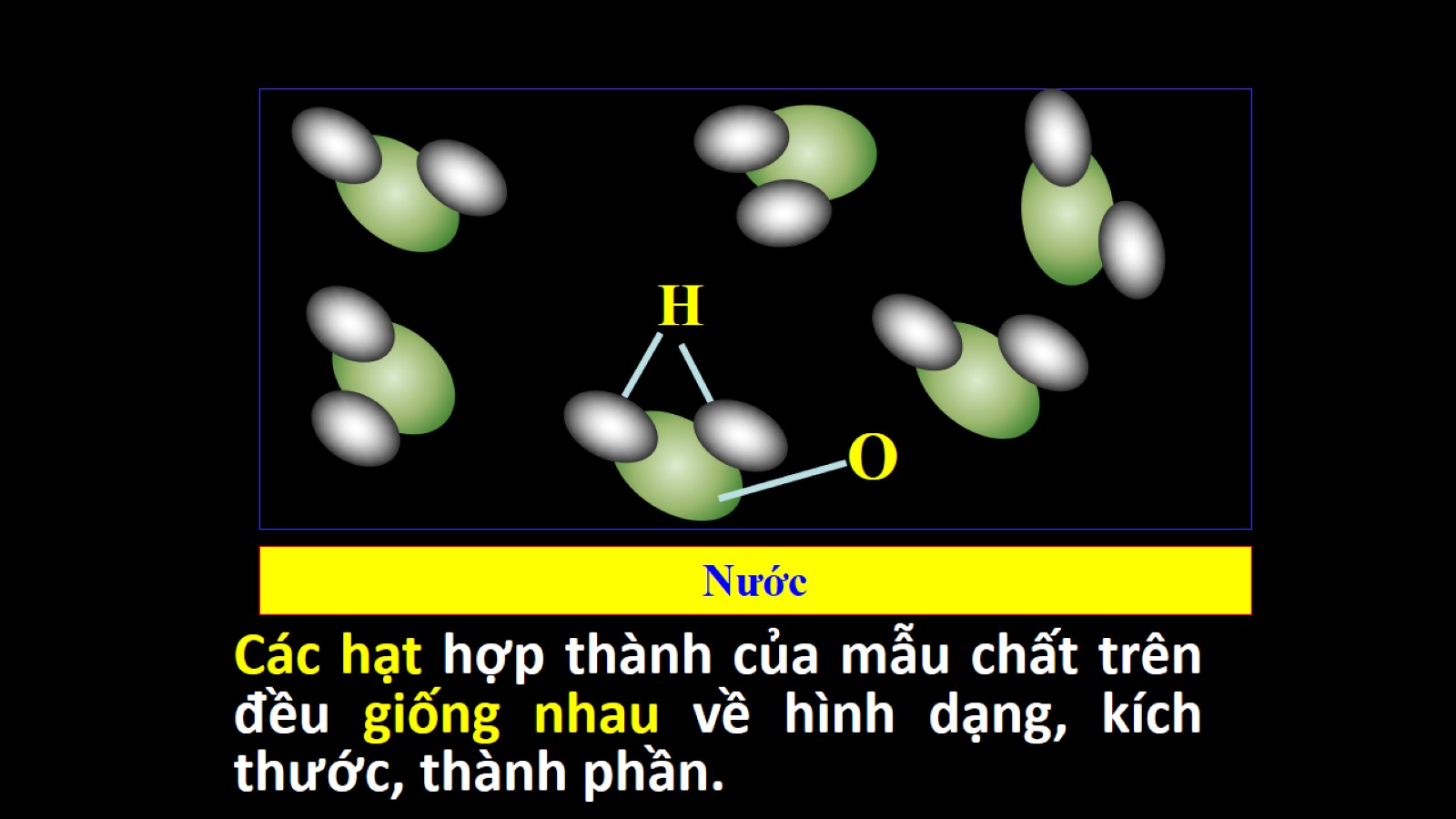 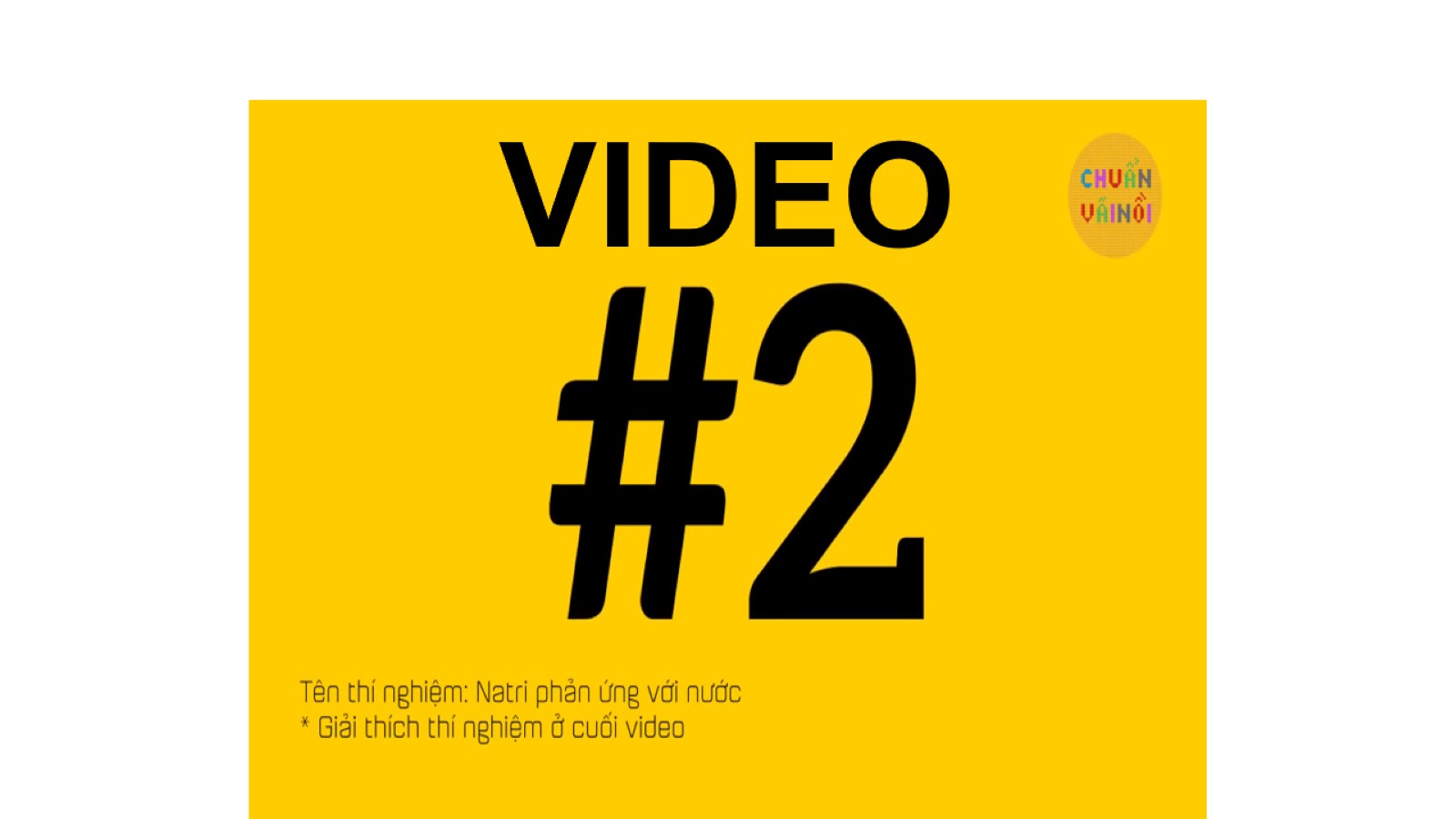 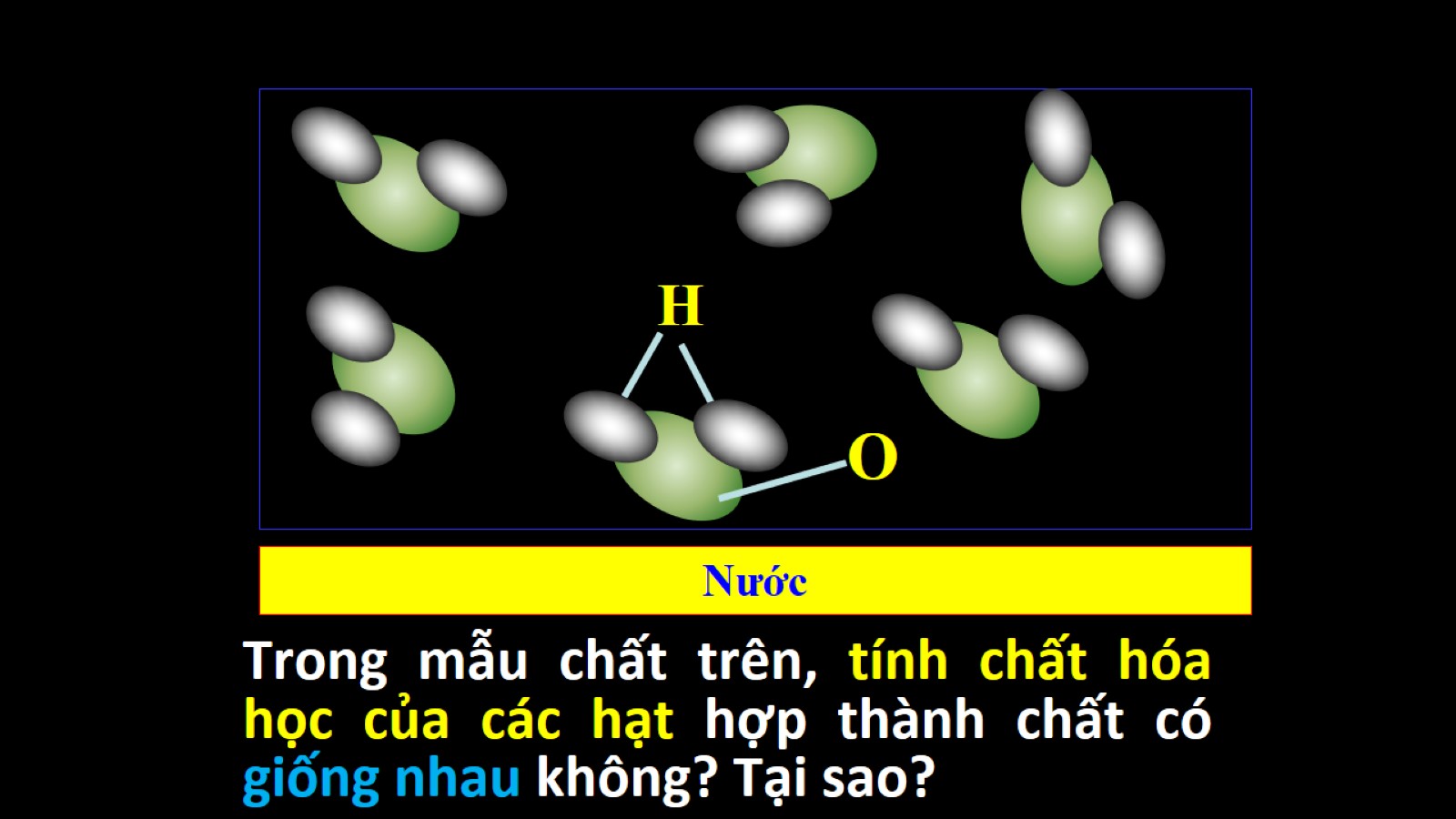 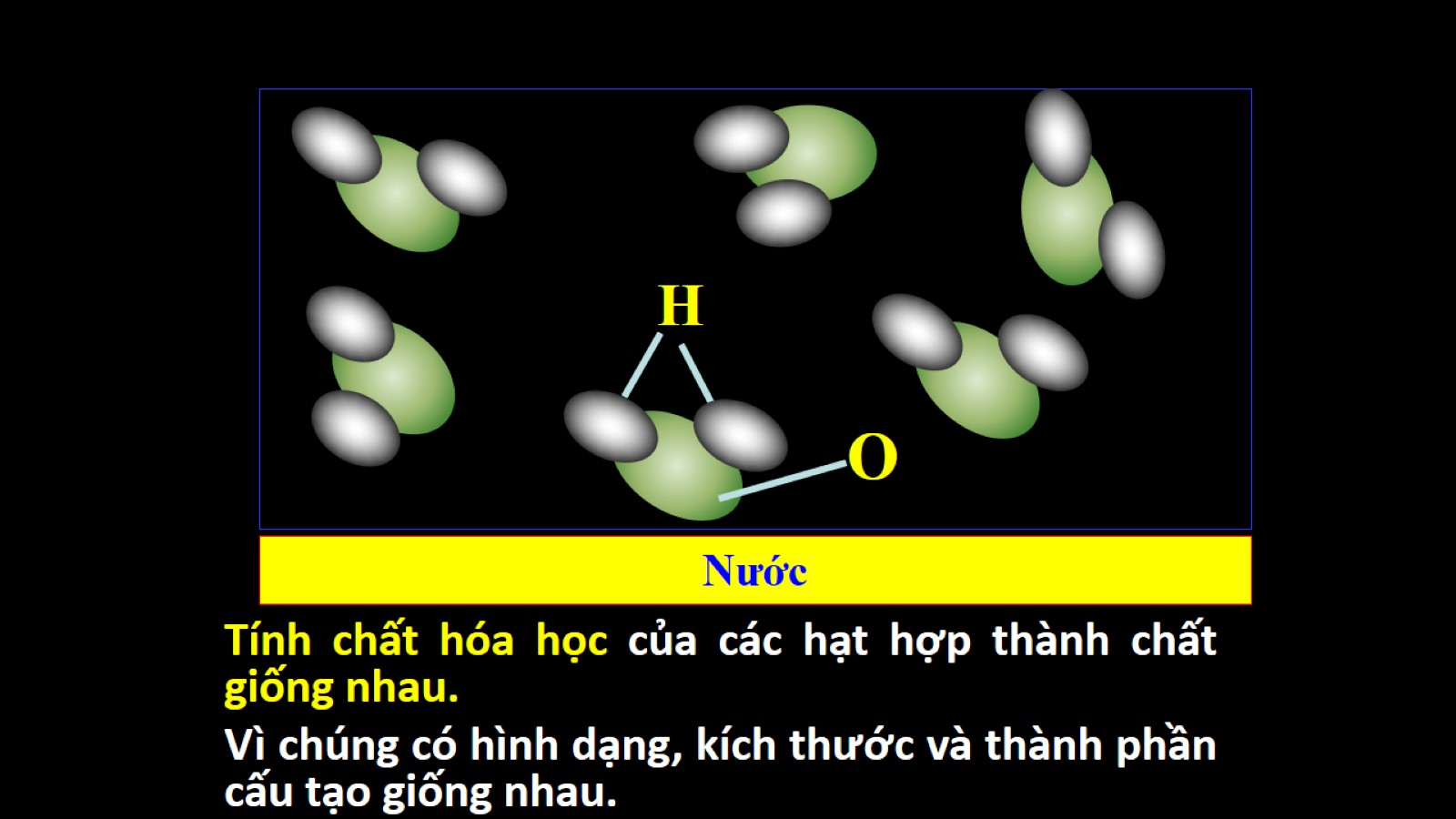 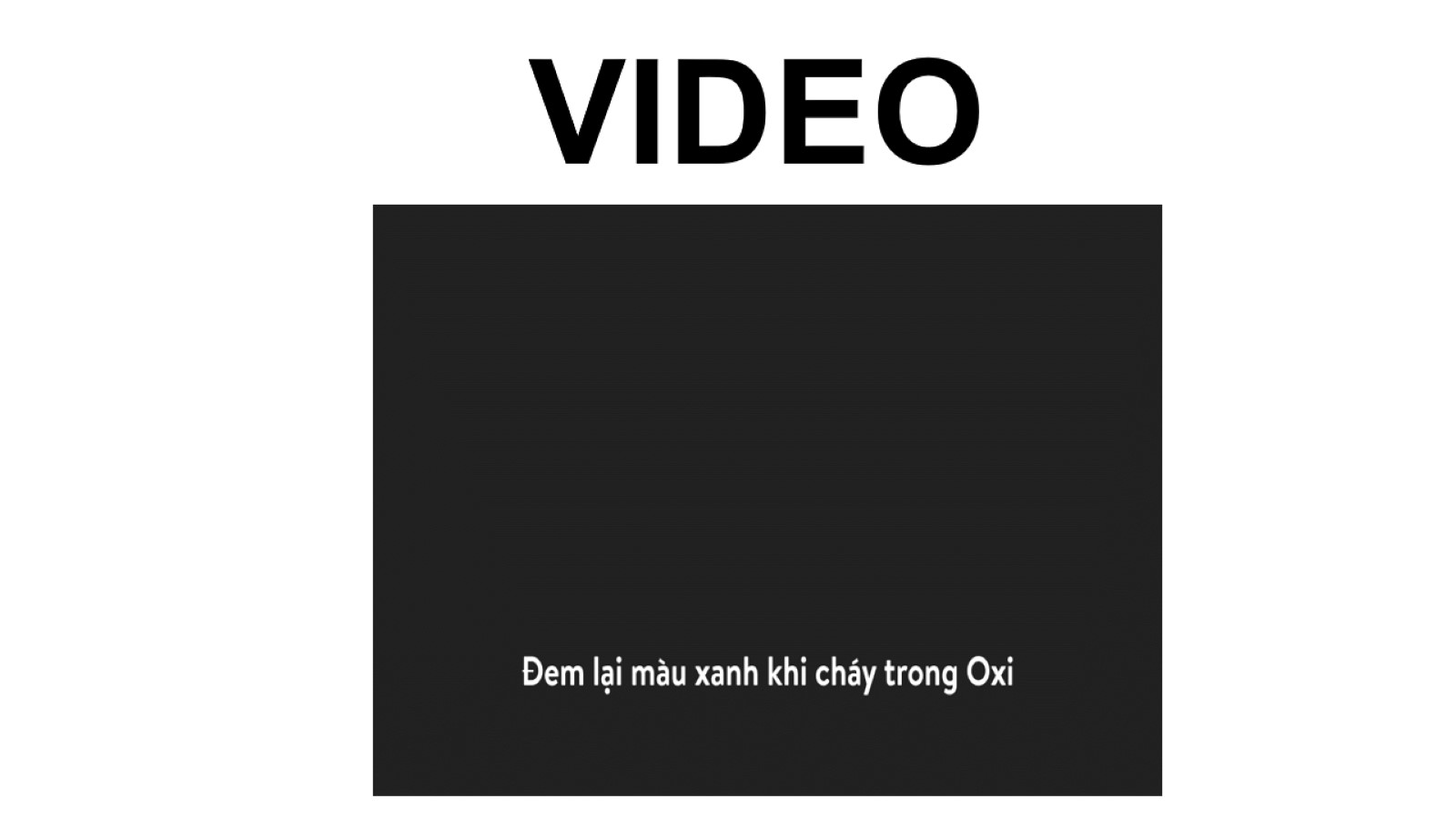 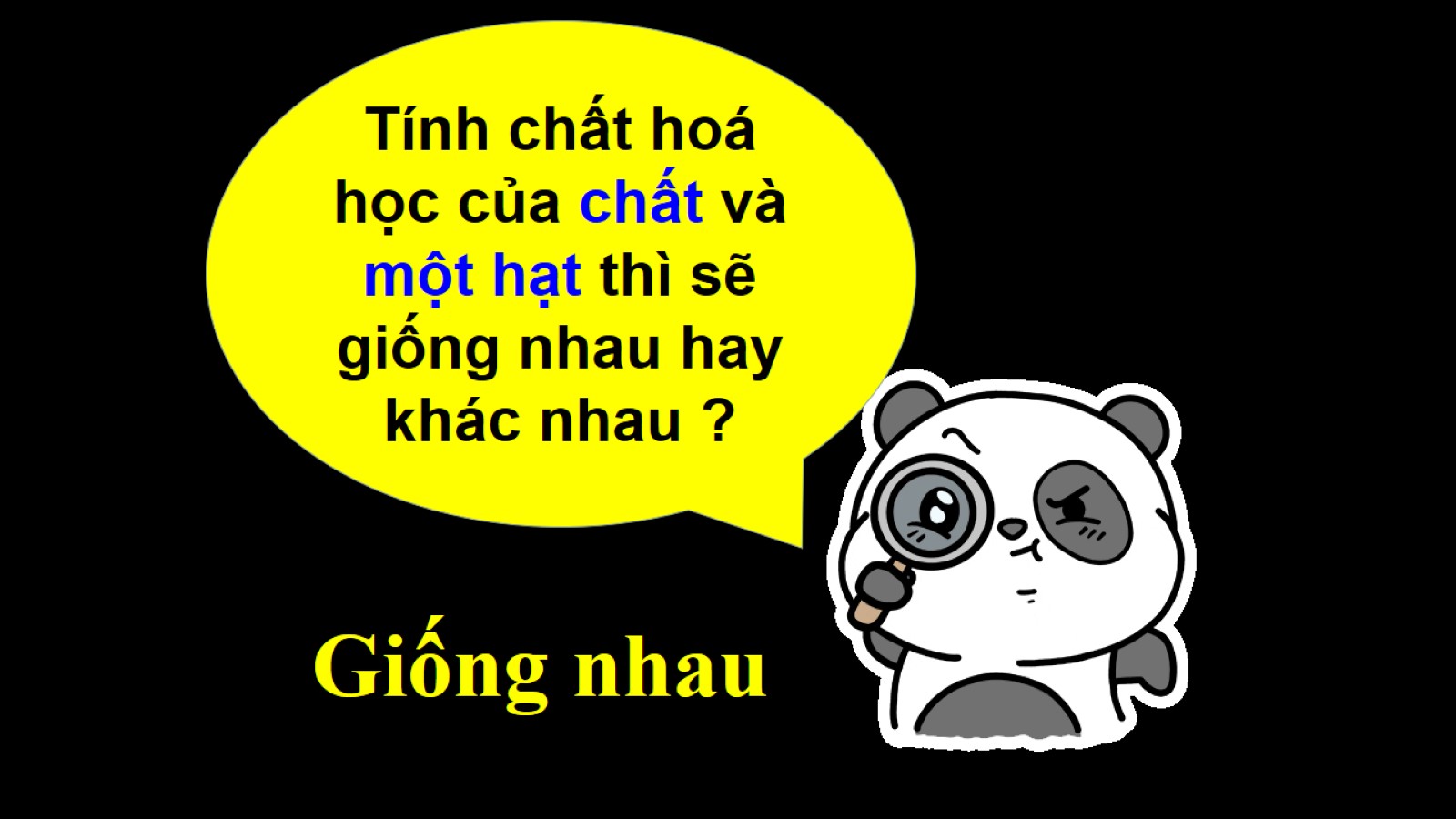 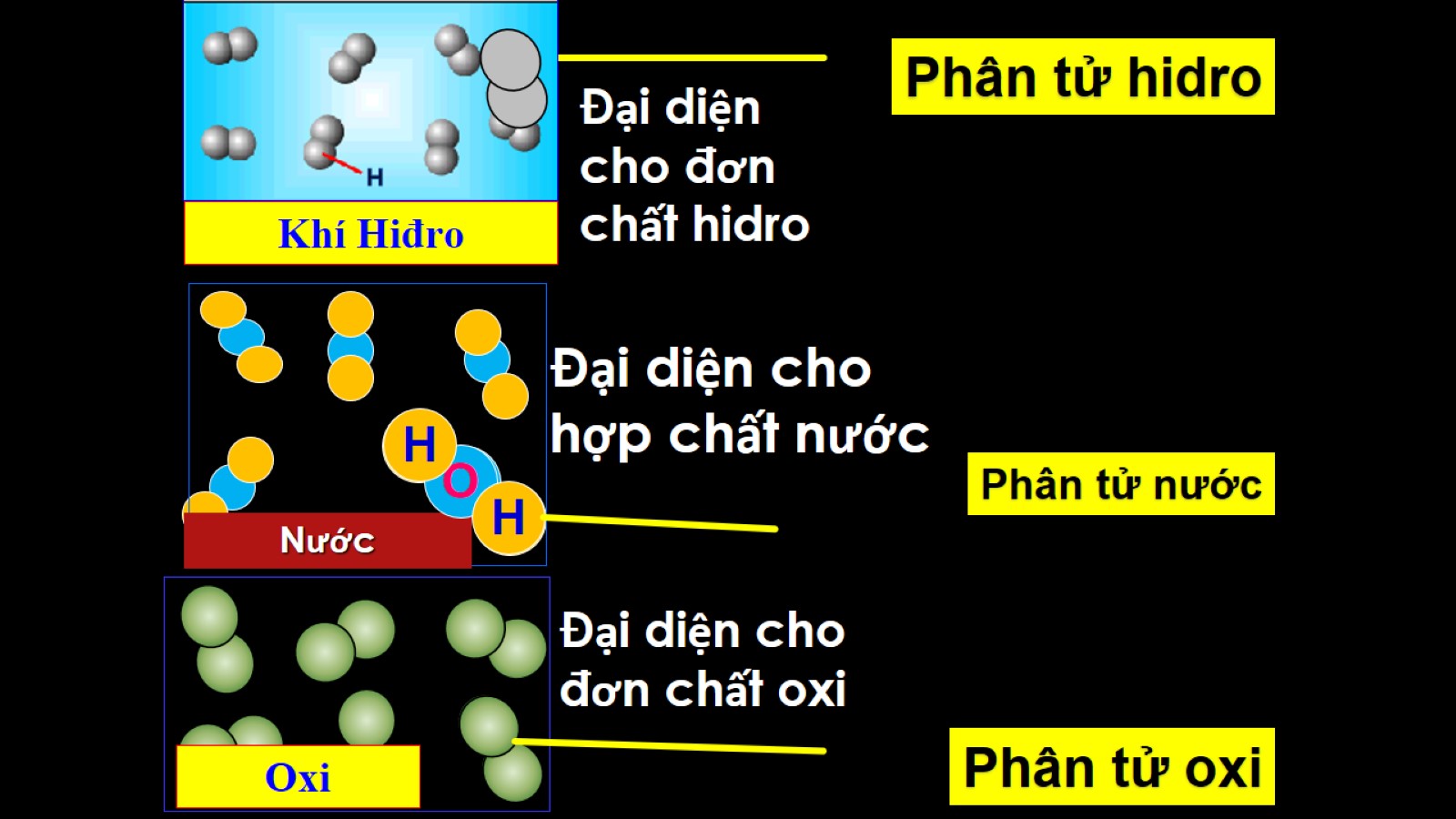 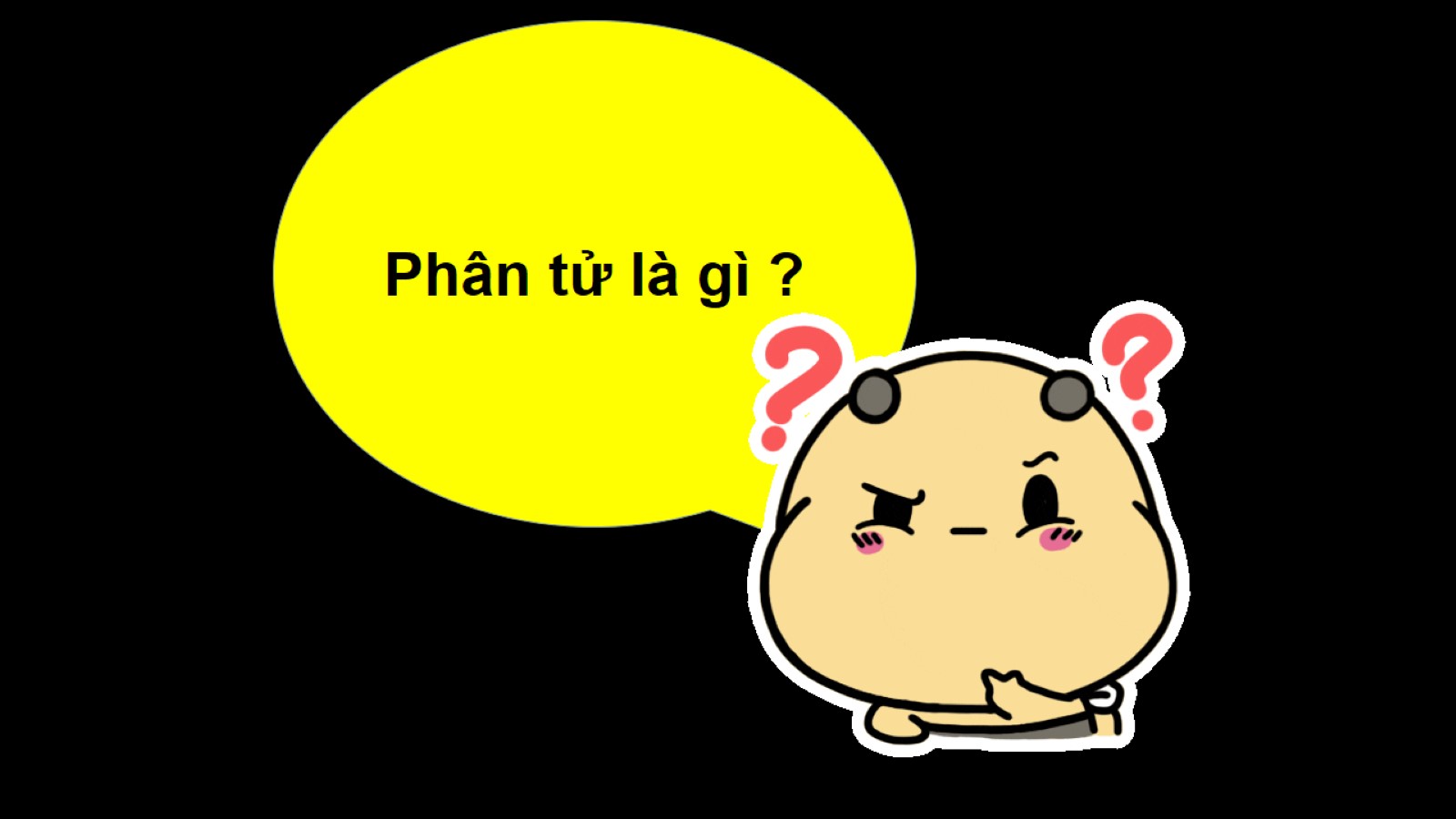 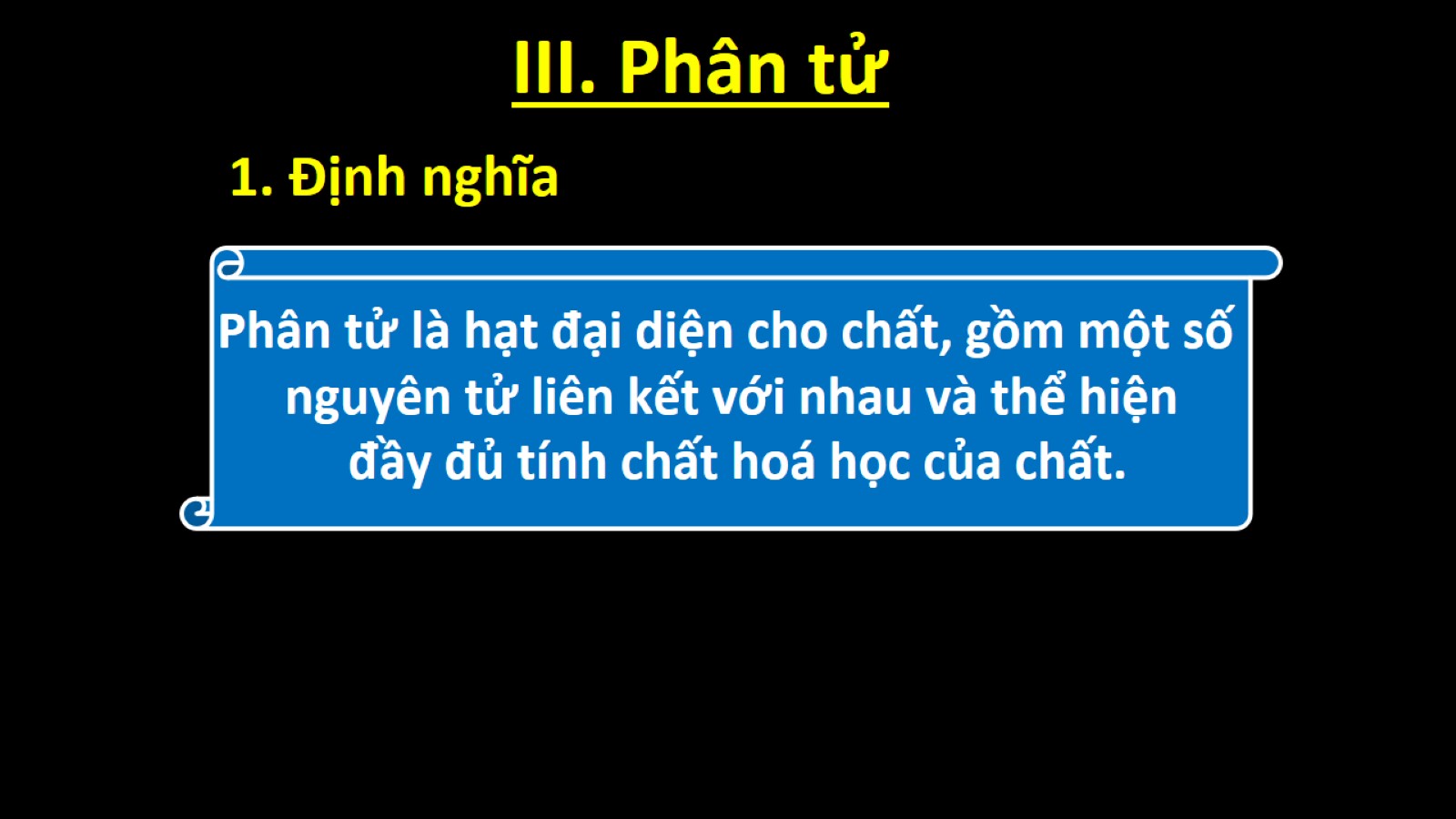 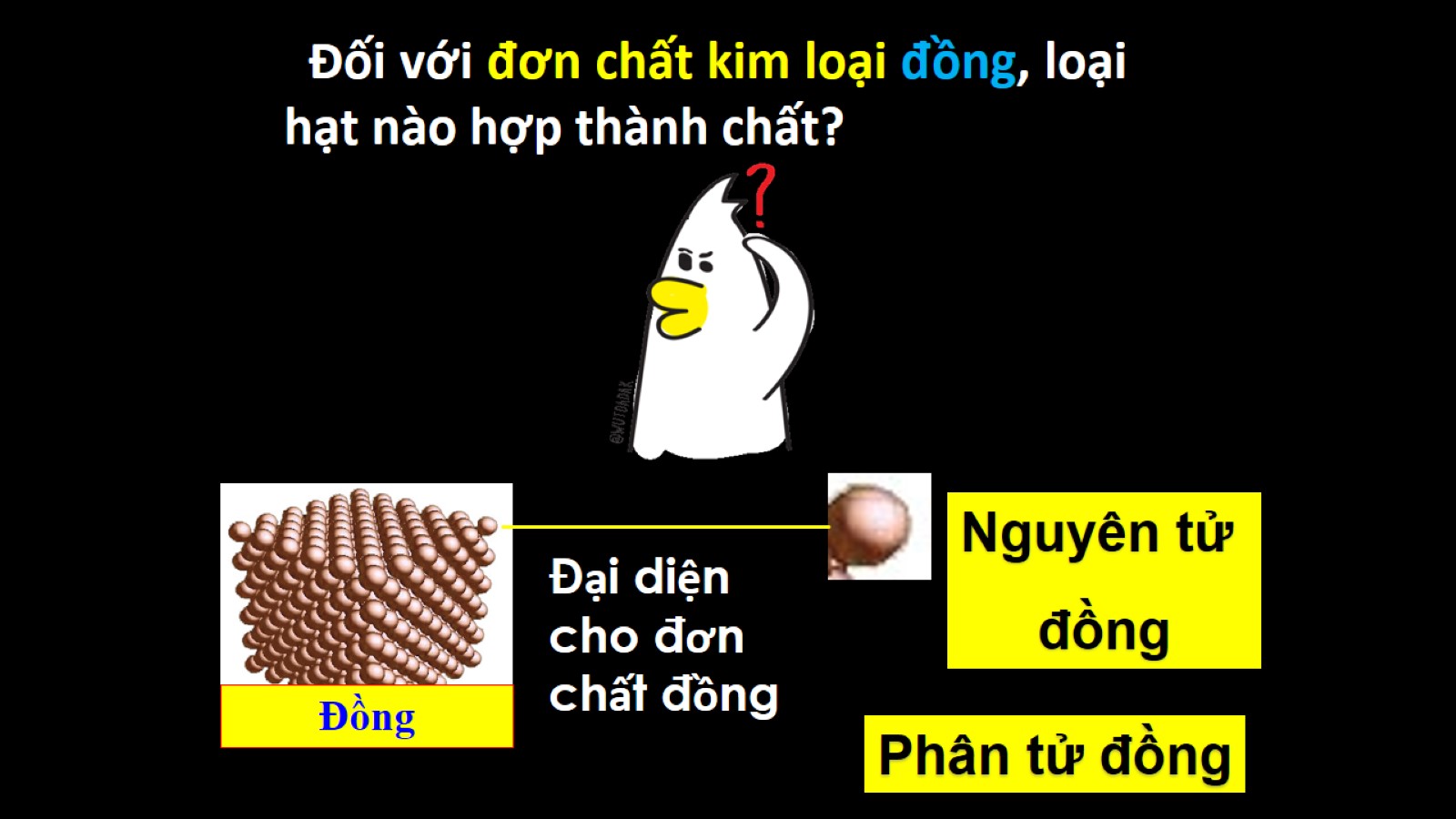 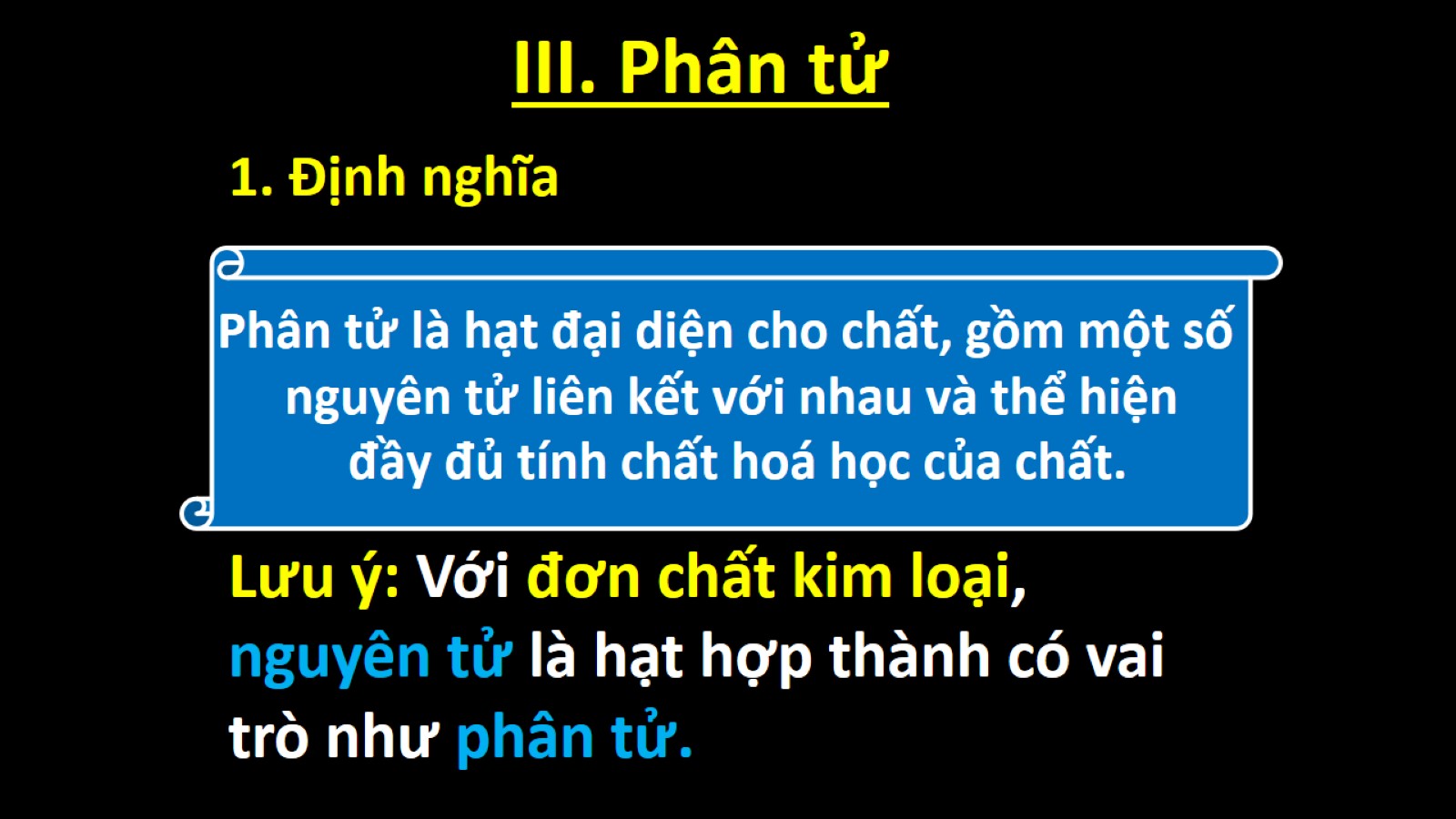 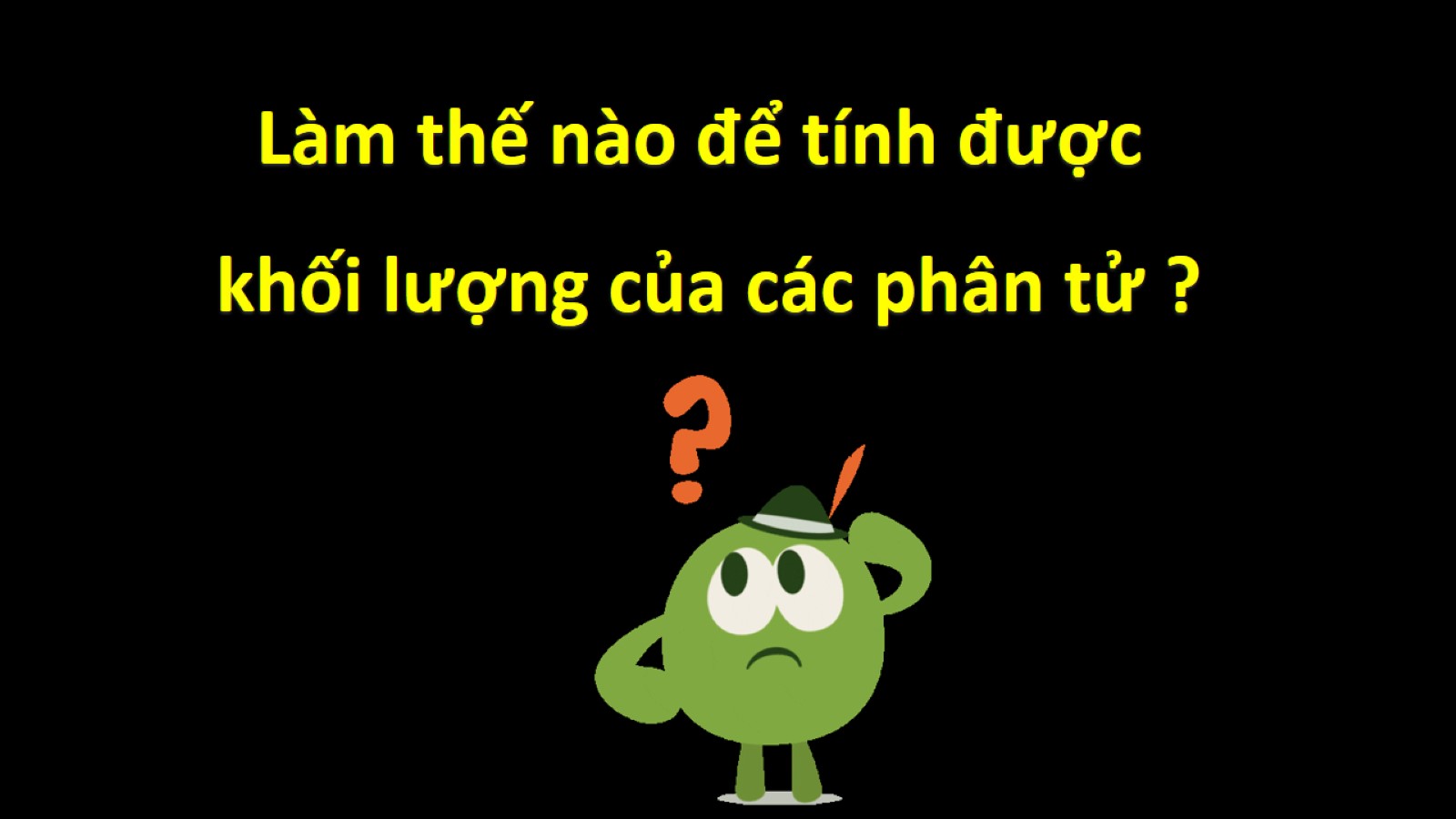 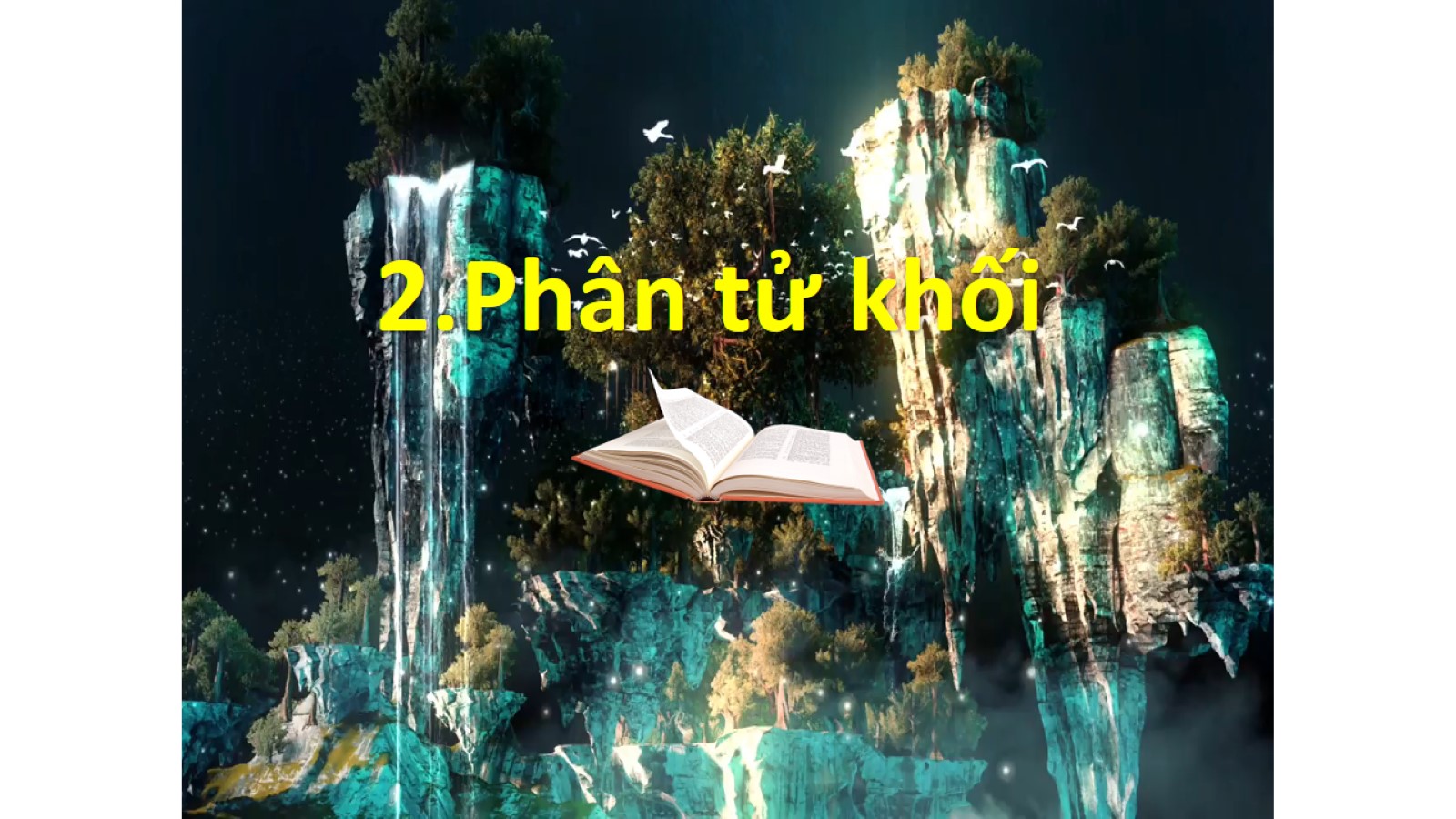 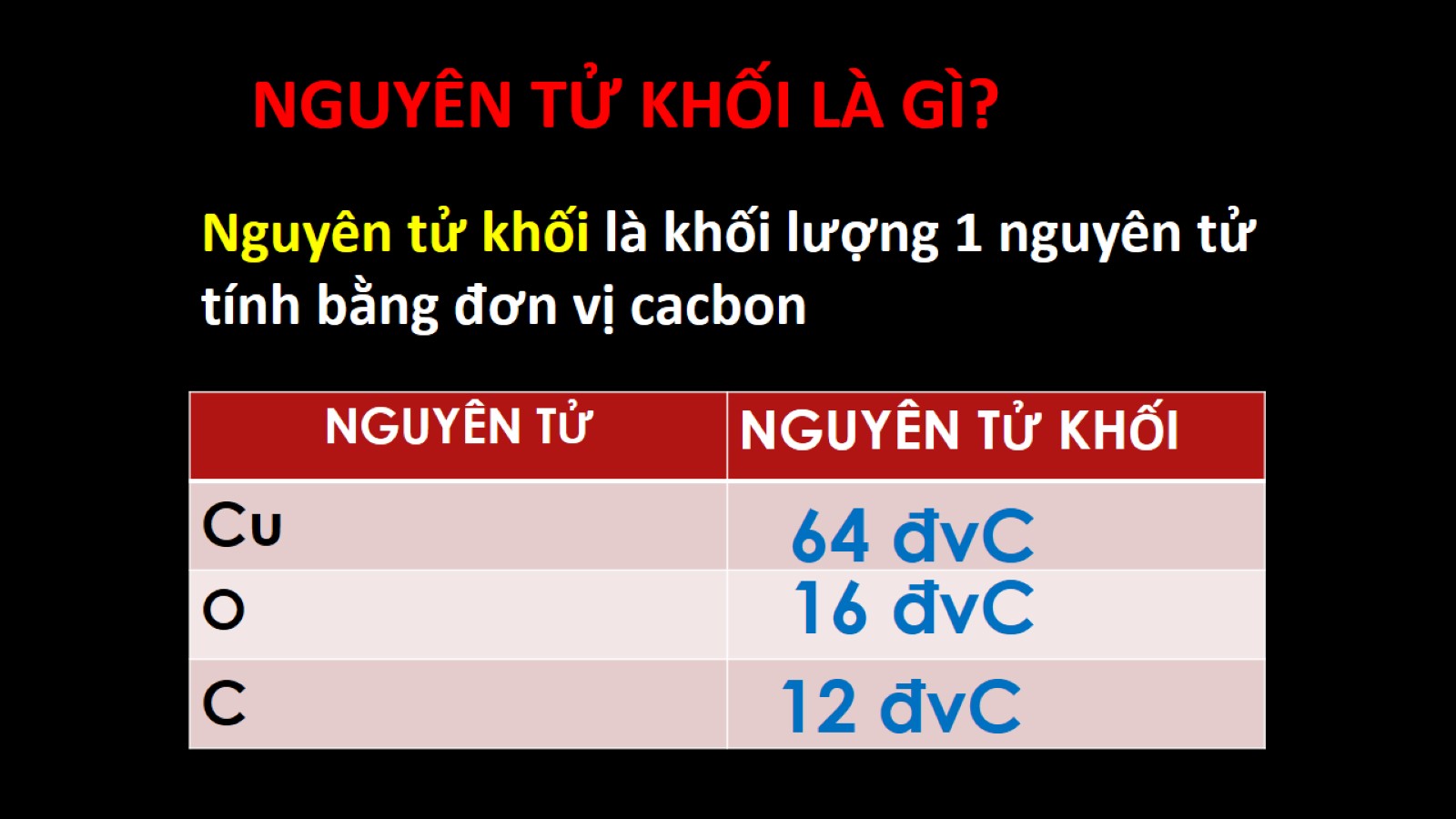 NGUYÊN TỬ KHỐI LÀ GÌ?
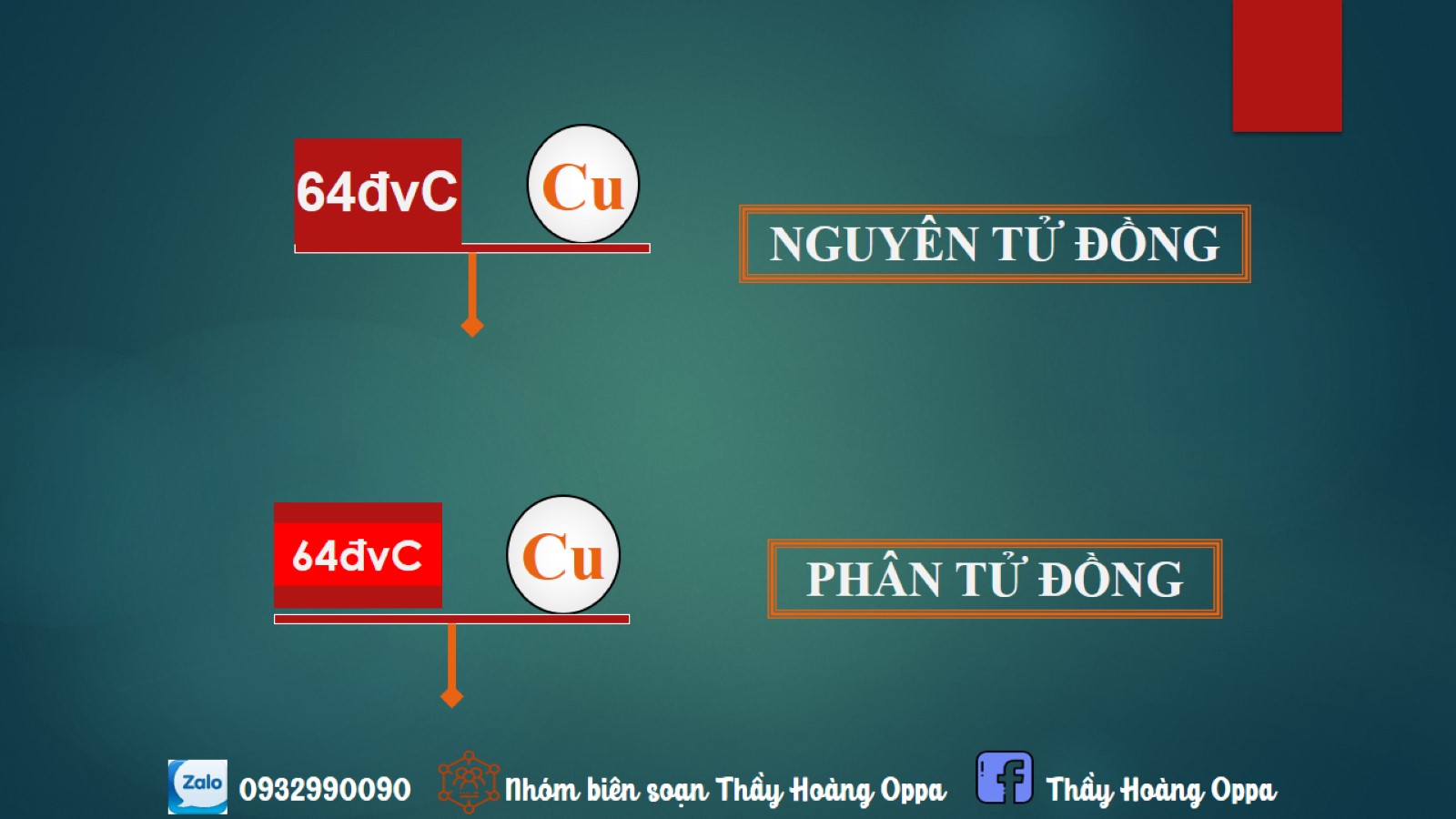 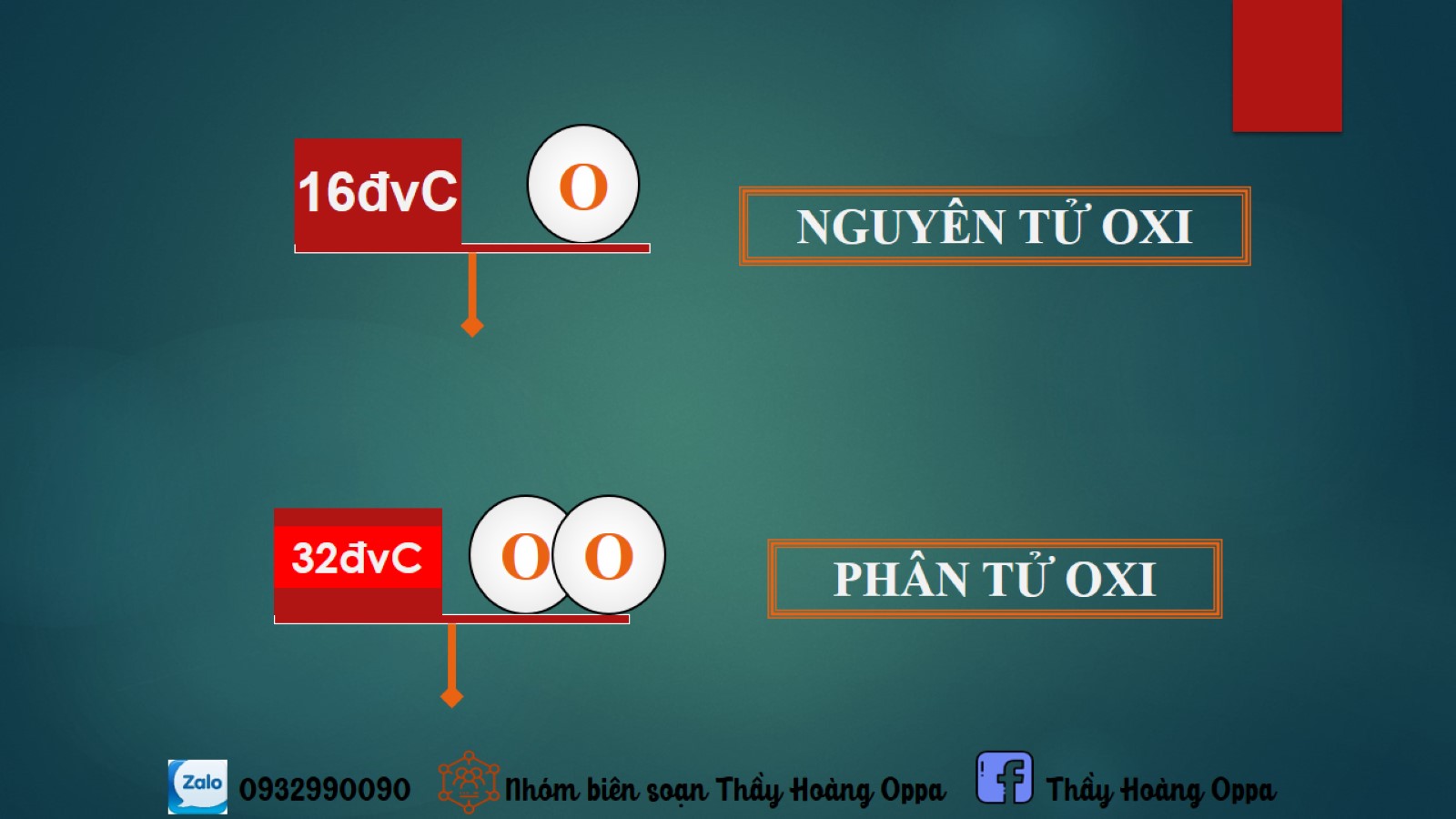 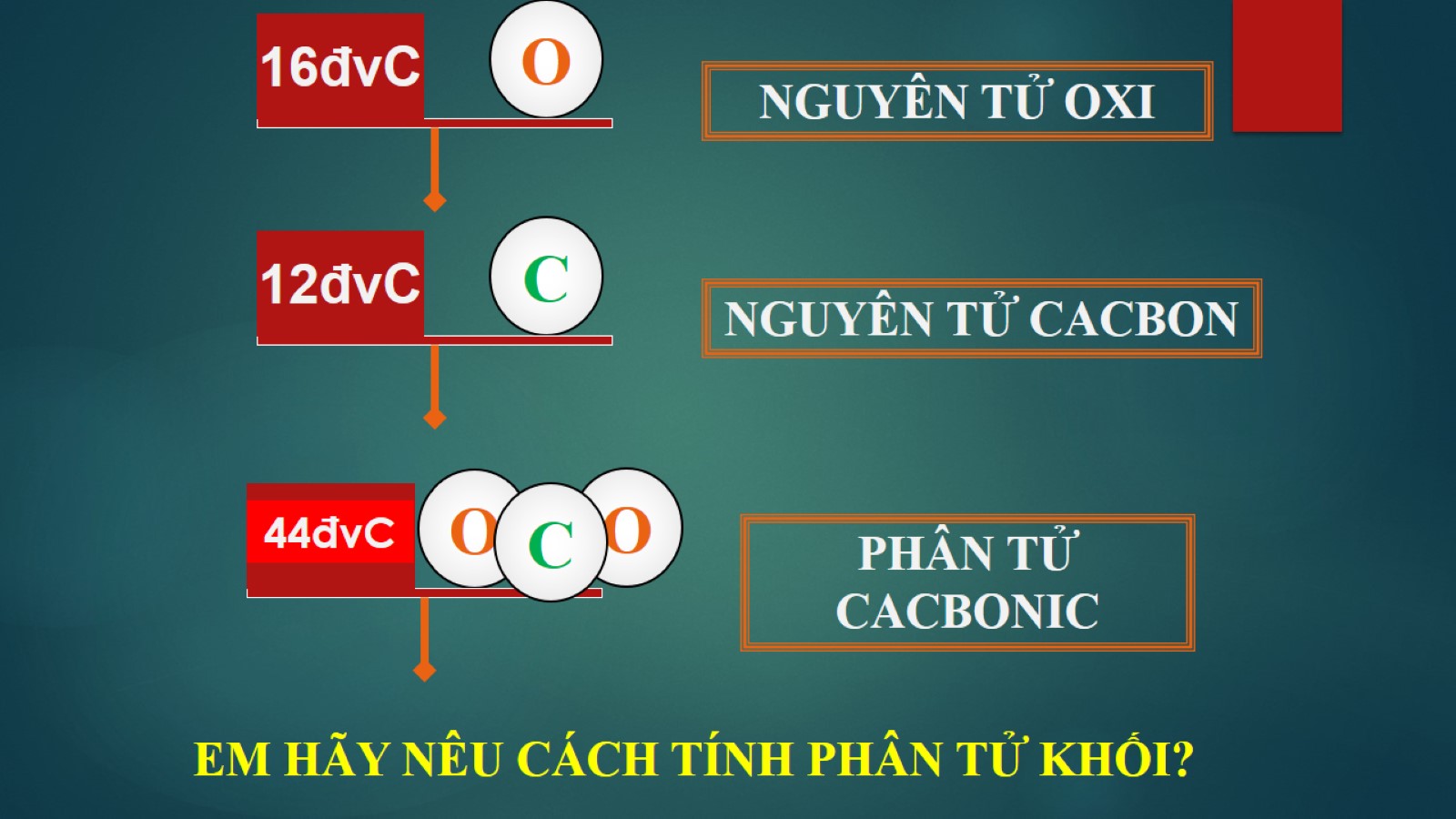 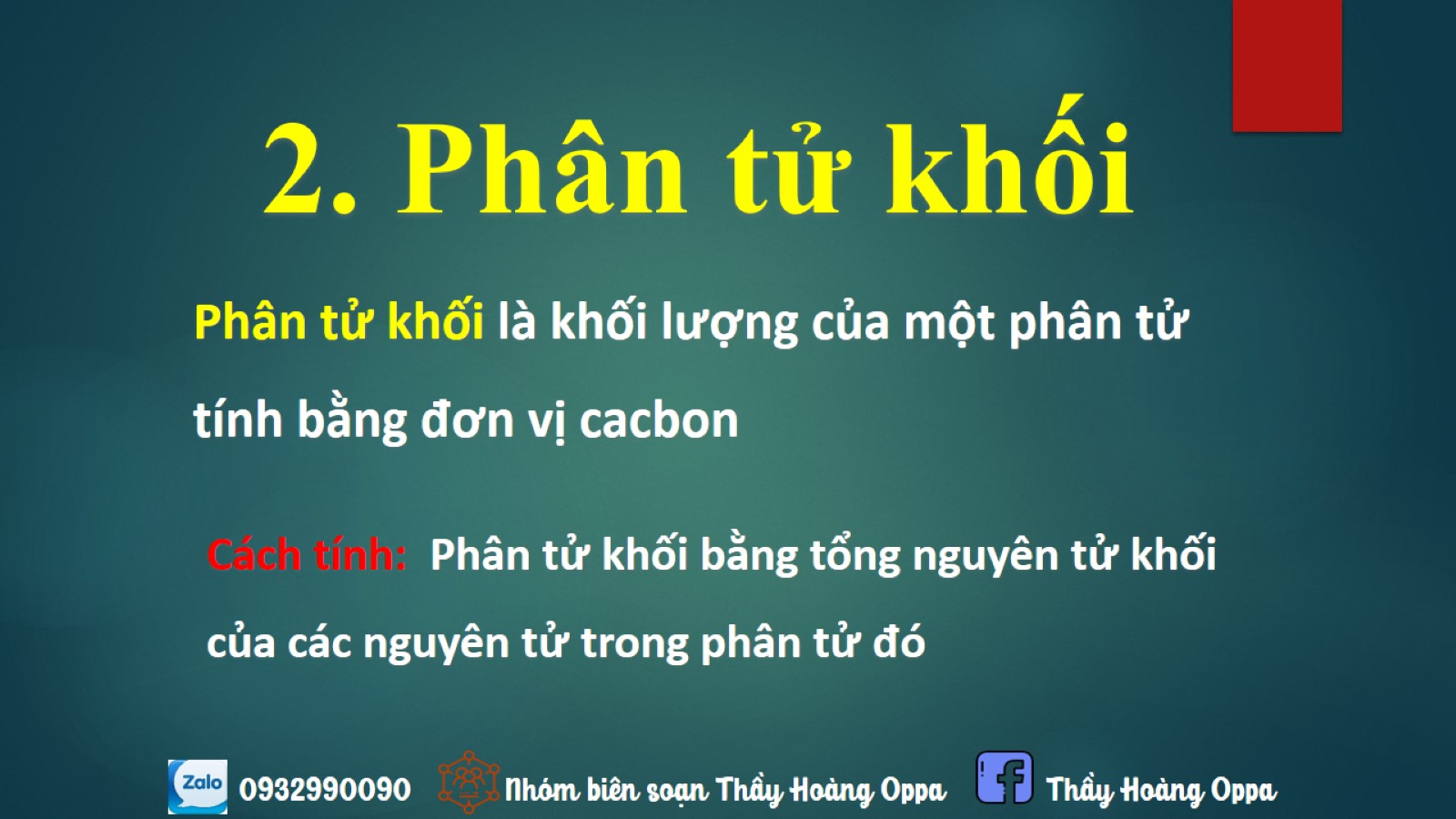 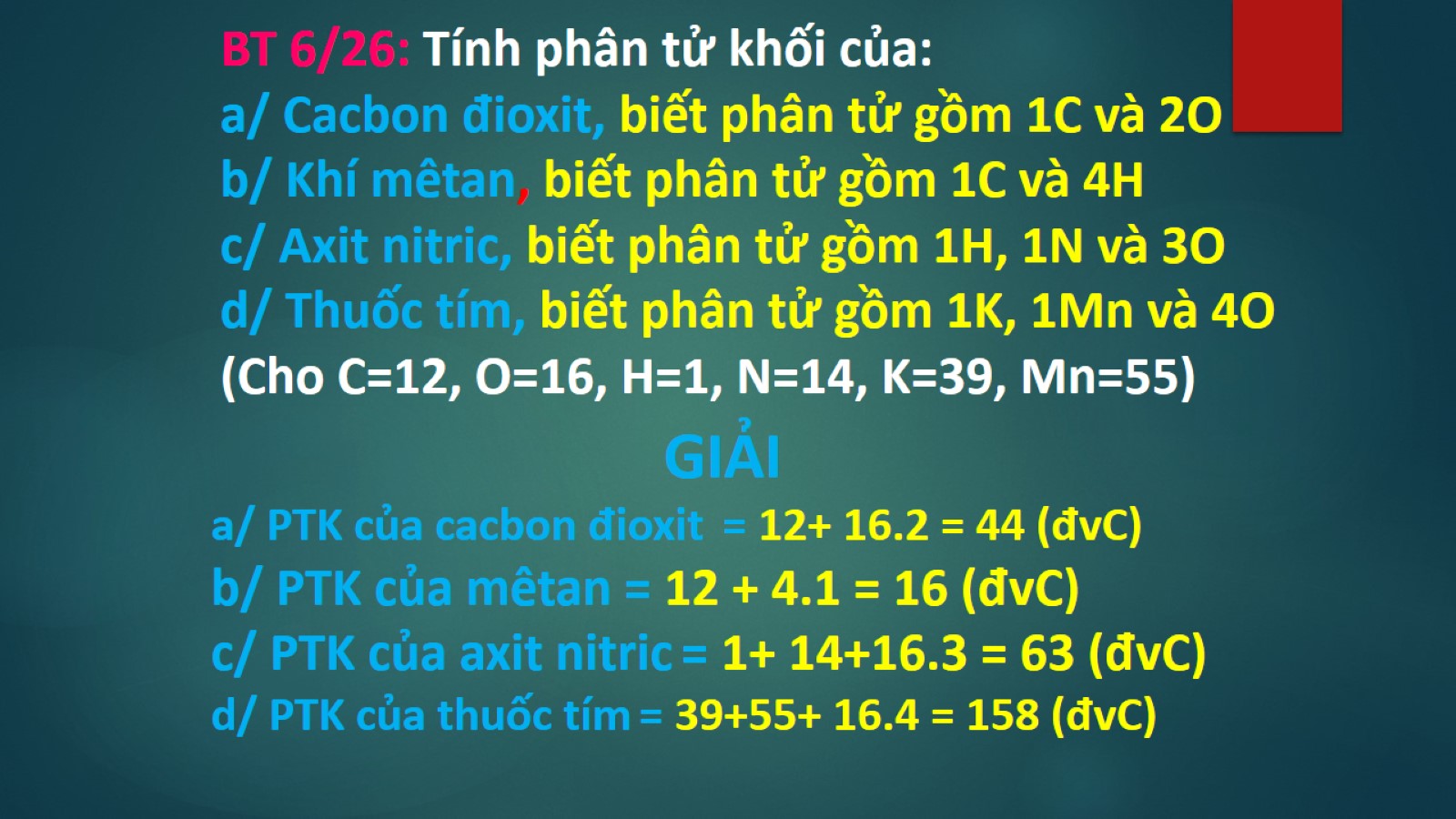 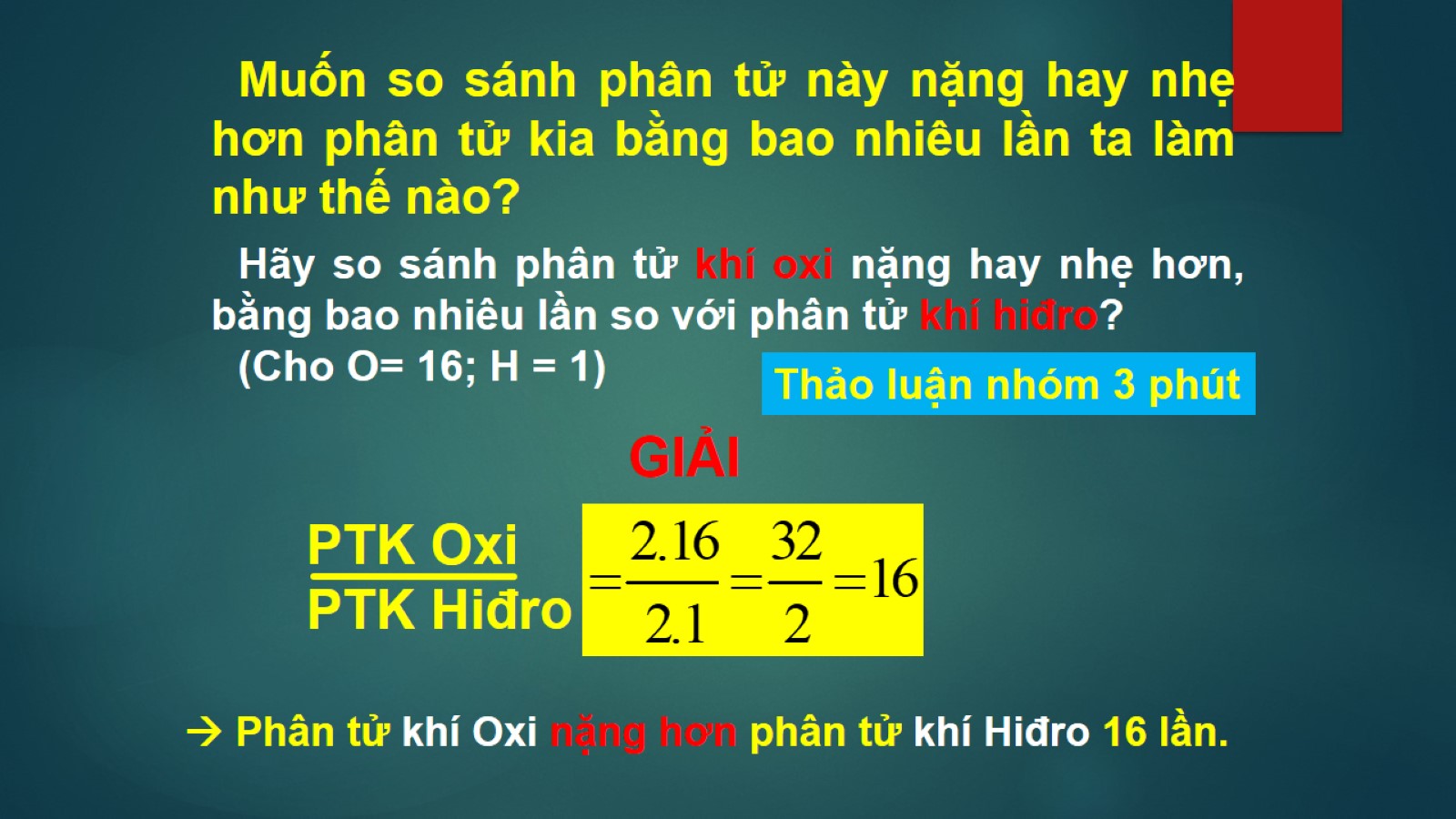 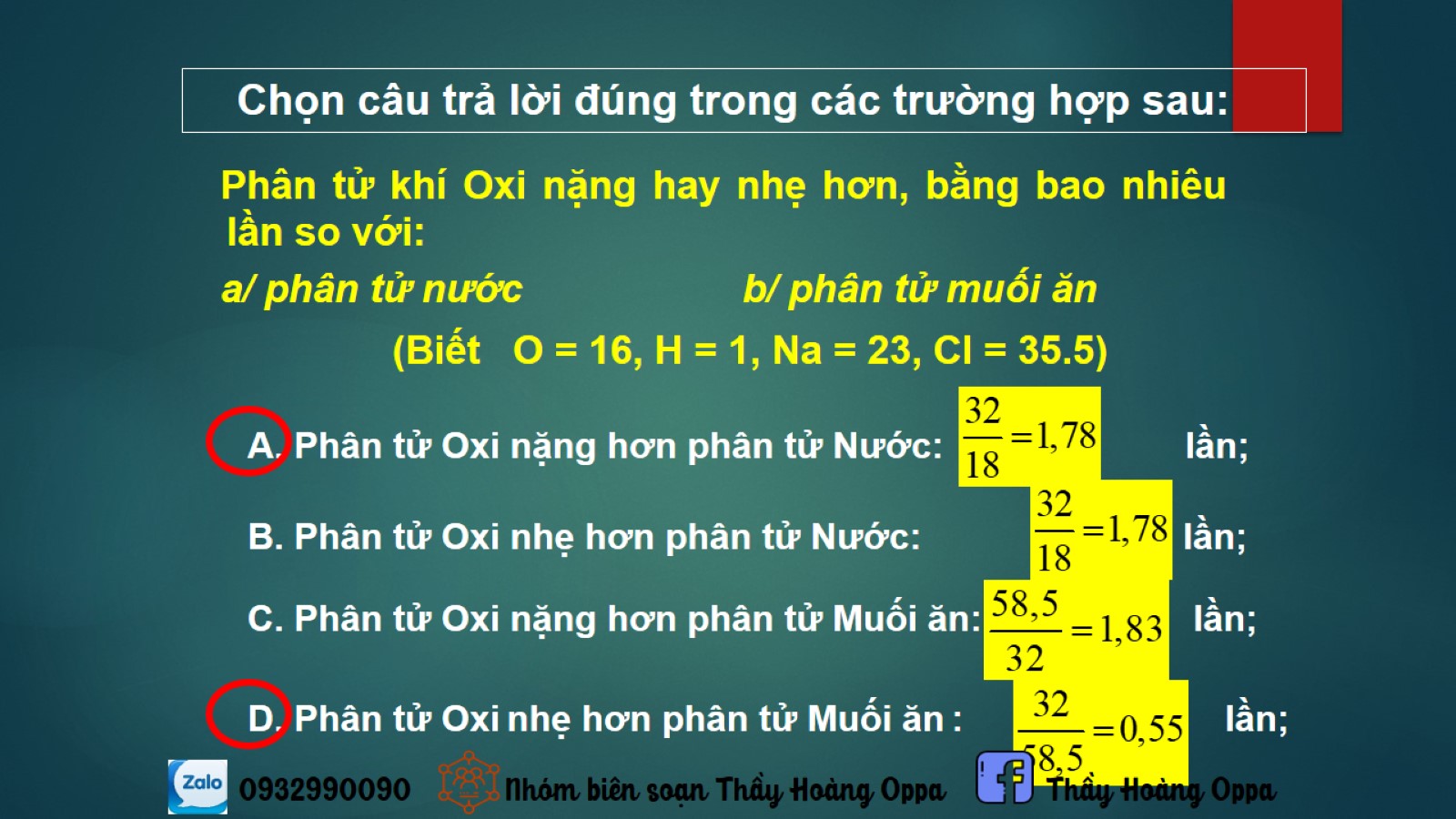 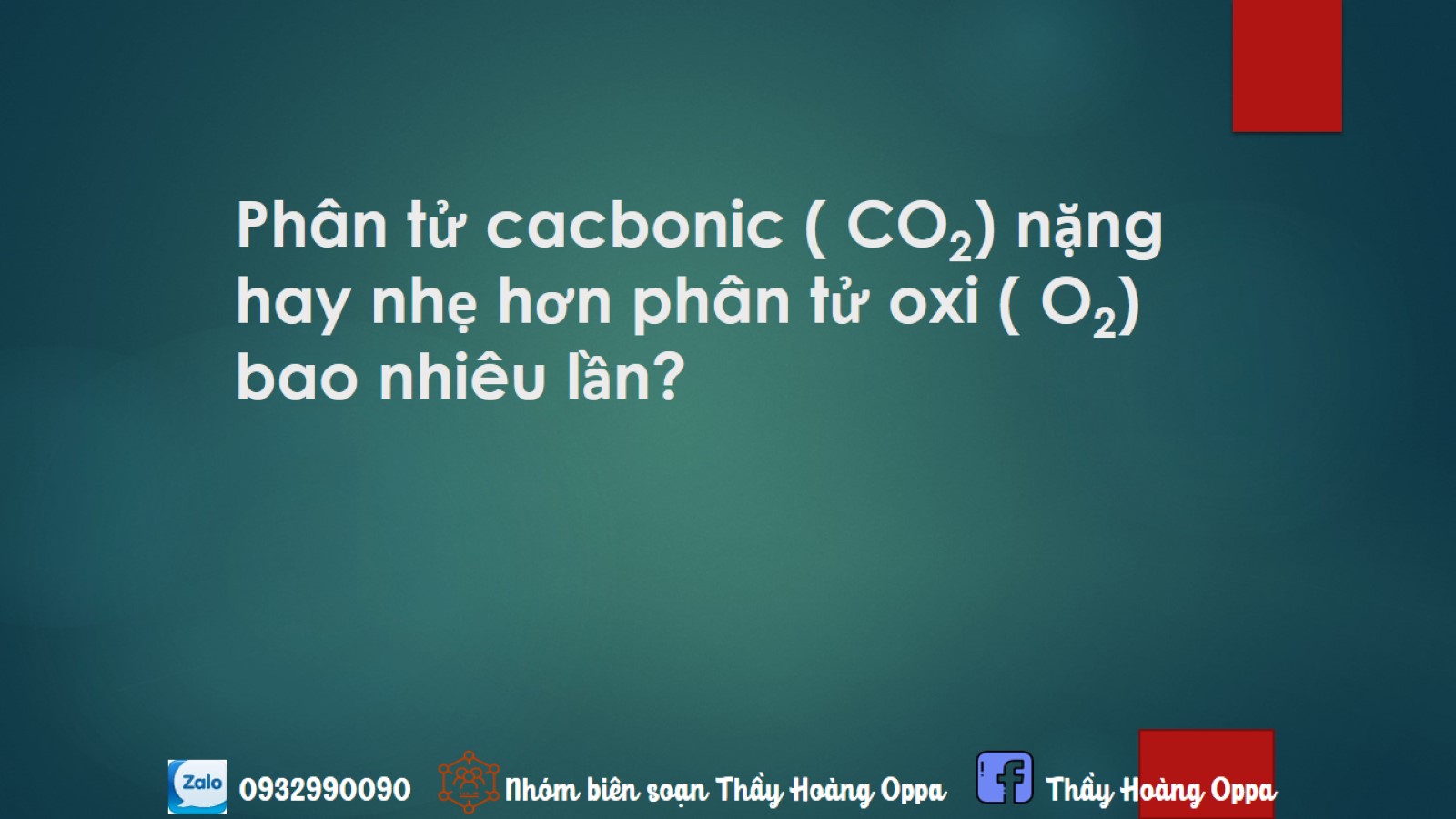 Phân tử cacbonic ( CO2) nặng hay nhẹ hơn phân tử oxi ( O2) bao nhiêu lần?
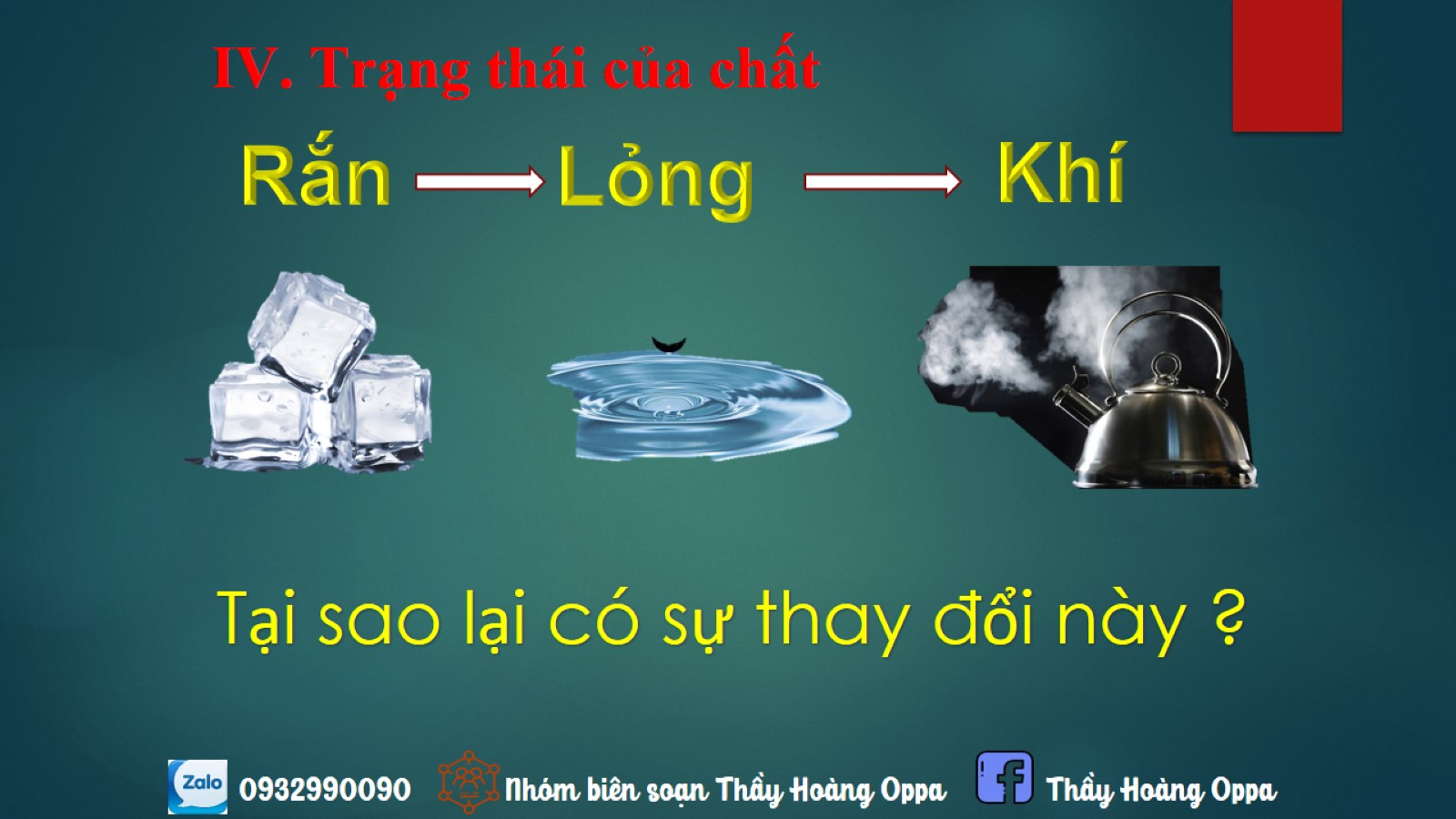 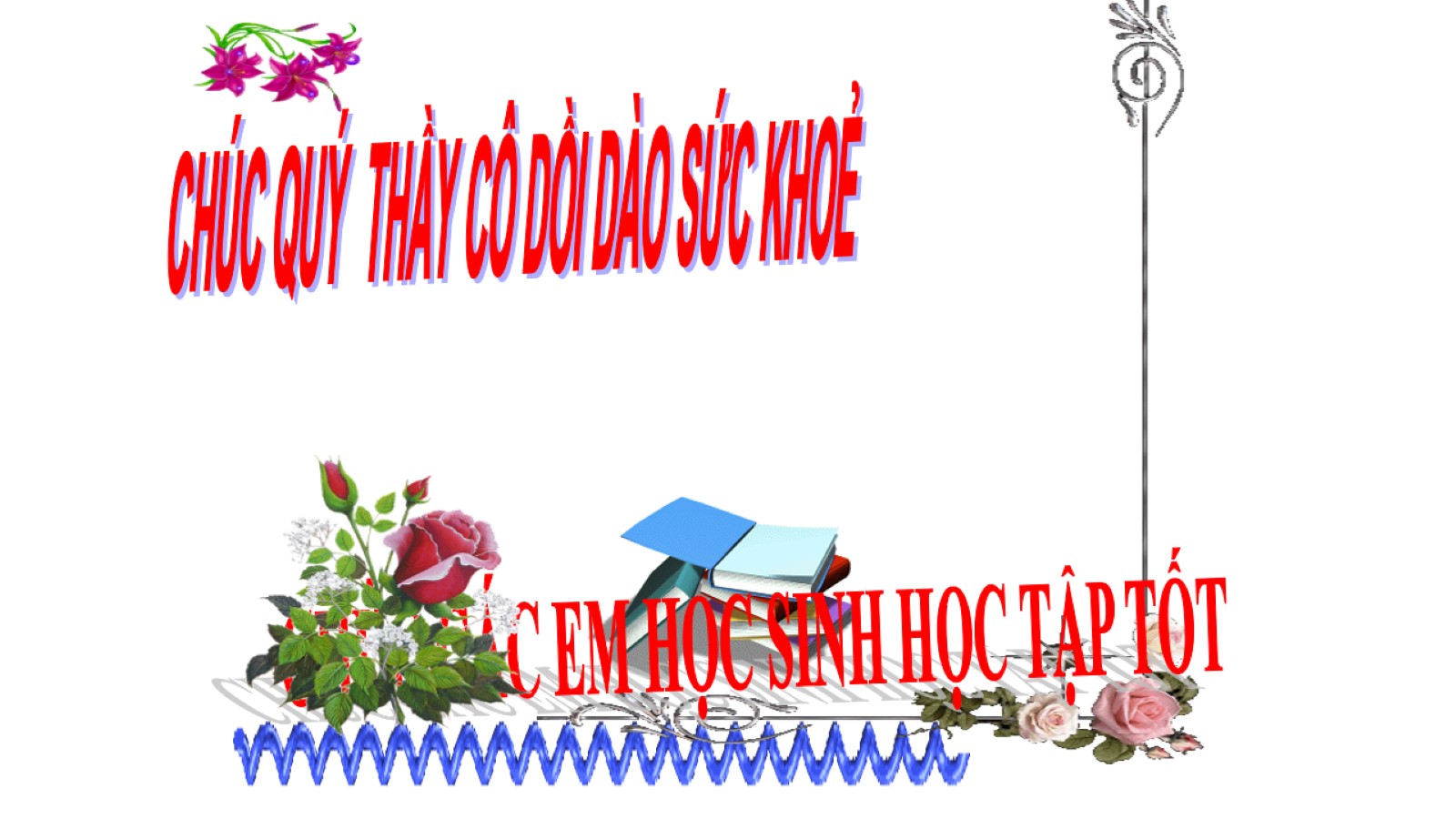 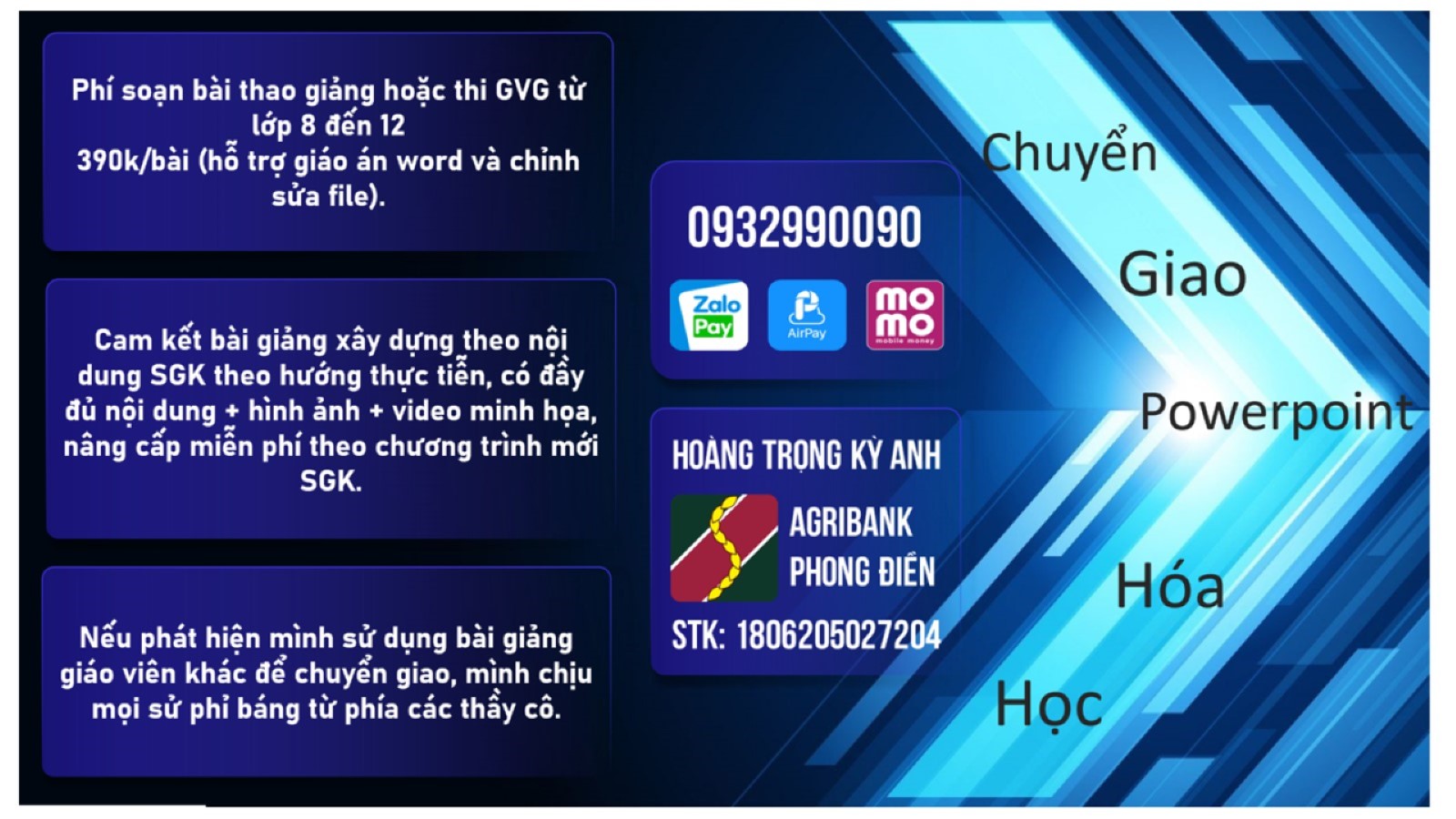 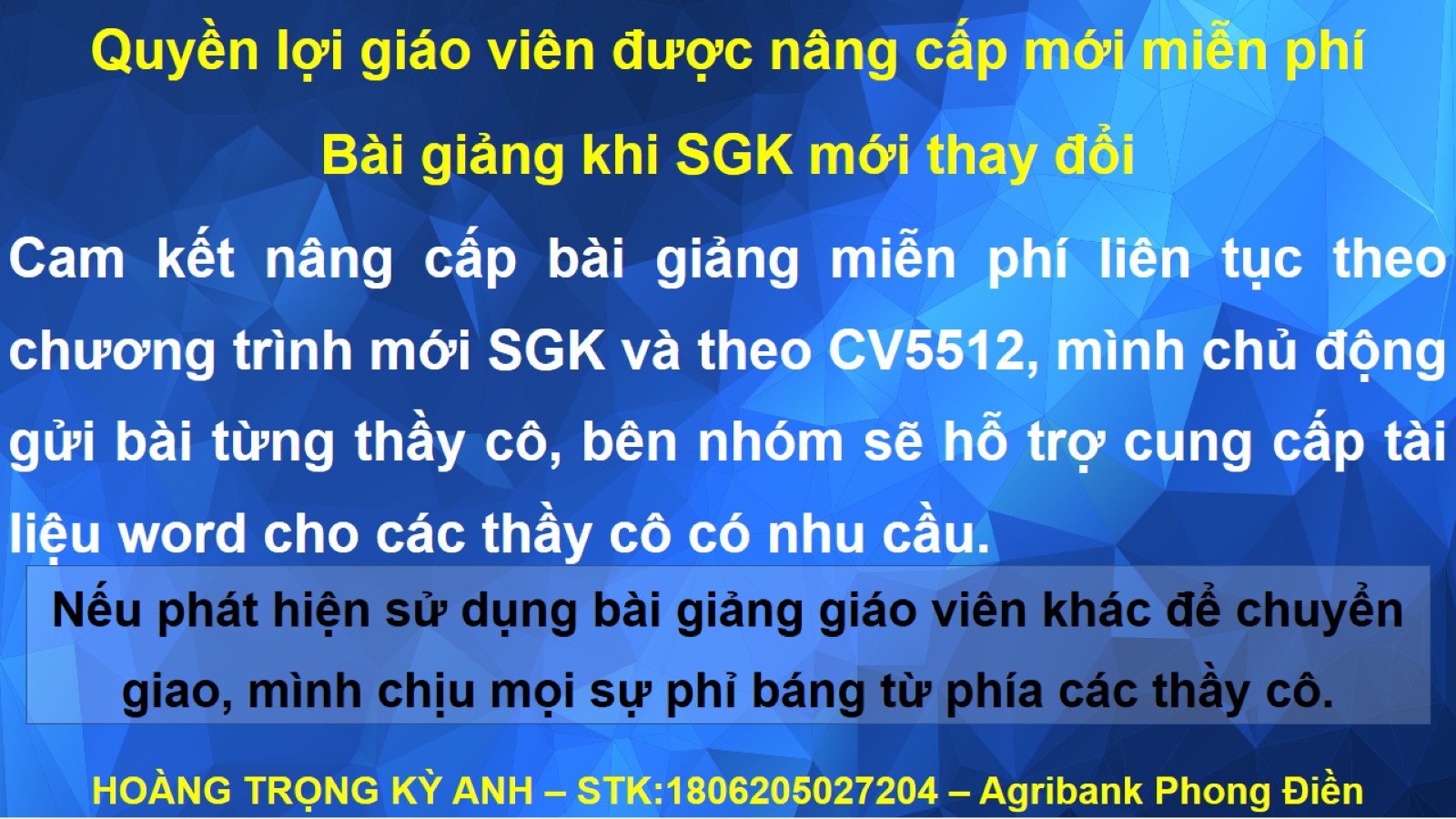 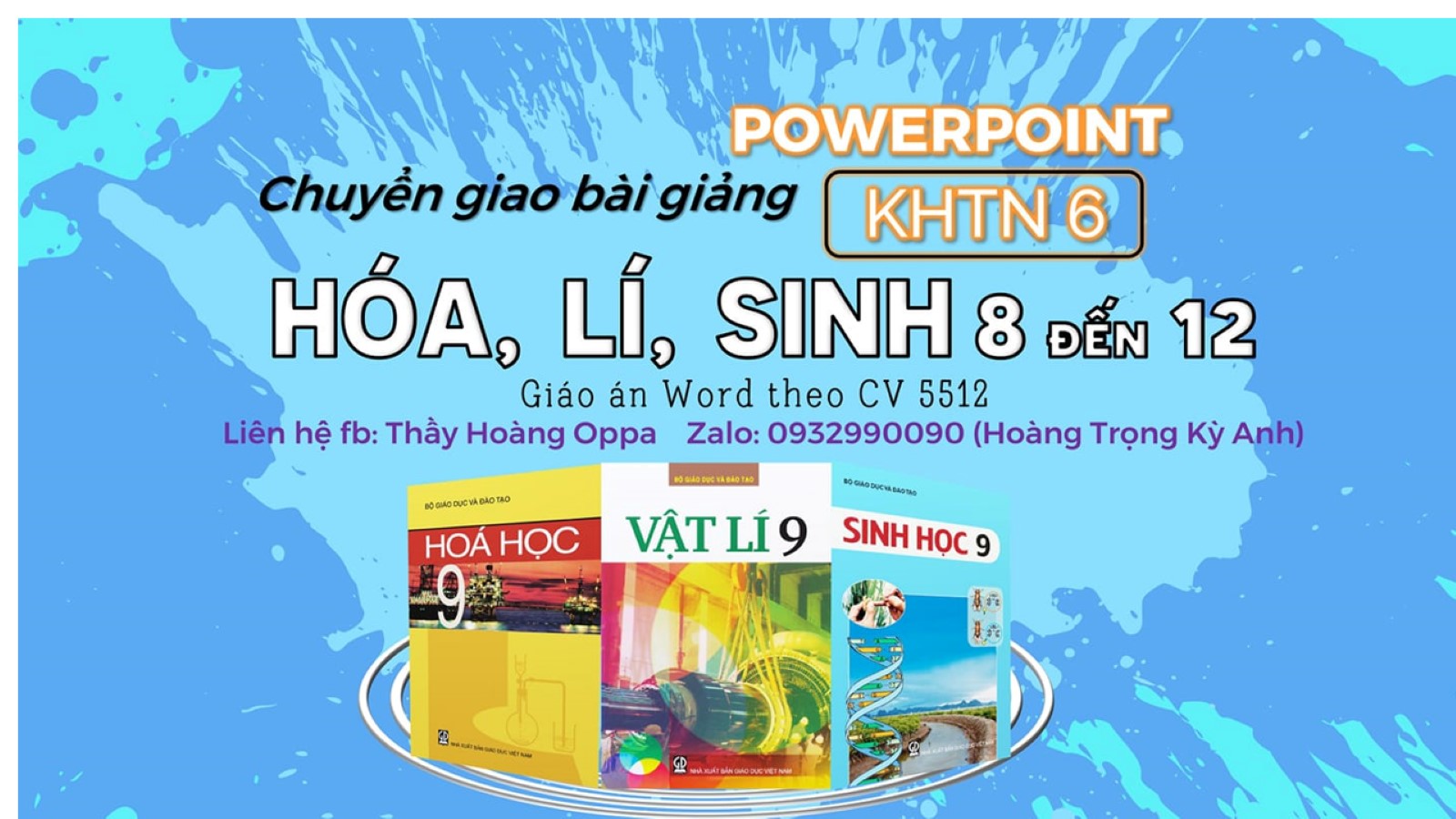 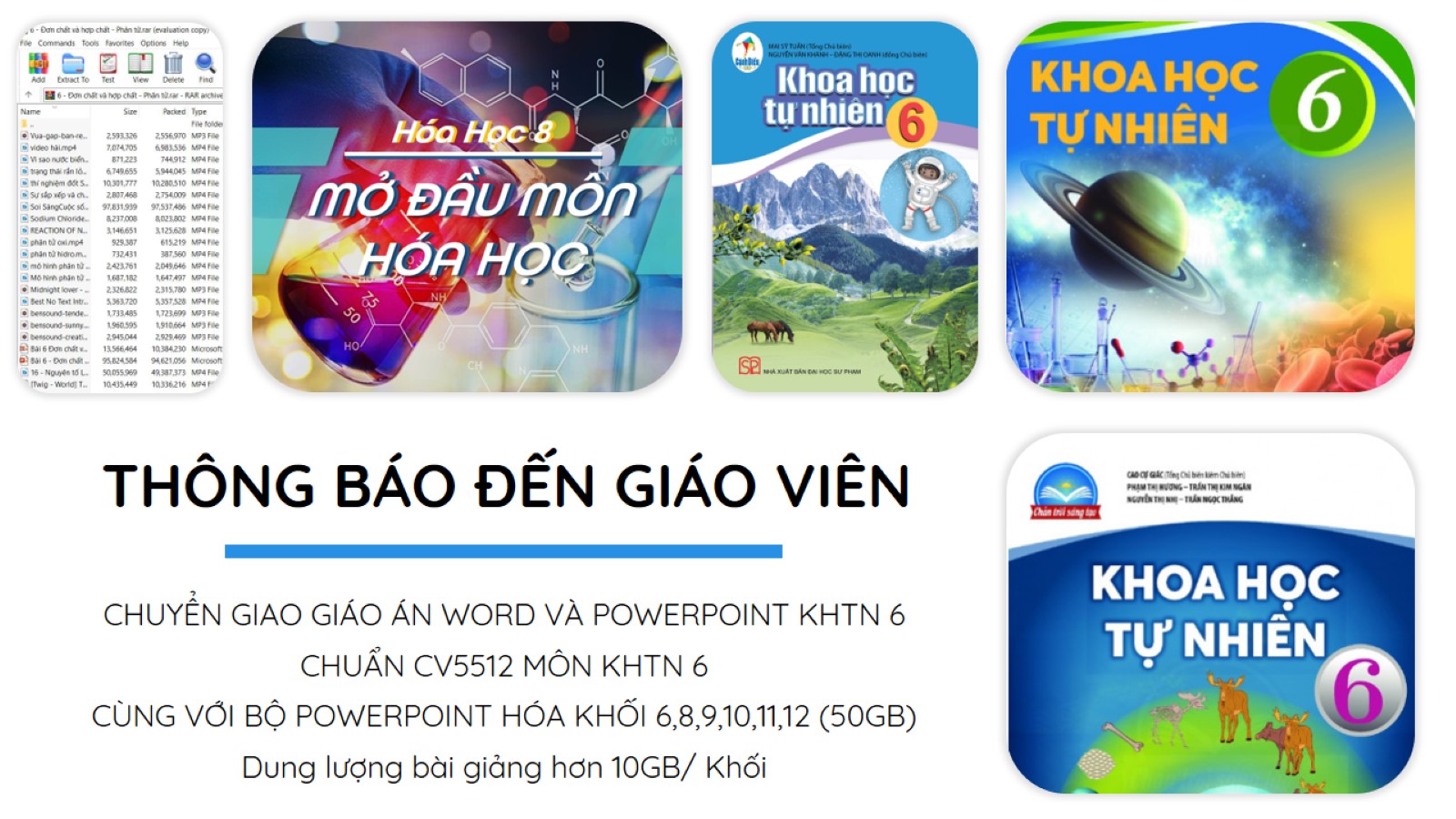 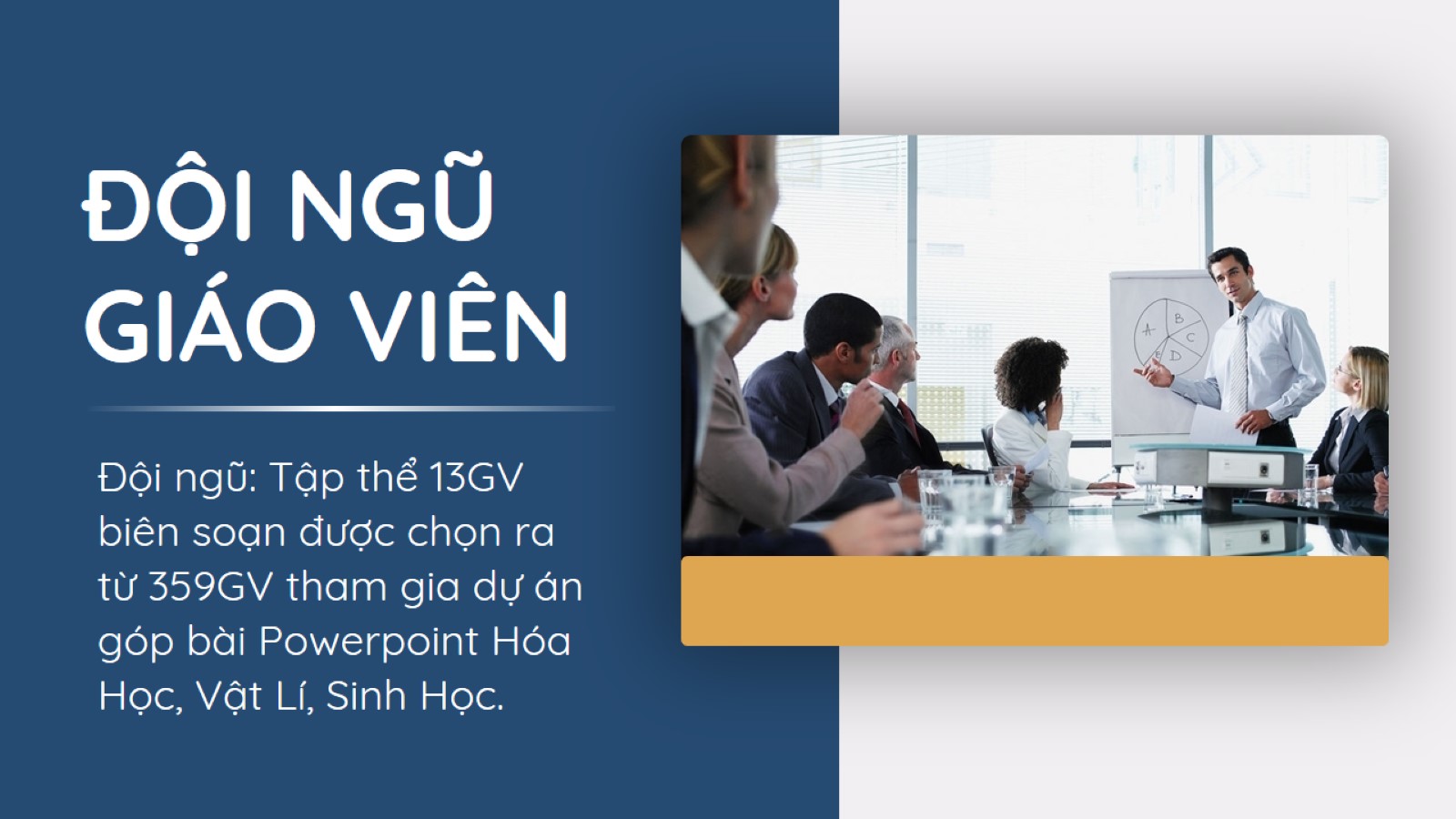 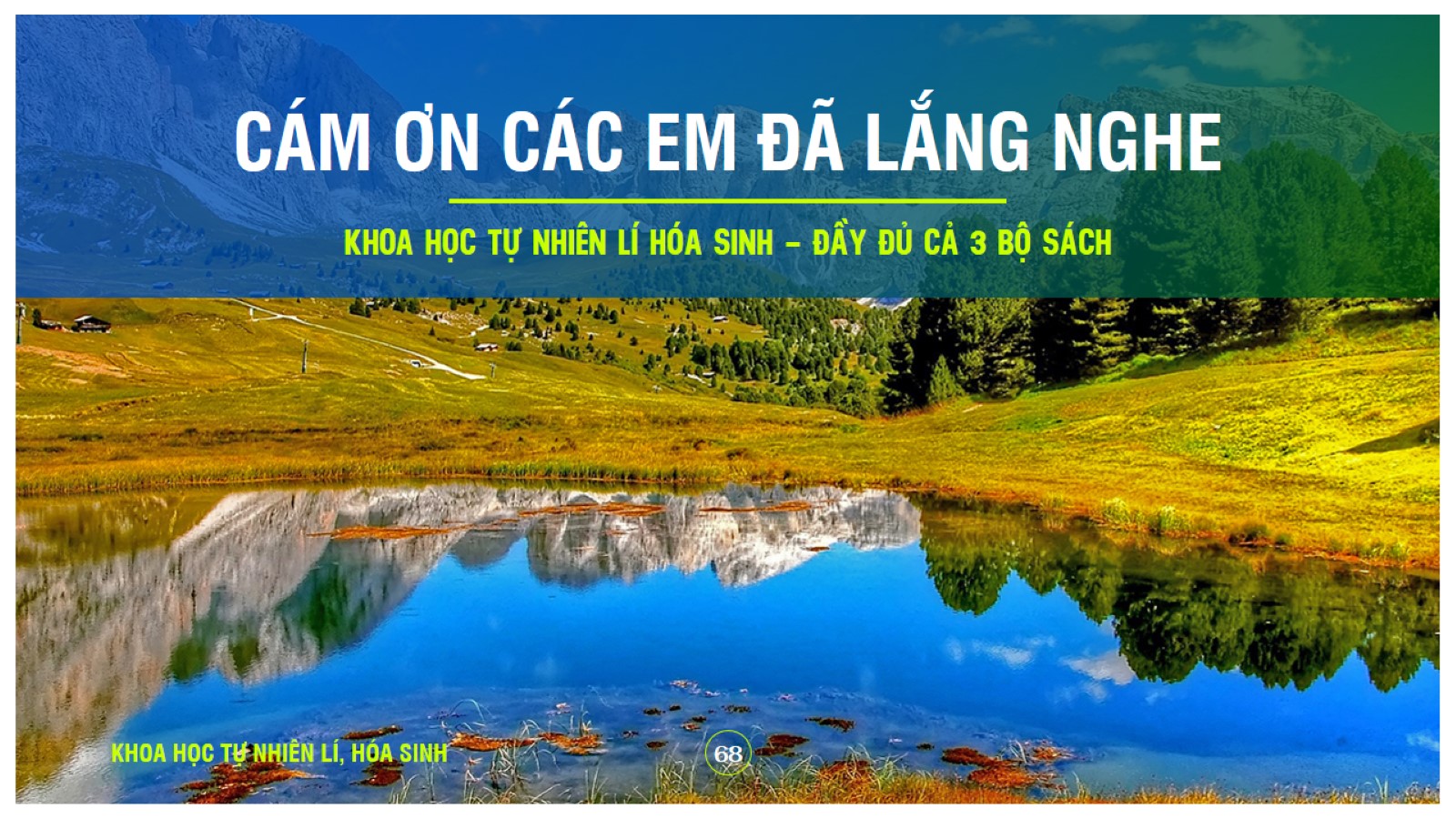 CÁM ƠN CÁC EM ĐÃ LẮNG NGHE